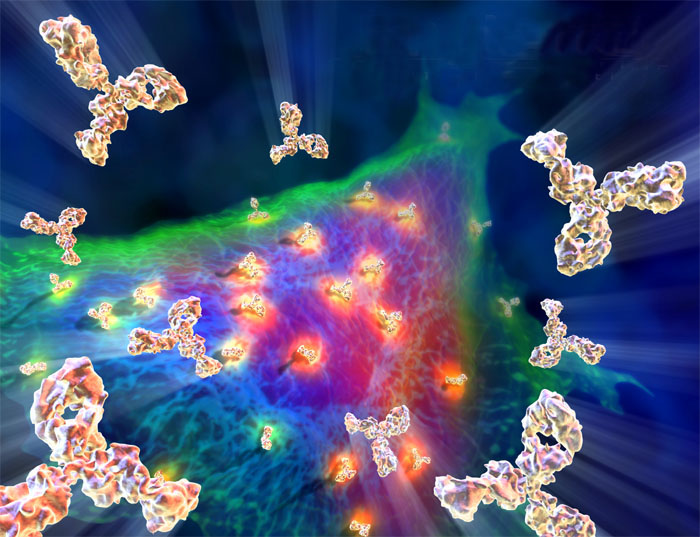 Molekulární podstata patofyziologických procesů
Mgr. Petra Bořilová Linhartová, Ph.D.
Zánět a imunopatologie
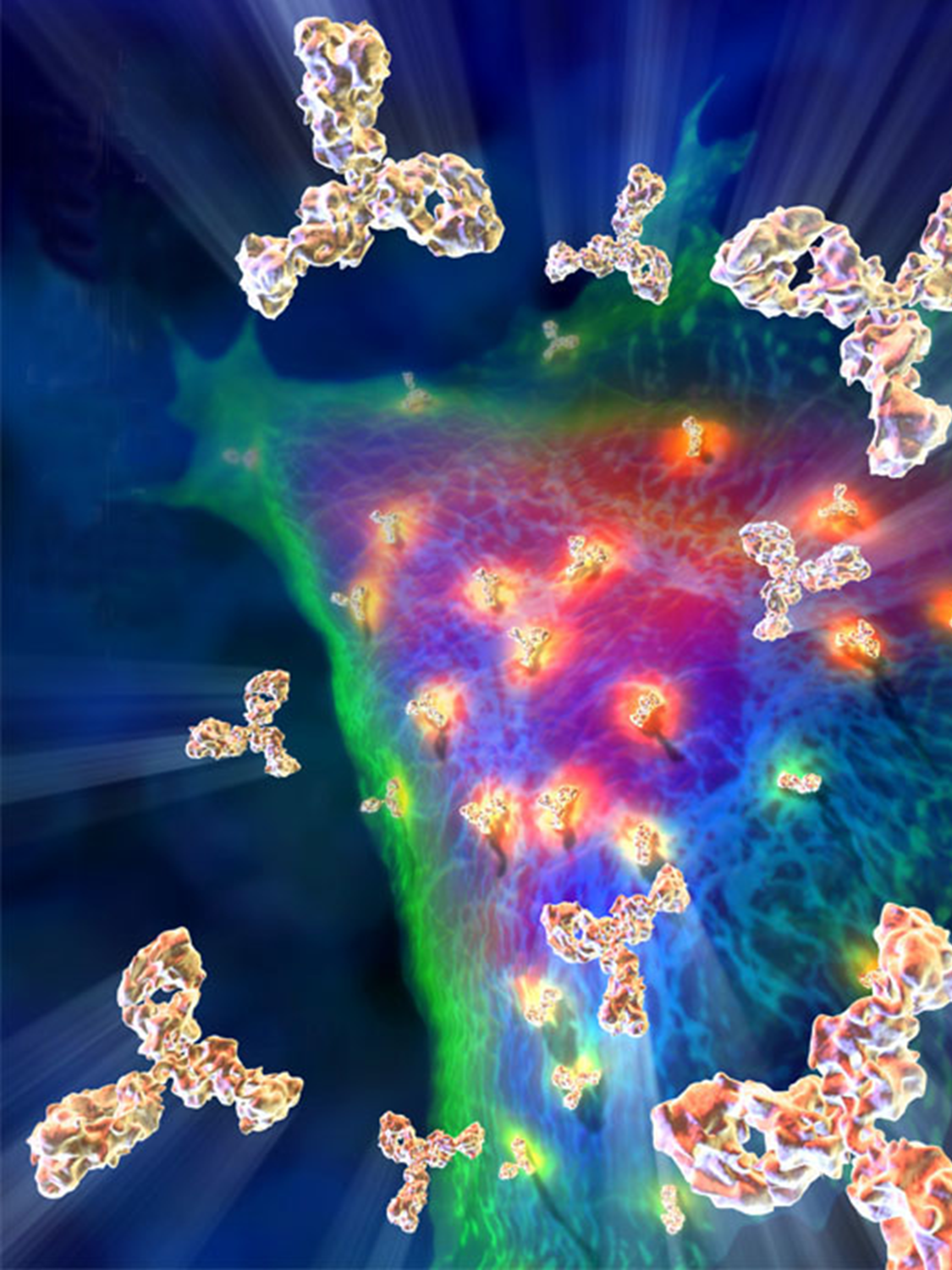 Obsah přednášky
Nespecifická a specifická imunitní odpověď

Zánět

Regenerace vs. reparace 

Poruchy funkce imunitního systemu (imunodeficience, hypersenzitivita, autoimunita)

Obecné projevy nemocí (horečka, bolest)

Šok 

Stres
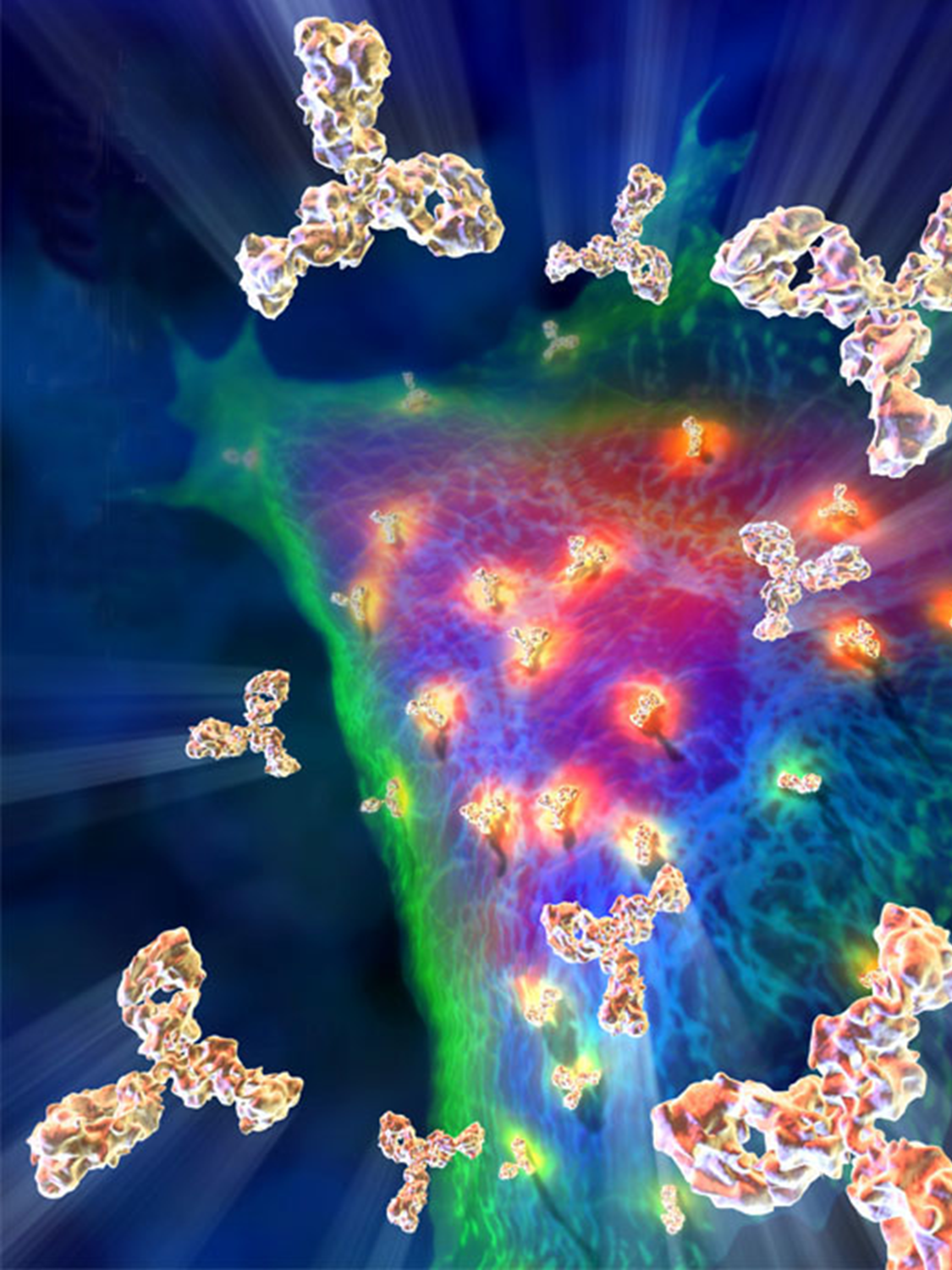 Imunitní systén
Vrozená (nespecifická) imunita

Imunitní odpověď není:
antigen - závislá 
antigen - specifická

okamžitá maximální odpověď

dědí se
Adaptivní (specifická) imunita

Imunitní odpověď je:
antigen - závislá 
antigen - specifická

prodleva mezi expozicí a maximální odpovědí

klonální expanze po antigenní stimulaci

imunologická paměť - po útlumu imunitní reakce se část lymf přeměňuje na paměťové b., ty při následném setkání se stejným antigenem zajistí rychlý rozvoj protektivní imunity
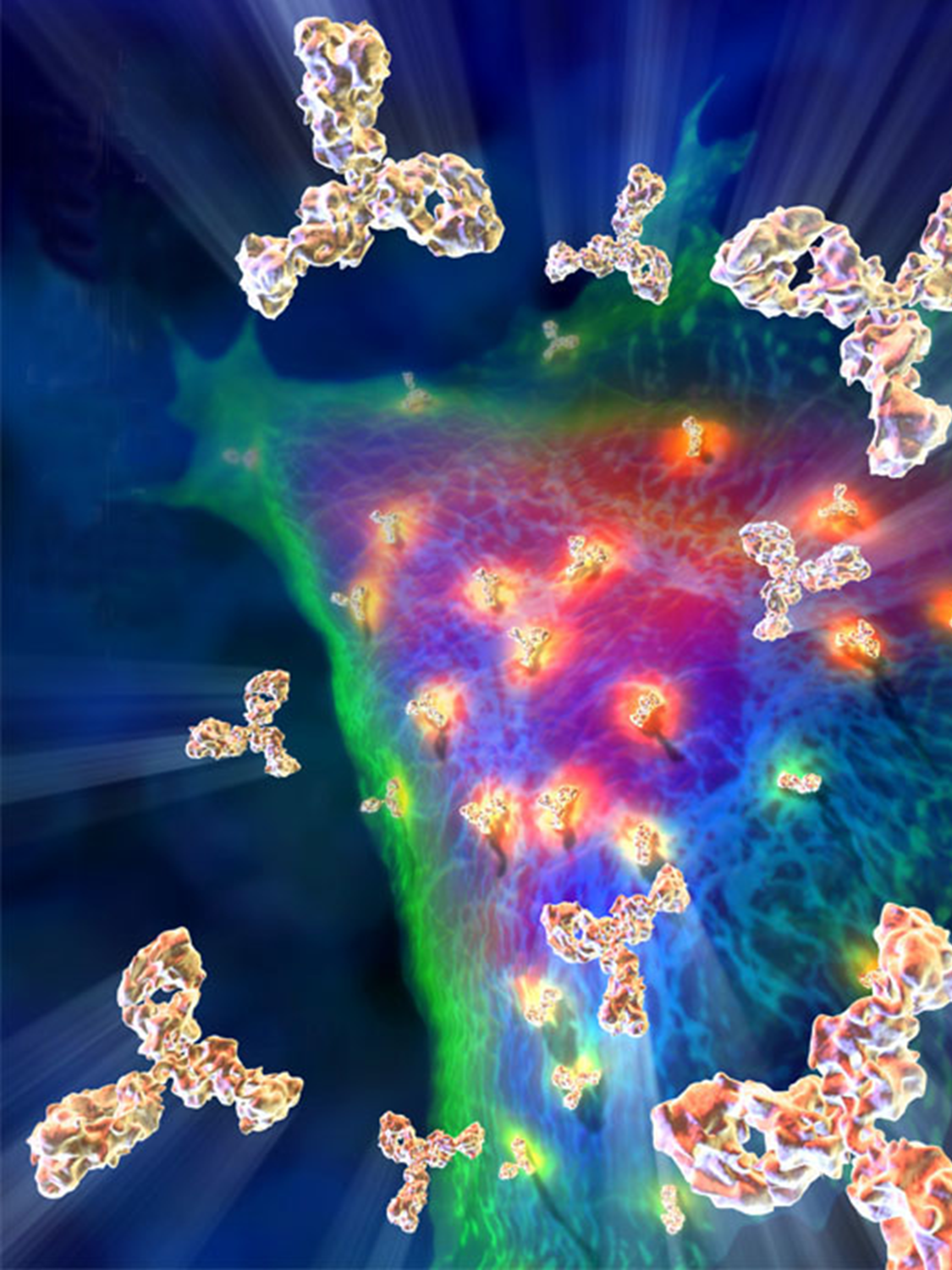 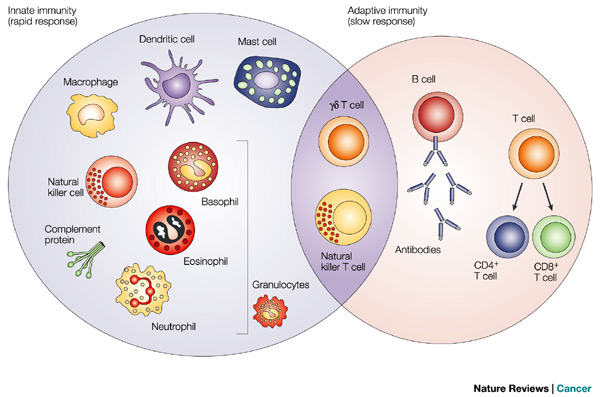 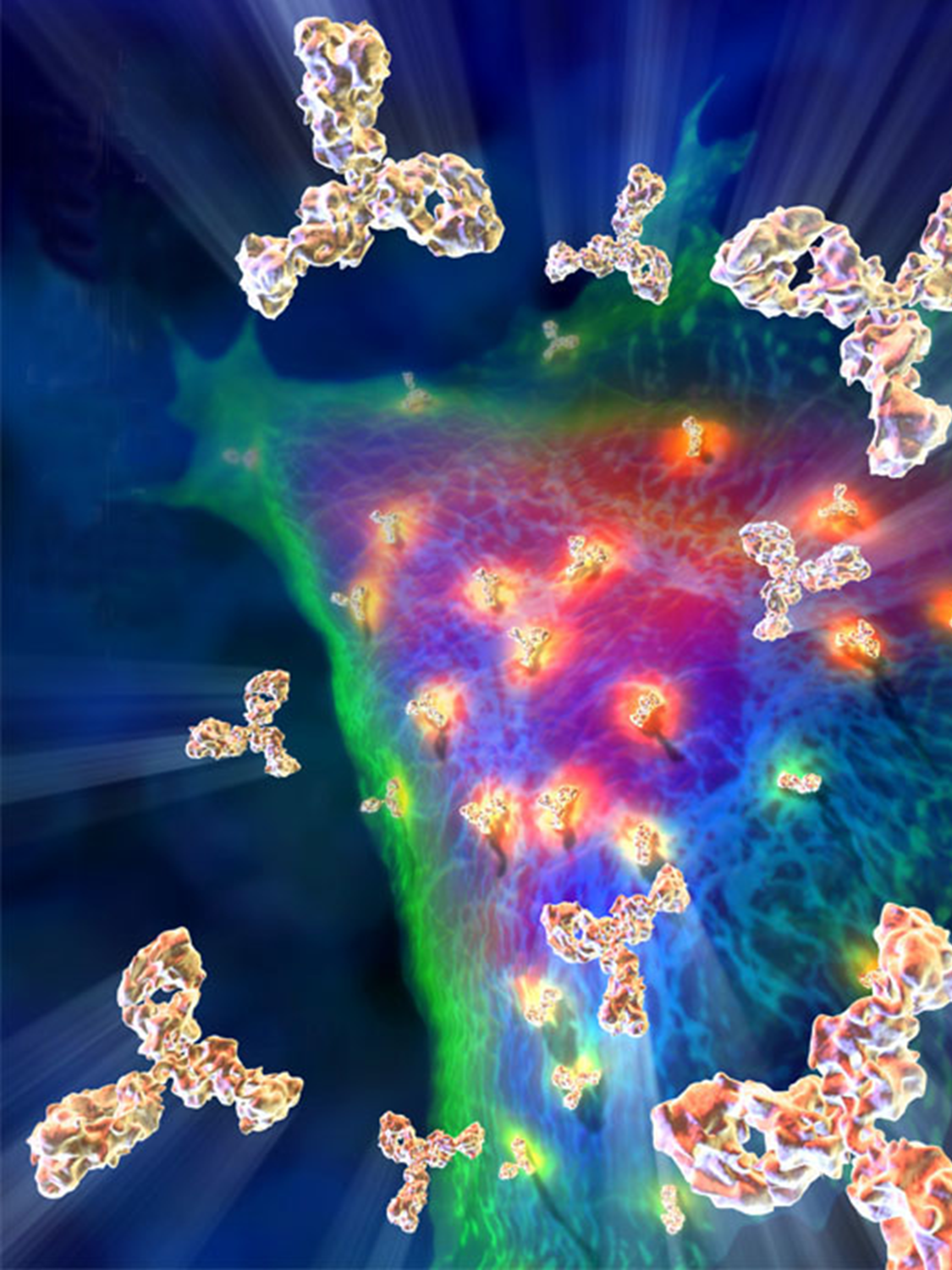 Vrozená (nespecifická) imunita
mastocyty = žírné b. – hodně v kůži, sliznicích a podél krevního řečiště – obsahují granule např. s histaminem (prozánětové působení)
NK b. – nesou morfologické znaky lymfoidní větve, efektorový zásah cytotoxickou aktivitou vůči virem infikovaným b. a b. maligně transformovaným, modulace krvetvorby cytokiny
trom – časná obranná reakce a závěrečná fáze zánětové reakce
ery – na jejich povrchu se mohou vyvazovat potenciálně škodlivé l. např. imunitní komplexy a nadprodukované cytokiny
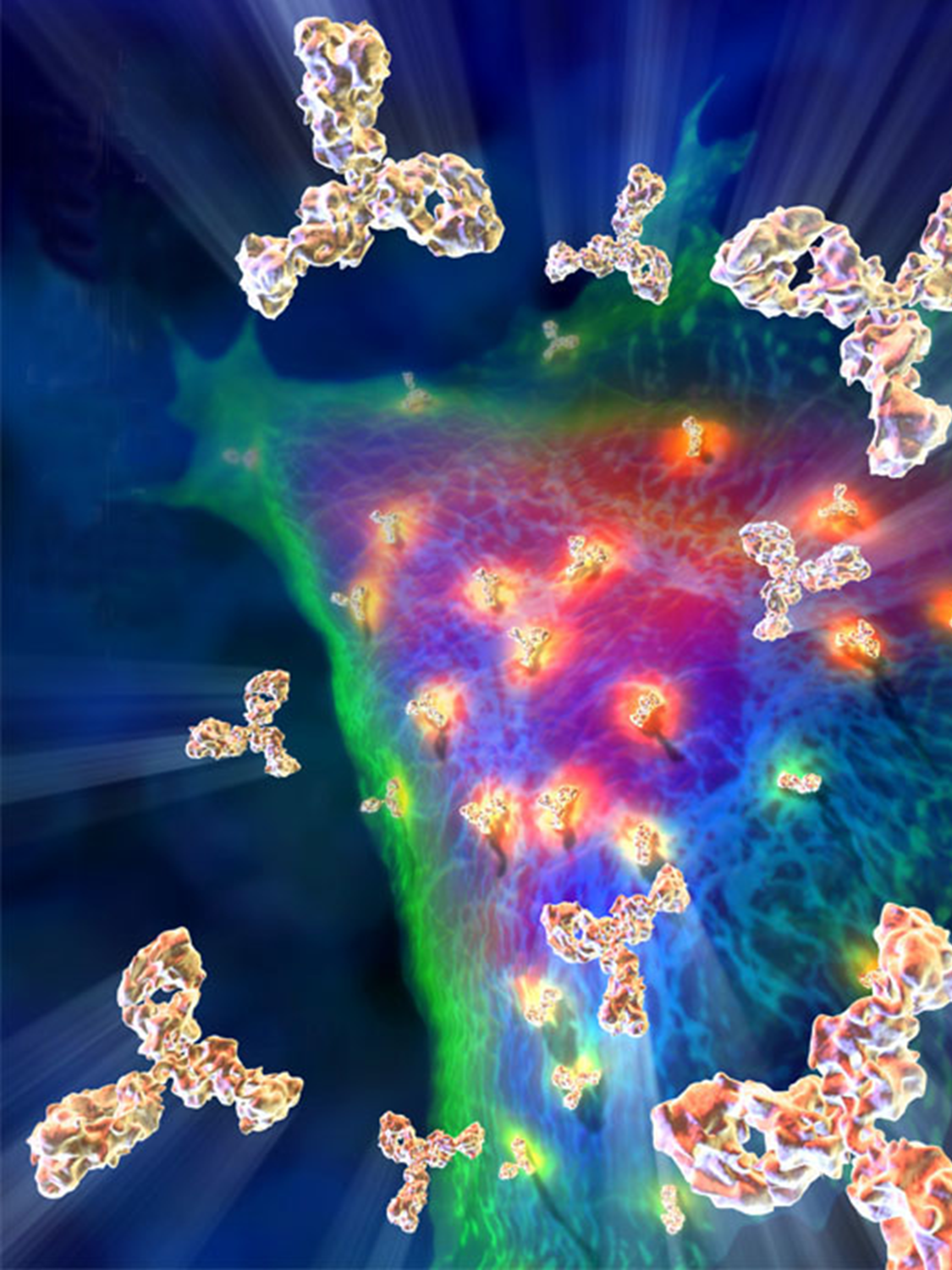 Vrozená (nespecifická) imunita
fagocytující b.:
dendritické b. a makrofágy – pohlcují cizorodé struktury, zpracují je a prezentují je T lymfocytům (dlouhá doba života)

neutrofilní granulocyty = profesionální fagocyty – efektorové působení v IS (krátká doba života, doplňovány z prekurzorů v krvetvorných orgánech) cytokiny
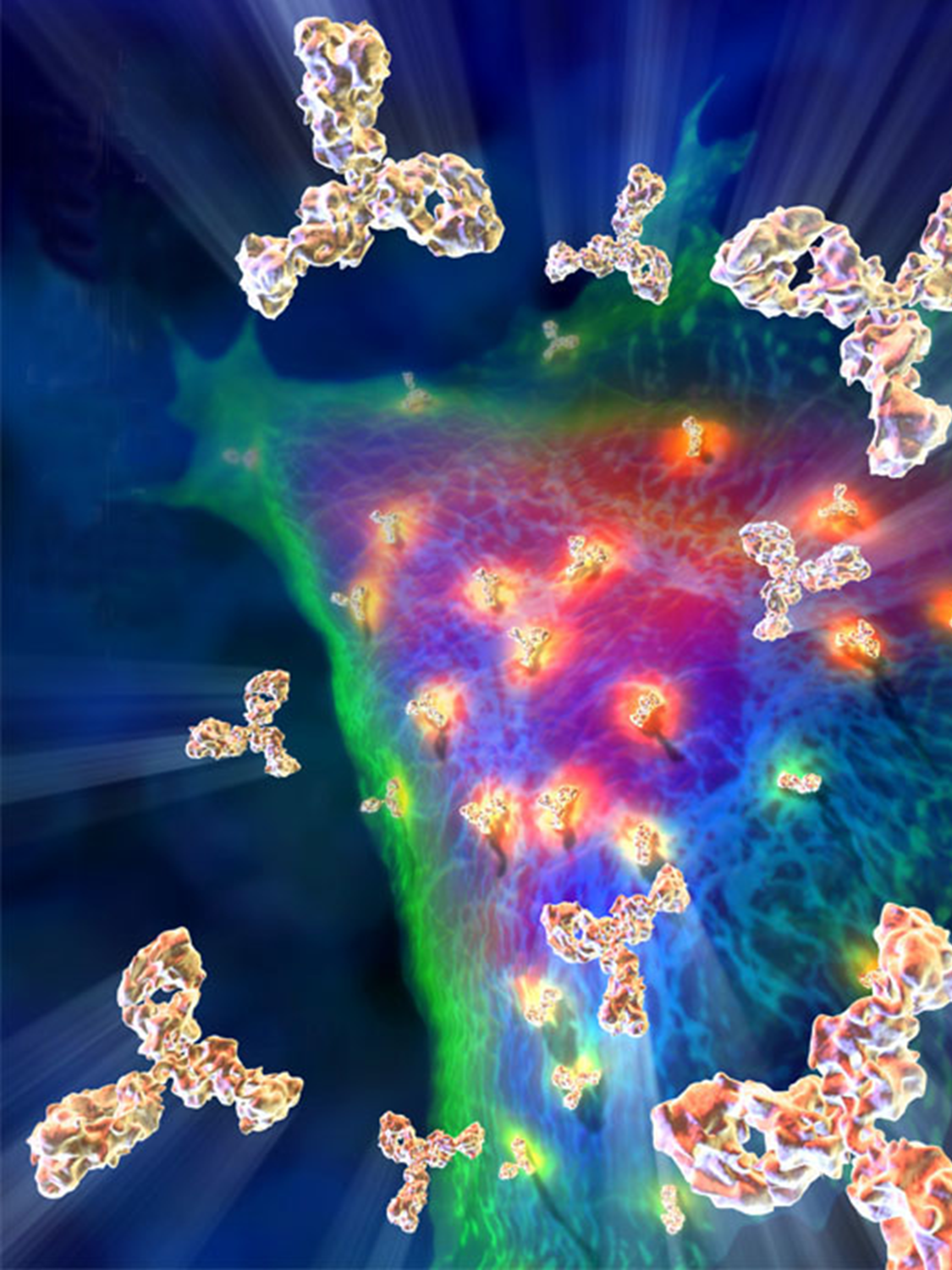 Vrozená (nespecifická) imunita
humorální složka přirozené imunity:
komplementový systém – soustava proteinů v tělních tekutinách, cytolytické působení proti MO, uvolnění prozánětových působků, jeho prostřednictvím jsou z těla odstraňovány imunitní komplexy

interferonový systém – makromolekuly typu cytokinů, přímé protivirové působení a modulace imunitní odpovědi
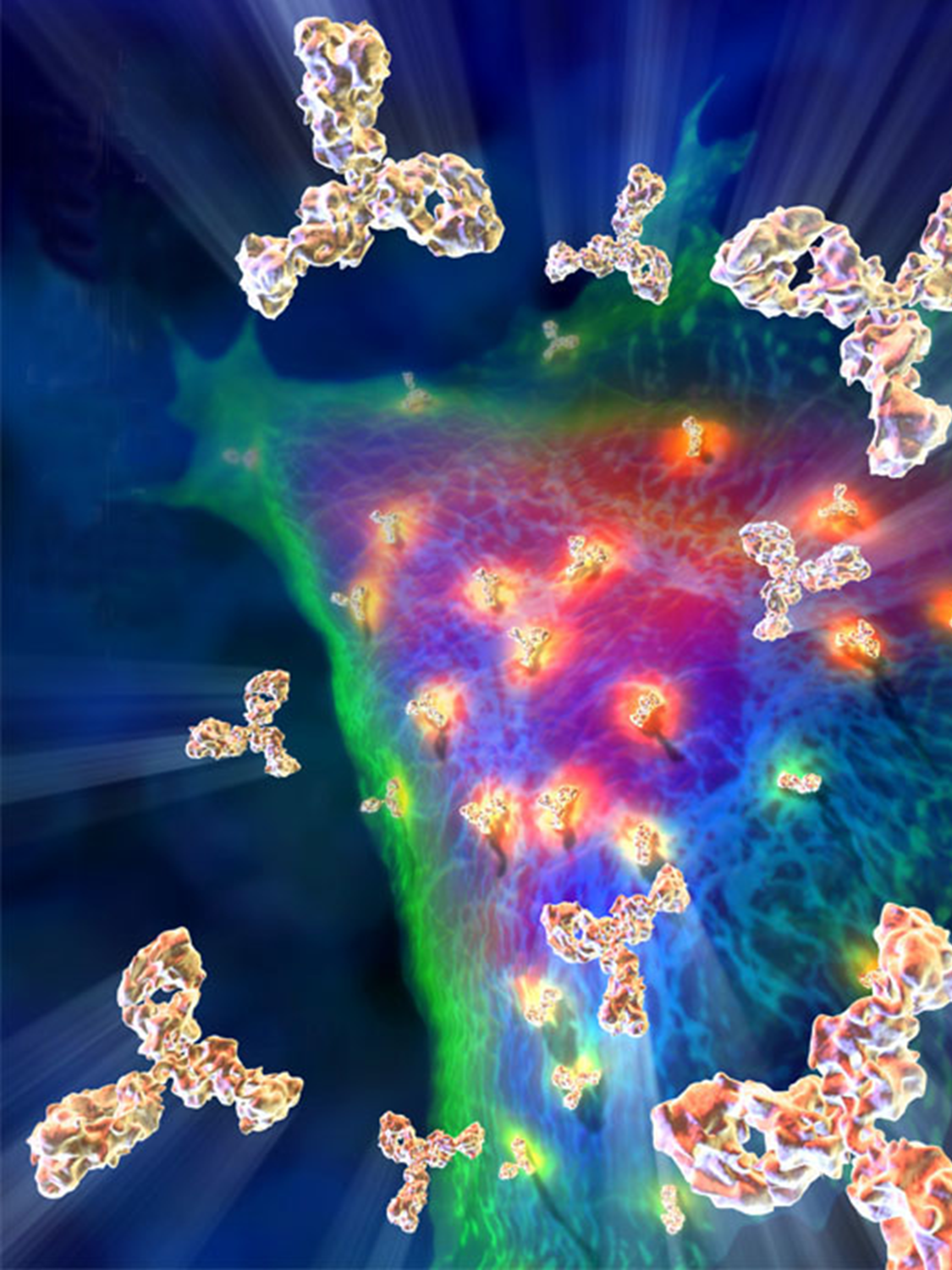 Cytokiny
široká škála signálních peptidů, některé mají i hormonální účinky
slouží ke komunikaci nejen leu, ale i b. kostní dřeně endotelu a dalších…řídí proliferaci, diferenciaci a funkci buněk IS 
podílí na procesech zánětu a na neurálním, krvetvorném a embryonálním vývoji organismu 
nejsou uloženy v žlázách (jako hormony), jsou rychle syntetizované a vylučované různými buňkami většinou po stimulaci
jsou pleiotropní, působení jiných cytokinů v aditivním, synergickým nebo protichůdným způsobem
interleukiny, chemokiny, interferony
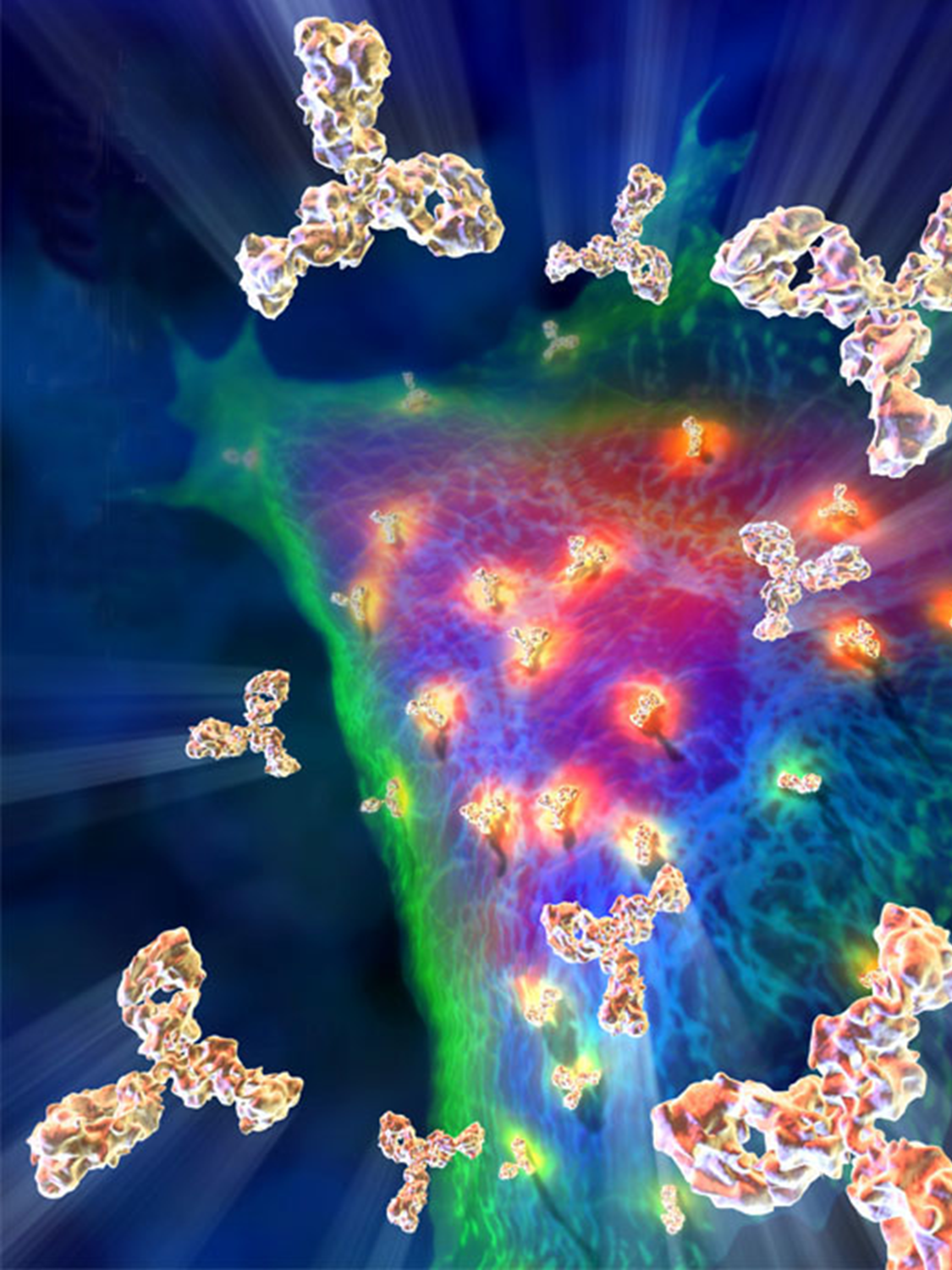 Vrozená (nespecifická) imunita
rozlišení vlastních a cizích buněk – receptory – kódované v DNA
pattern-recognition receptors (PRRs)

okamžitá reakce buněk přirozené imunity po rozpoznání vzoru

IS zaměřen proti bakteriálním esenciálním strukturám (u ATB zásah do MTB bakterie         kolaterální MTB dráha a rezistence na ATB)
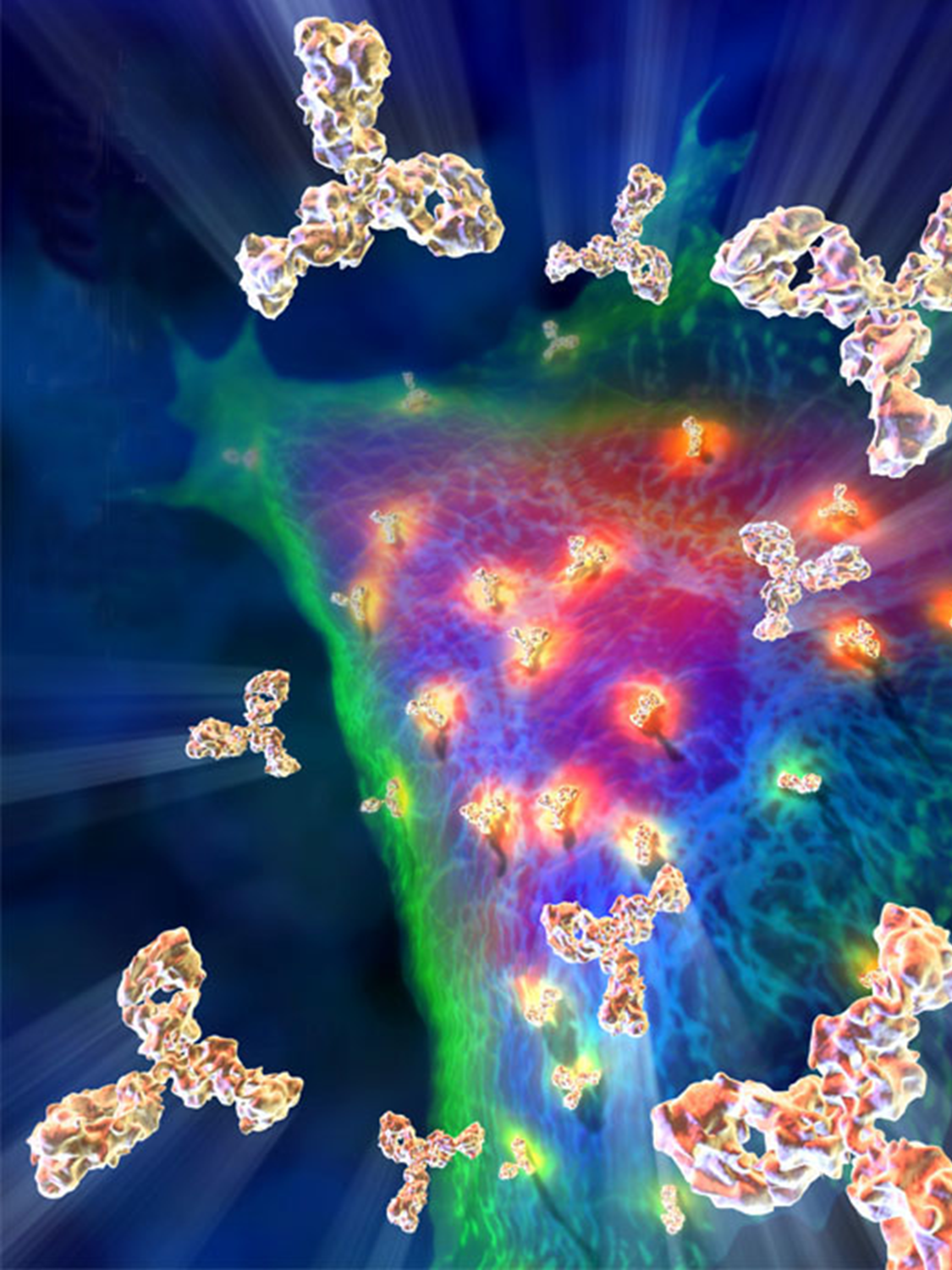 Antibiotika
inhibují růst MO (bakteriostatické), nebo je usmrcují (baktericidní)
MÚ:









Rezistence: 
primární – genetické predispozice – necitlivost na ATB
sekundární – dlouhodobé podávání x vysoce rezistentní kmeny
…přenos plazmidy (konjugace, transdukce)
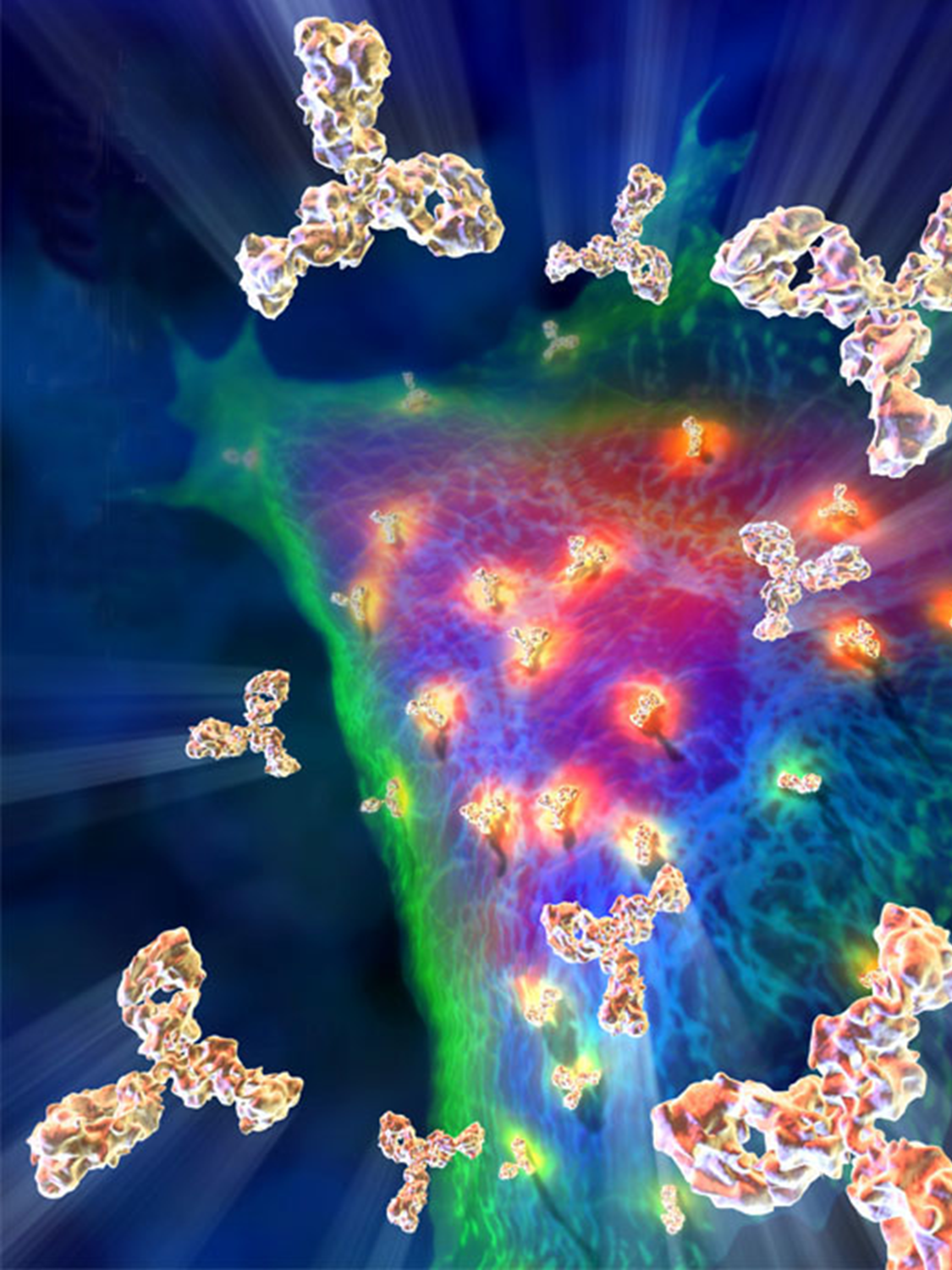 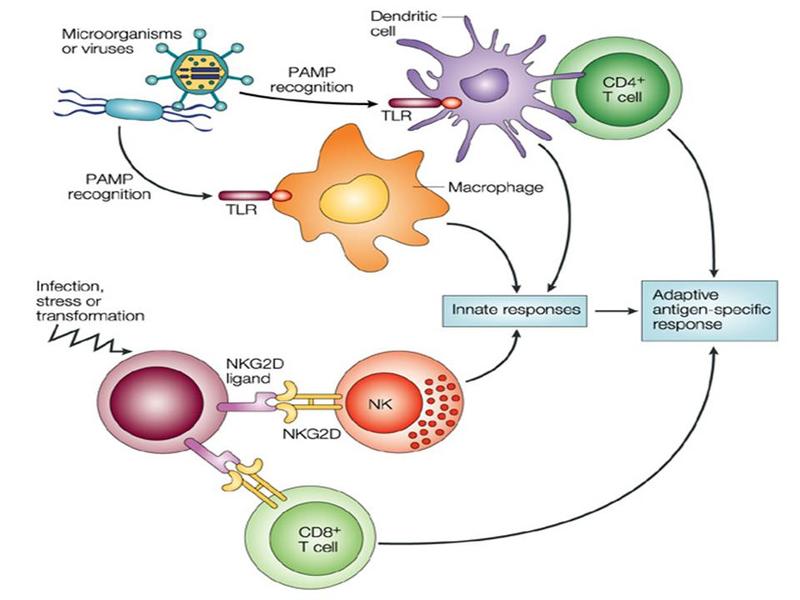 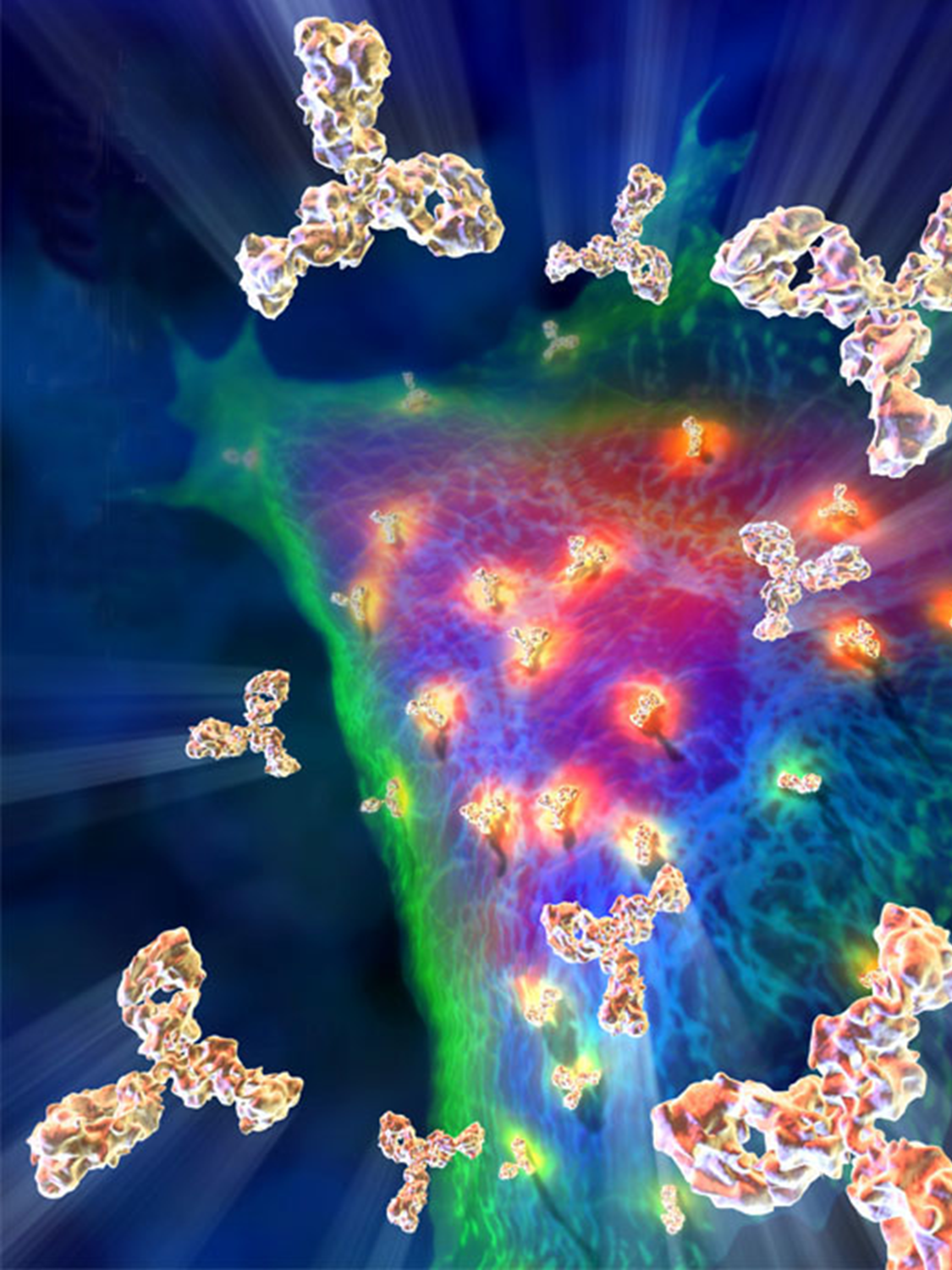 Vrozená (nespecifická) imunita
ACAMP (Apoptotic Cell Associated Molecular Pattern)
identifikace díky ACAR (Apoptotic Cell Associated Receptor)
 
o rozvoji imunitní reakce rozhoduje typ b., kt. vzory ACAMP identifikuje:
u makrofágů - dochází k tvorbě cytokinů (obecně tlumí imunitní reaktivitu) díky TH1 lymfocytům
u dendritických b. - dochází k rozvoji imunitní reaktivity

př. ACAR rozeznají PL struktury obklopující apoptotická tělíska (PL v živé buňce intracelulárně)
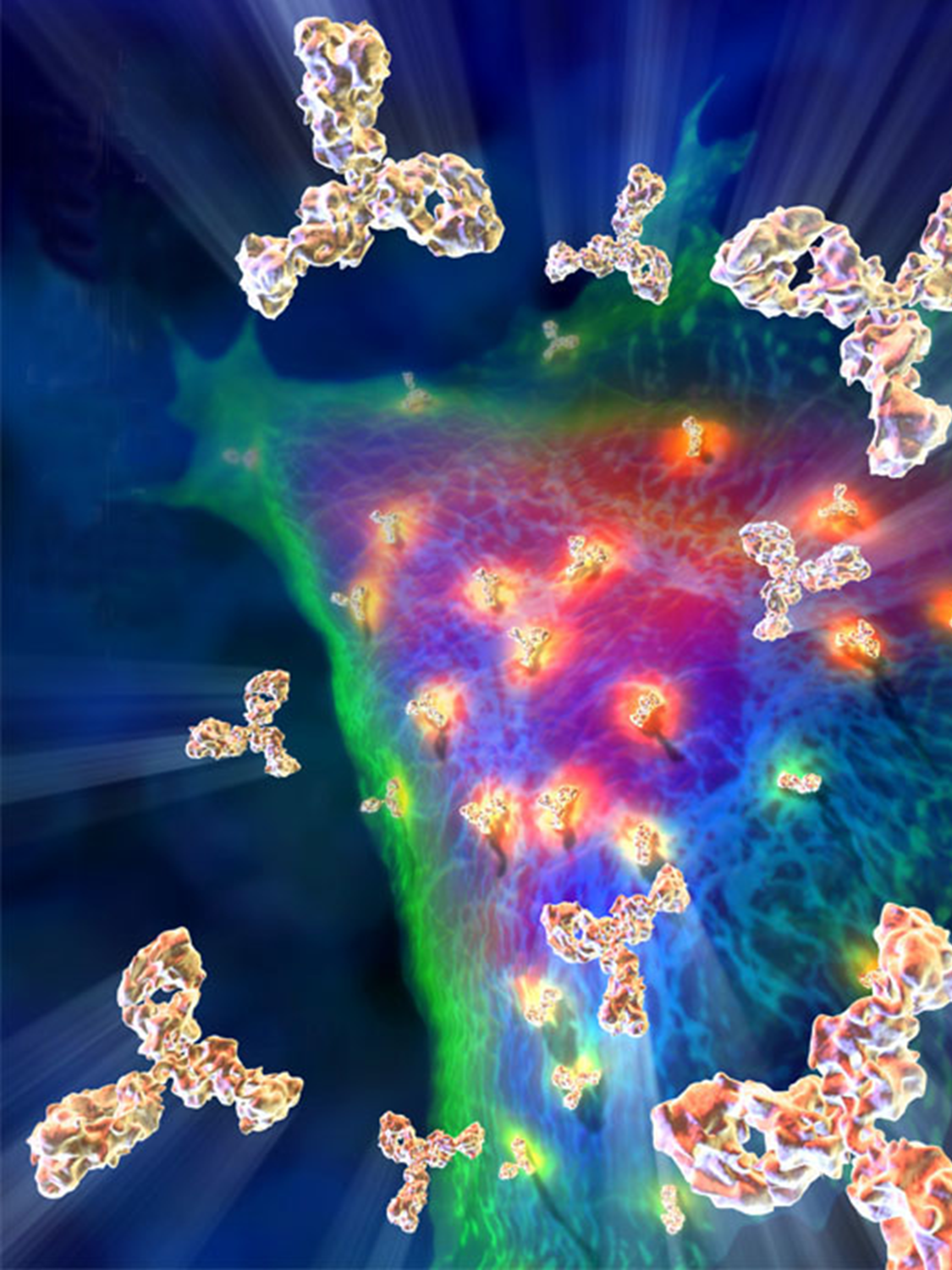 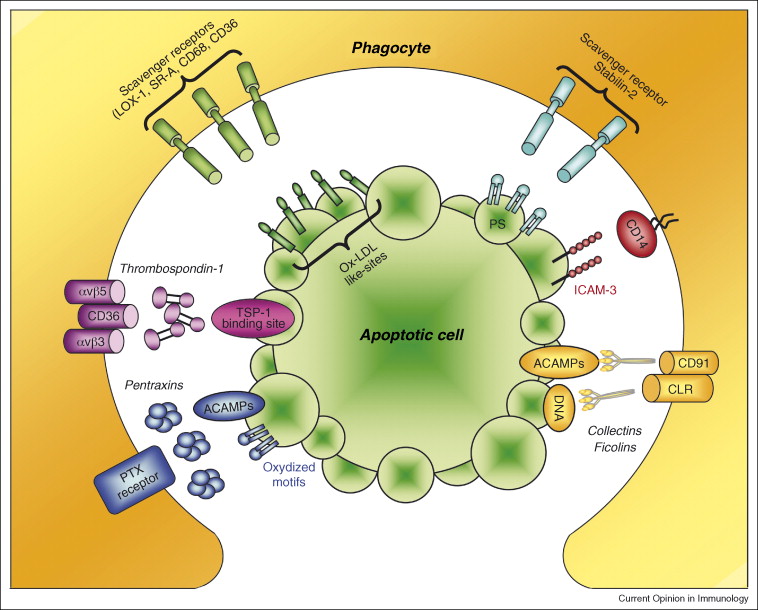 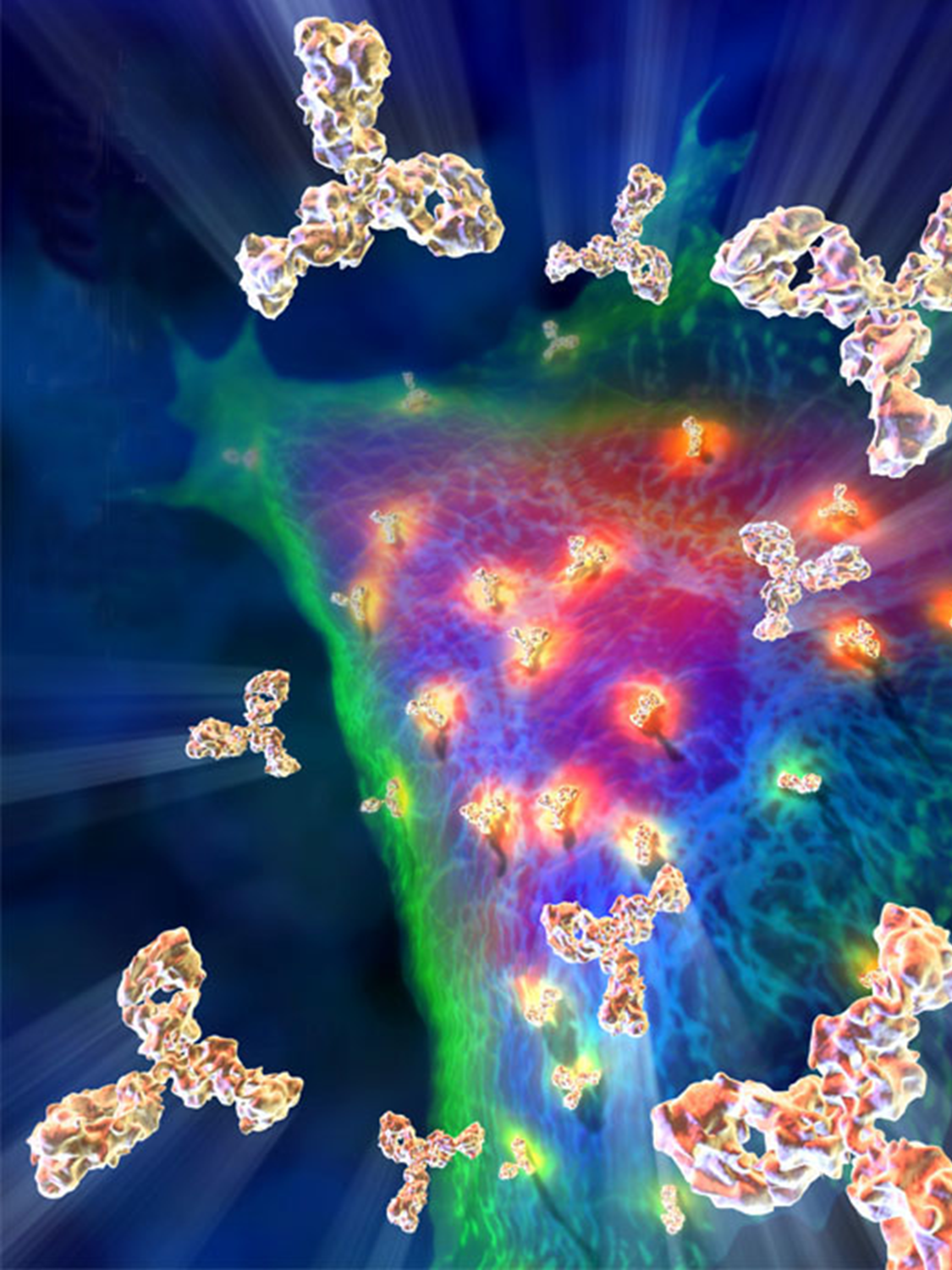 Vrozená (nespecifická) imunita
PAMP (Pathogen Associated Molecular Pattern) s patogenem asociované molekulové vzory 
konzervované mikrobiální struktury – mozaiky povrchových a nitrobuněčných molekul MO (peptidoglykan, kys. lipoteichová, LPS – u G-, manany, glukany, bakteriální DNA – hodně C a G a není metylována, dsRNA)
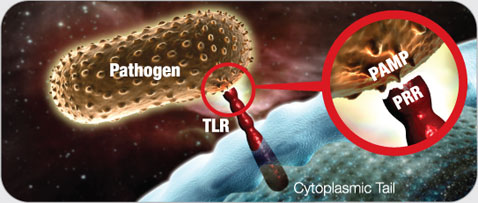 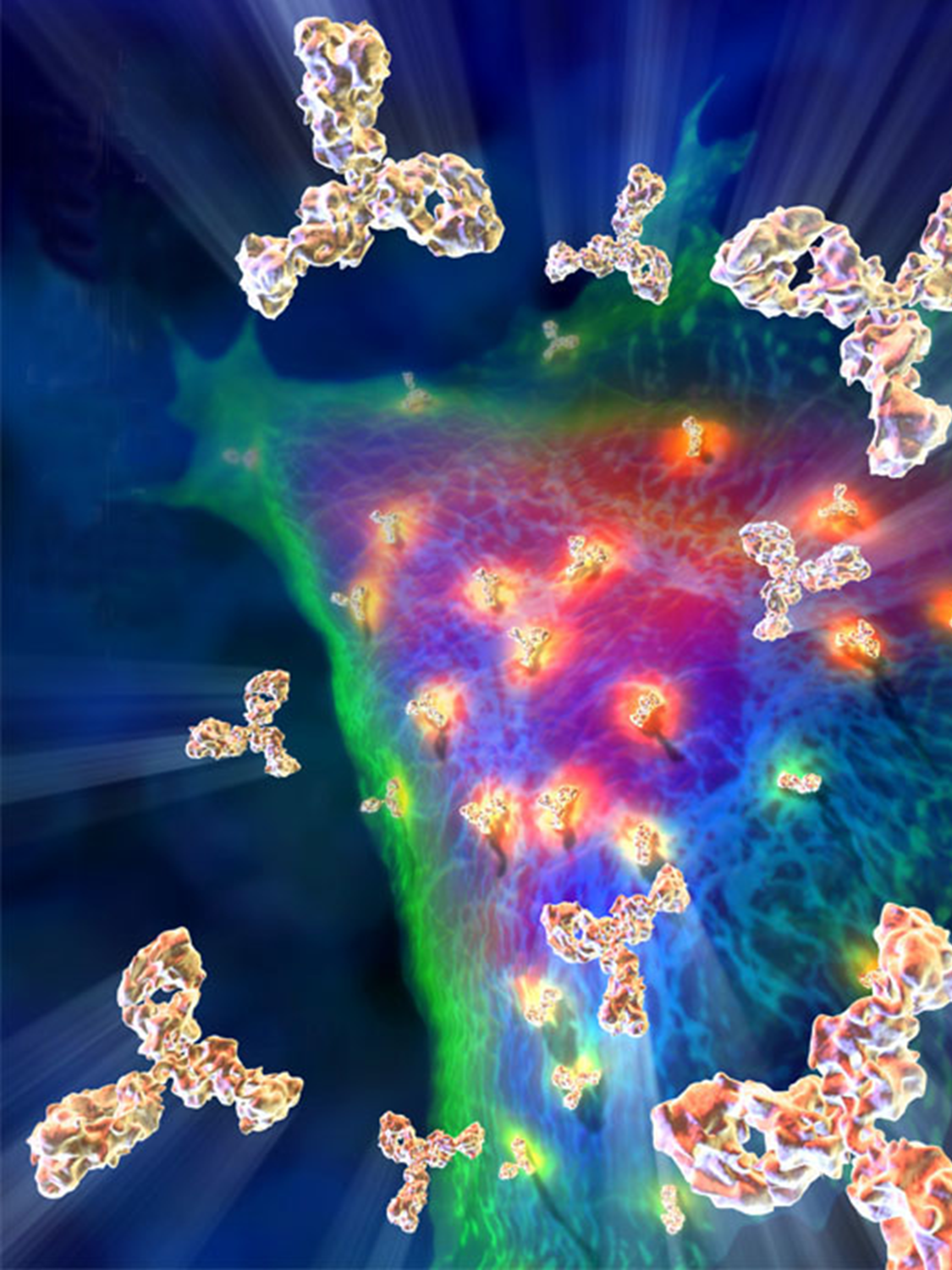 Vrozená (nespecifická) imunita
PAMP 
identifikovány membránovými receptory PPR (Pathogen Pattern Receptor):
endocytární 
na povrchu f. b., identifikují PAMP, vazba MO na f. b. a pohlcení, směrování do lyzosomálních kompartmentů b. – vznik antigenních fragmentů, které jsou po vazbě na HLA II. třídy prezentovány T-lymf (př. makrofágový receptor pro manózu = MMR)
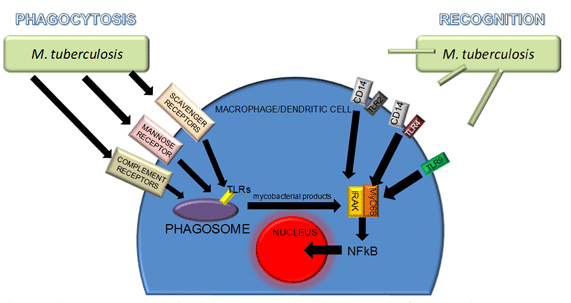 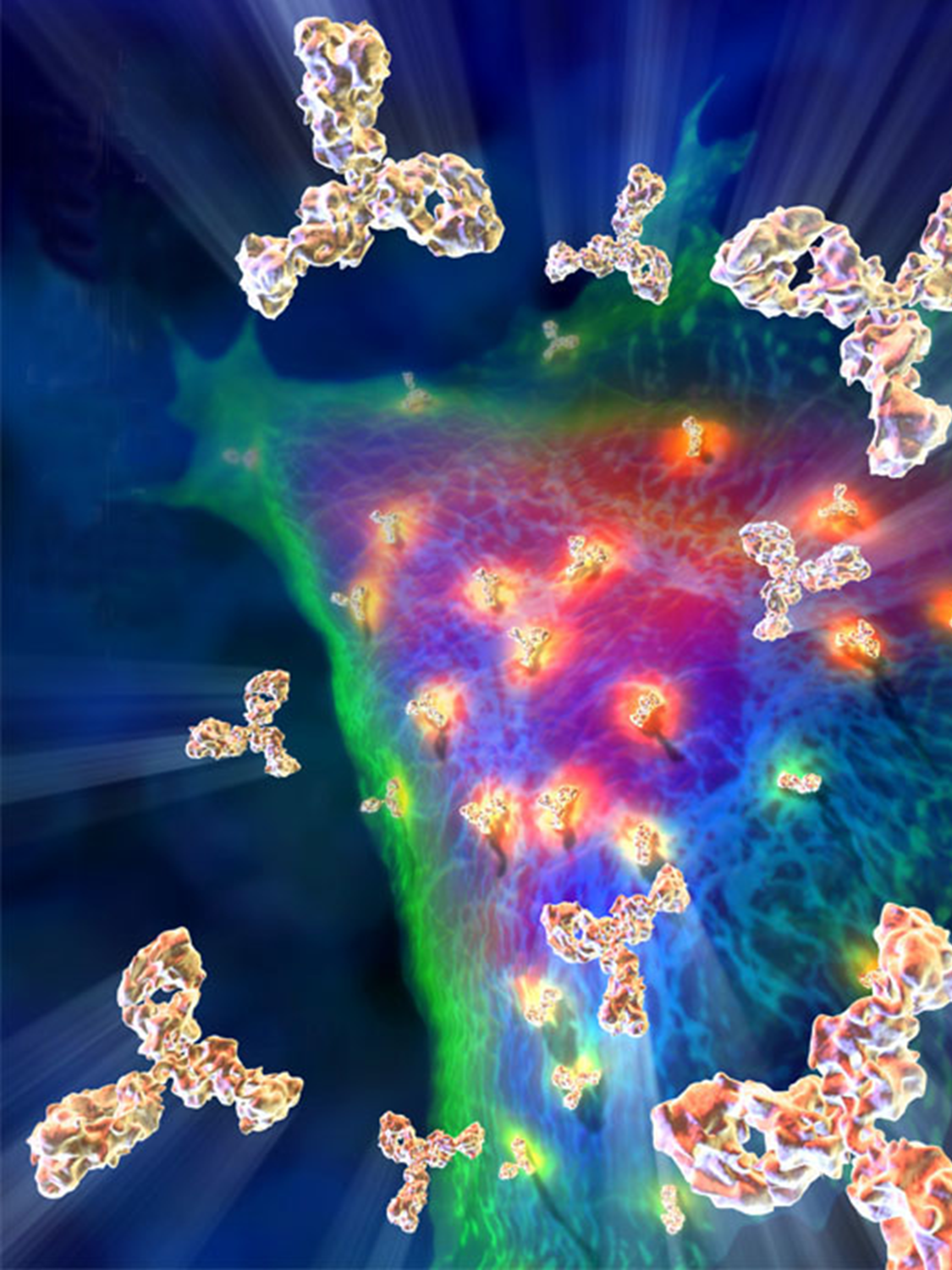 Vrozená (nespecifická) imunita
PPR 
sekretované – opsonidy, kt. se váží na mikrobiální stěny a zajistí identifikaci f. b. 

př. u bakterií jsou povrchové lektiny, zprostředkovávají adhezi některých bakterií na fagocytující buňky, což vede k pohlcení a zabití patogena = lektinofagocytóza 
 
Manan Binding Lectin = MBL, kt. se váže na povrchy s mikrobiálním mananem, a tím se aktivuje komplementový systém tzv. lektinovou dráhou
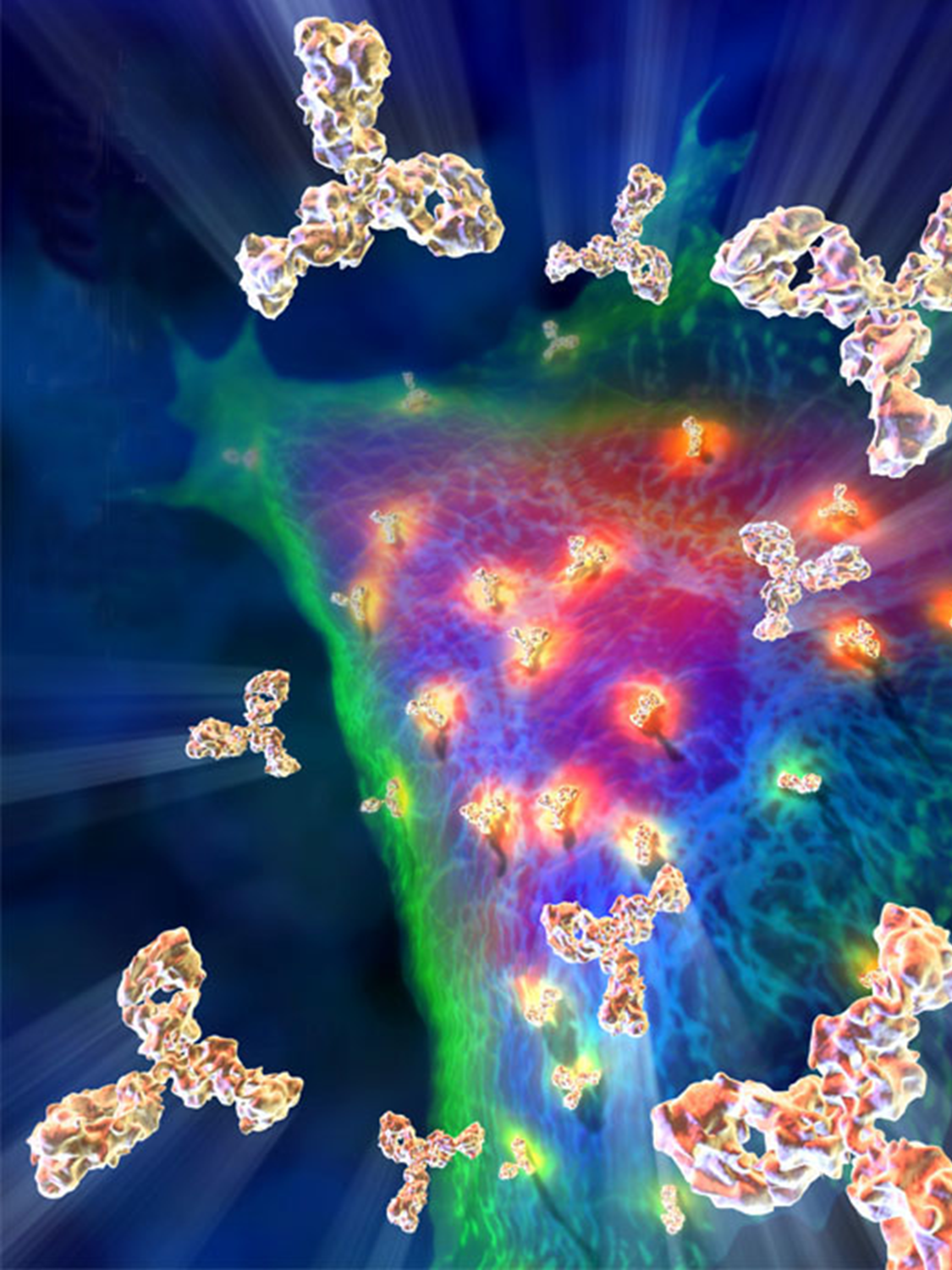 Vrozená (nespecifická) imunita
PPR
sekretované
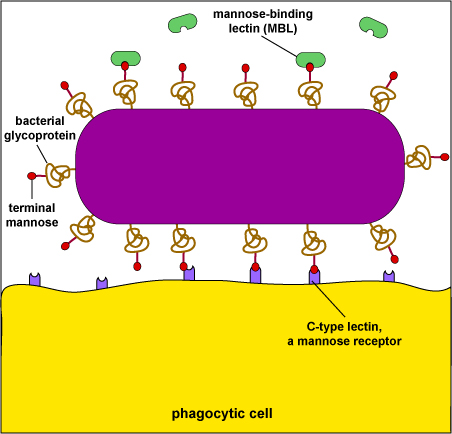 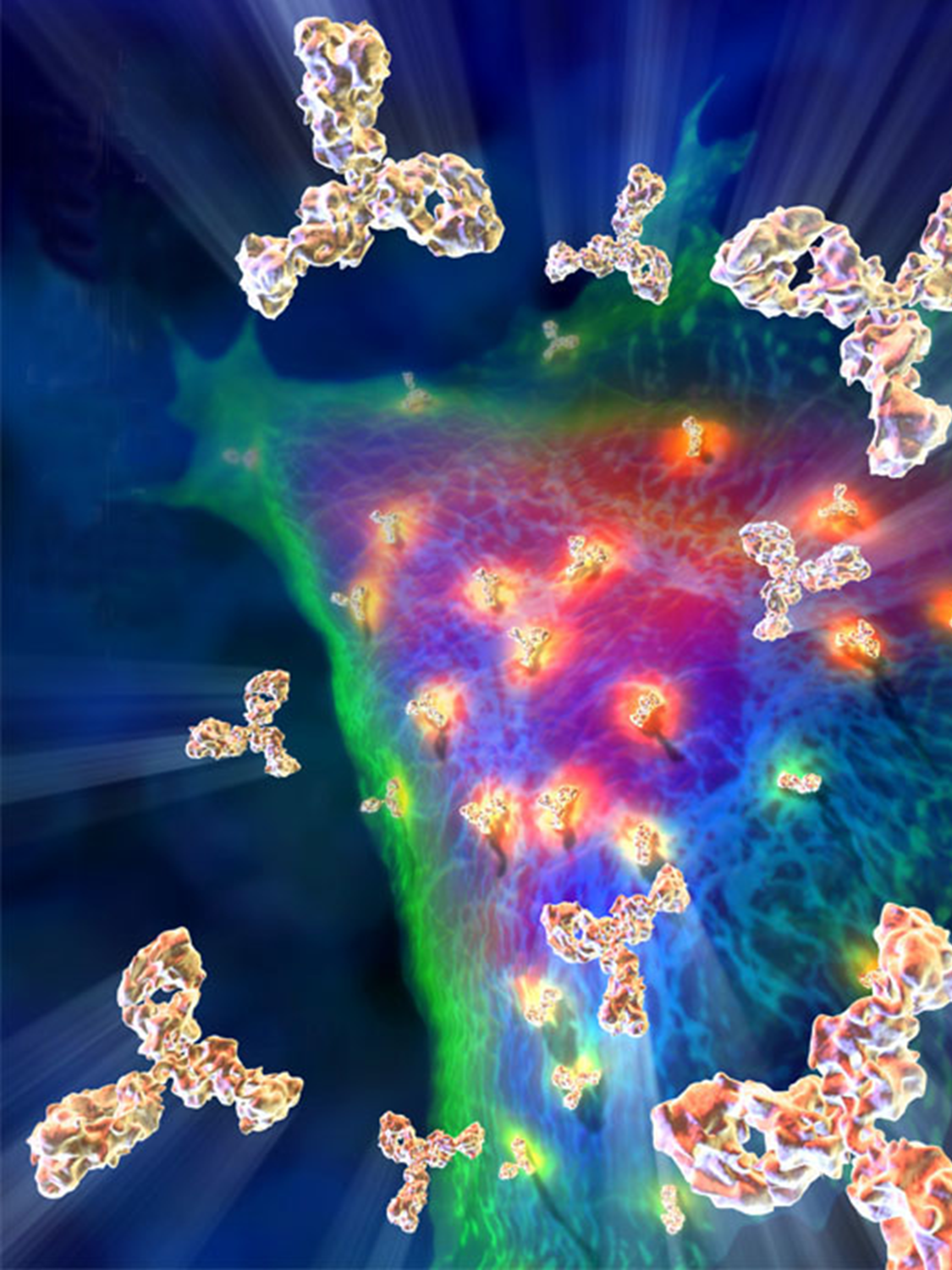 Vrozená (nespecifická) imunita
PPR 
signální
identifikace PAMP a aktivace signálního systému NF-κB, kt. indukuje expresi genů, jejichž produkty mají prozánětové účinky a regulují imunitní odpověď (př. TLR)
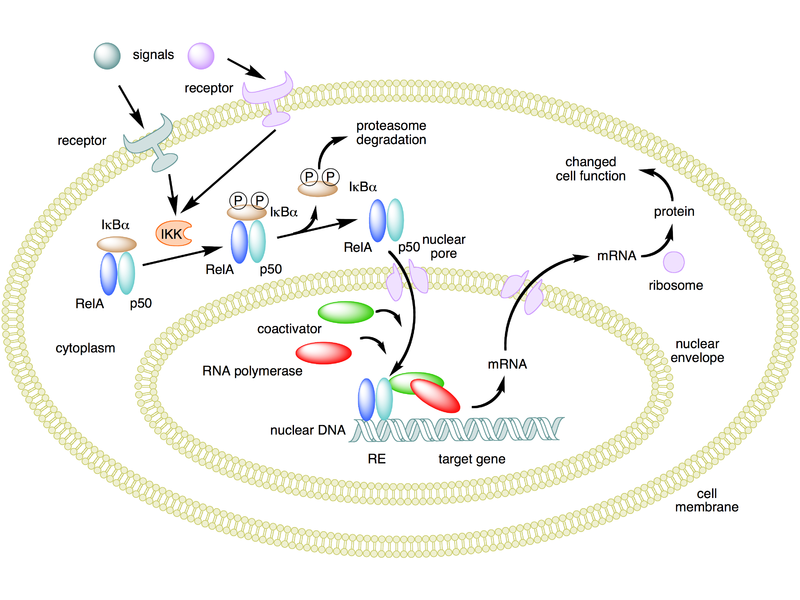 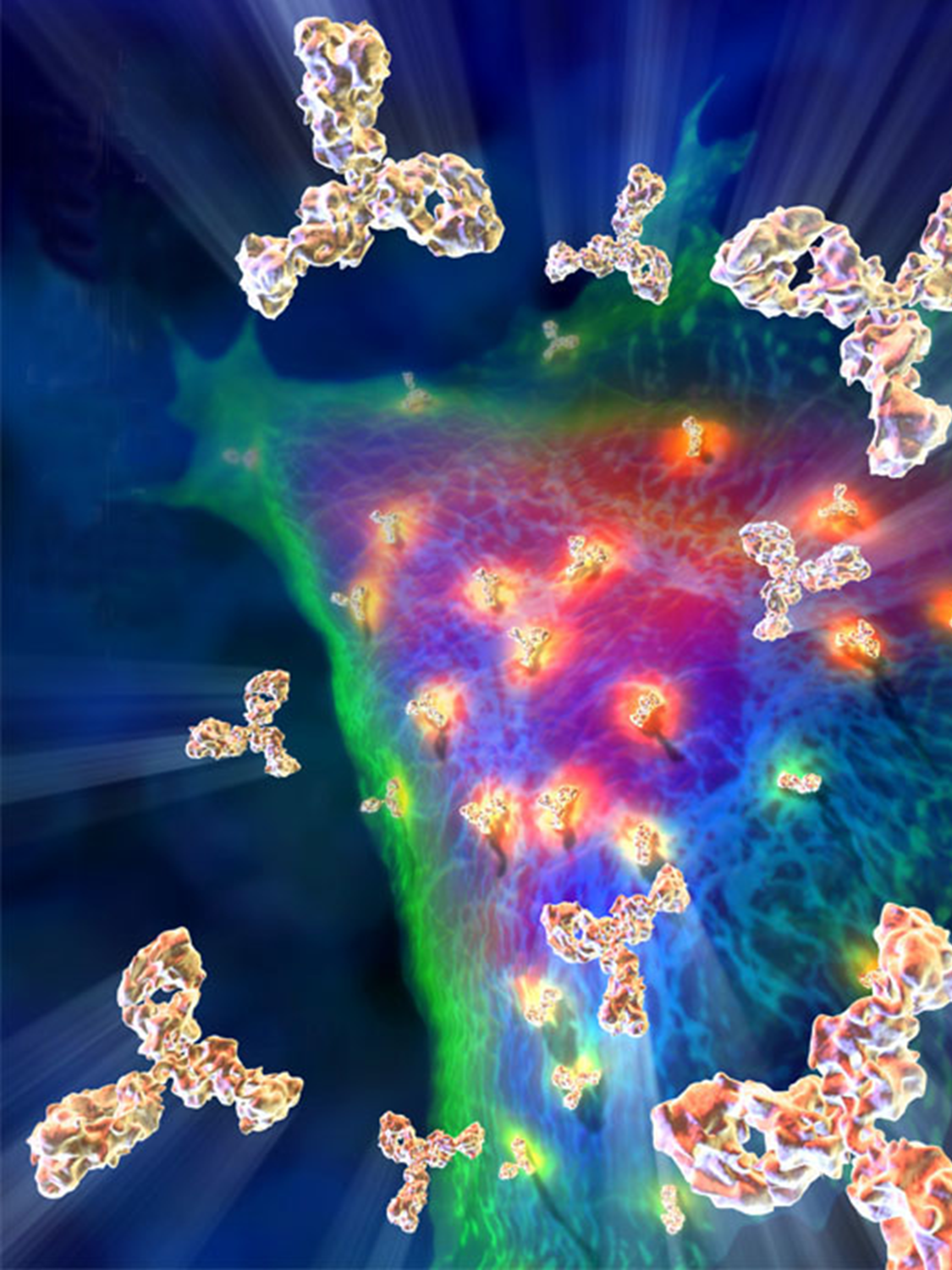 Vrozená (nespecifická) imunita
PPR 
signální
NF-κB 
skupina transkripčních faktorů, které se váží na promotory RNA polymerázy II a ovlivňují tak expresi genů důležitých pro imunitu, zánětlivou odpověď, buněčný růst a buněčnou smrt, embryonální vývoj a další významné procesy
aktivace NF-κB je přísně regulována a dochází k ní především pomocí receptorů pro cytokiny TNF-α či IL-1
po navázání zmíněných cytokinů se spouští signalizační cesta, která způsobí rozklad inhibitoru I-κB
to umožní transkripčním faktorům NF-κB vstoupit do jádra a regulovat přepis určitých genů
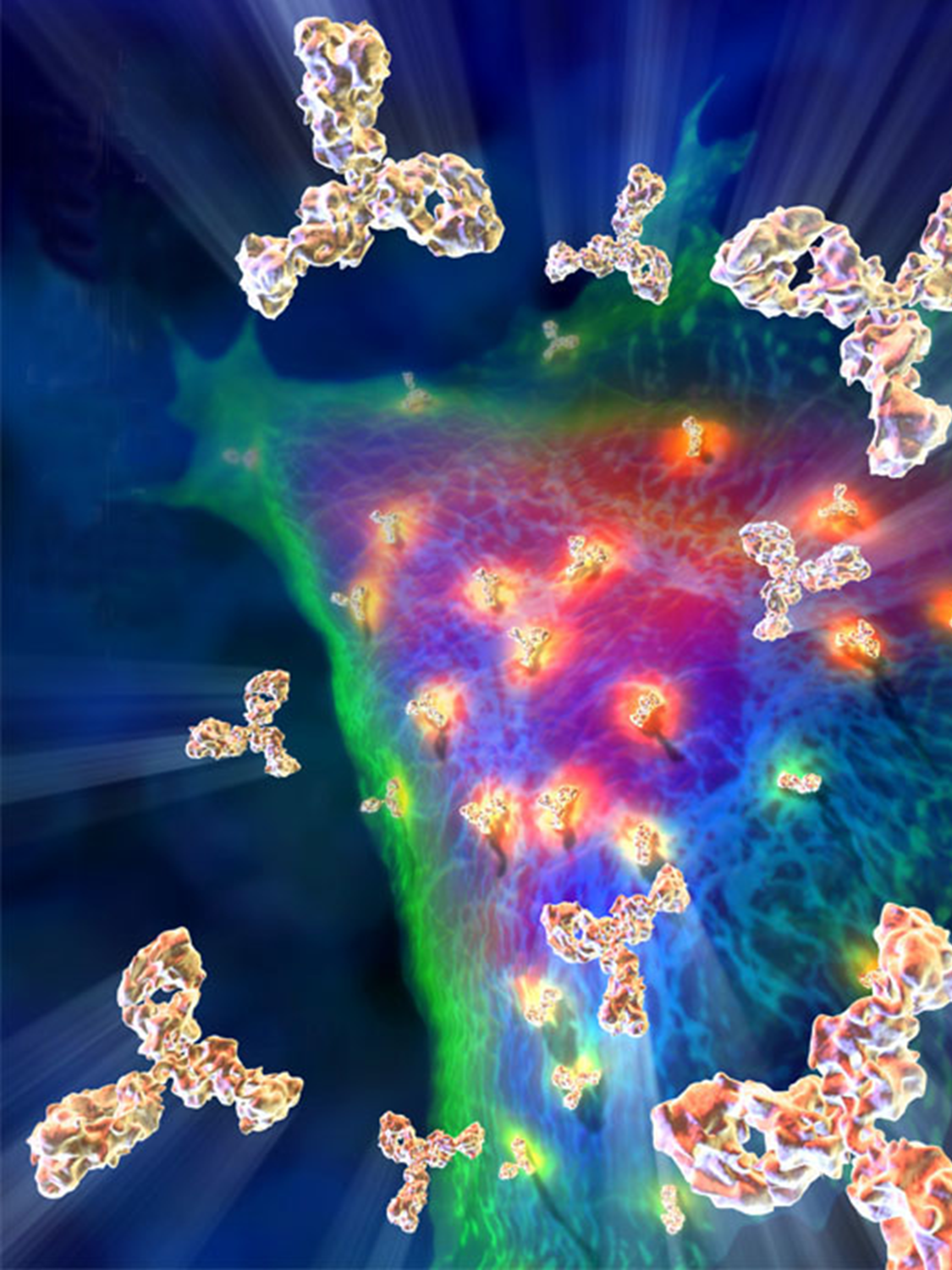 Adaptivní (specifická) imunita
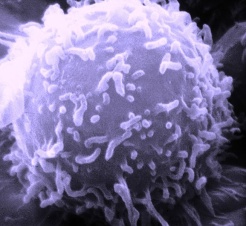 buněčná a humorální 
přítomnost receptorů na antigen (TcR a BcR)
obrovská diverzita rozpoznávacích struktur (epitopy) – lineární peptidové fragmenty (TcR), prostorové úseky proteinů, sacharidů (BcR) 

hypotéza (MacFarlan Brunet): … konkrétní T nebo B lymf jsou klonálně zmnoženy po stimulaci antigenním podnětem

genetický princip (Susumo Tonegawy): … řetězce receptorů pro antigen vznikají somatickou náhodnou rekombinací genových segmentů v průběhu diferenciace T a B lymf (mnoho receptorů z mála genů)

imunologická paměť
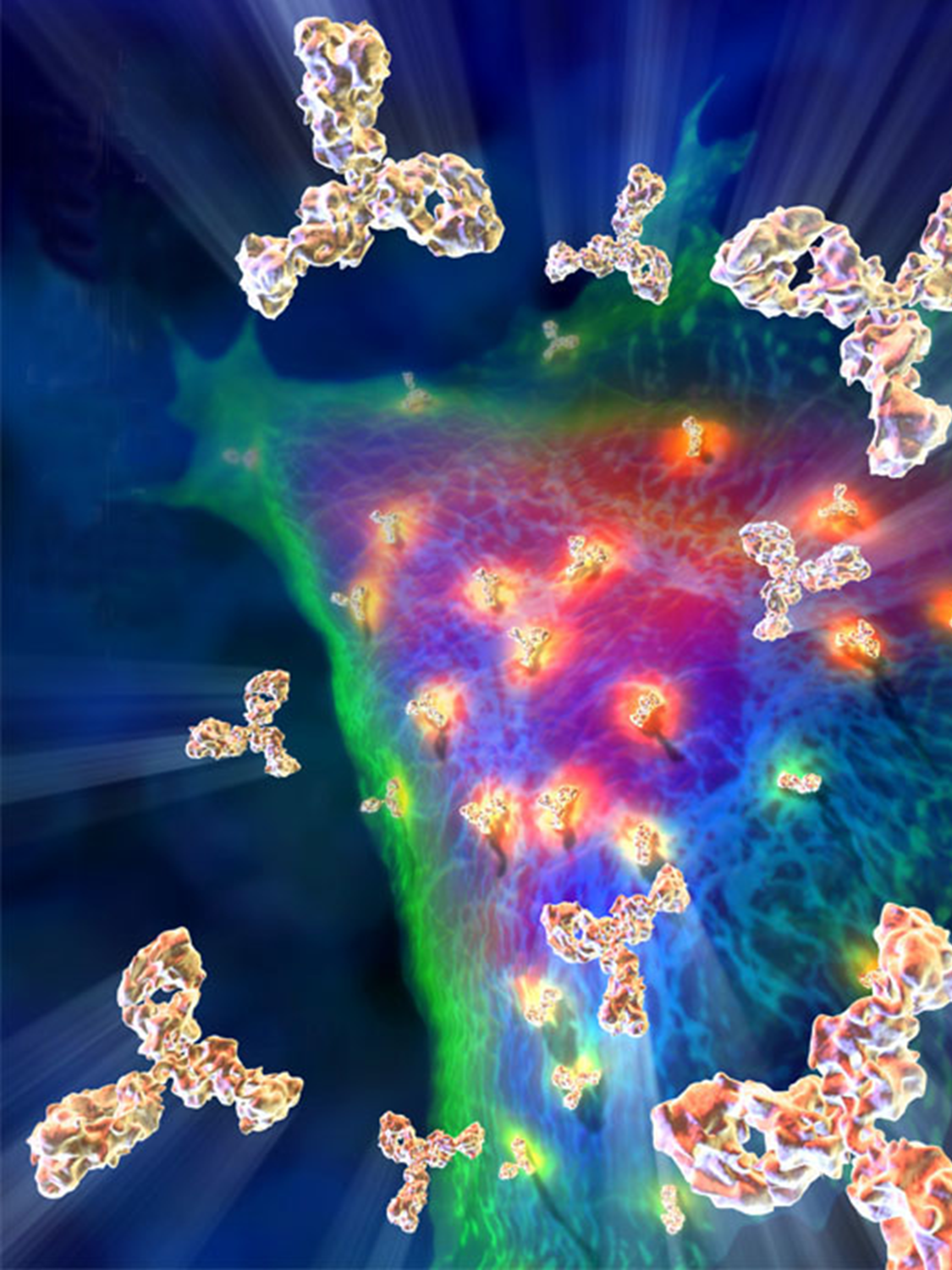 Adaptivní (specifická) imunita
Buněčná složka
T a B lymf a plazmatické buňky, vznikají v kostní dřeni z lymfoidního progenitoru

T lymf 
putují do thymu (thymocyty), kde se množí a kde dochází k určení specifity
buňky zaměřené proti vlastním antigenům nebo s nefunkčními mechanismy rozpoznávání jsou ničeny
asi jen 5 % přežívá a odchází krví do sekundárních lymfatických orgánů
zde se setkávají se svým antigenem a dochází k aktivaci
po odeznění reakce zůstávají paměťové T-lymf
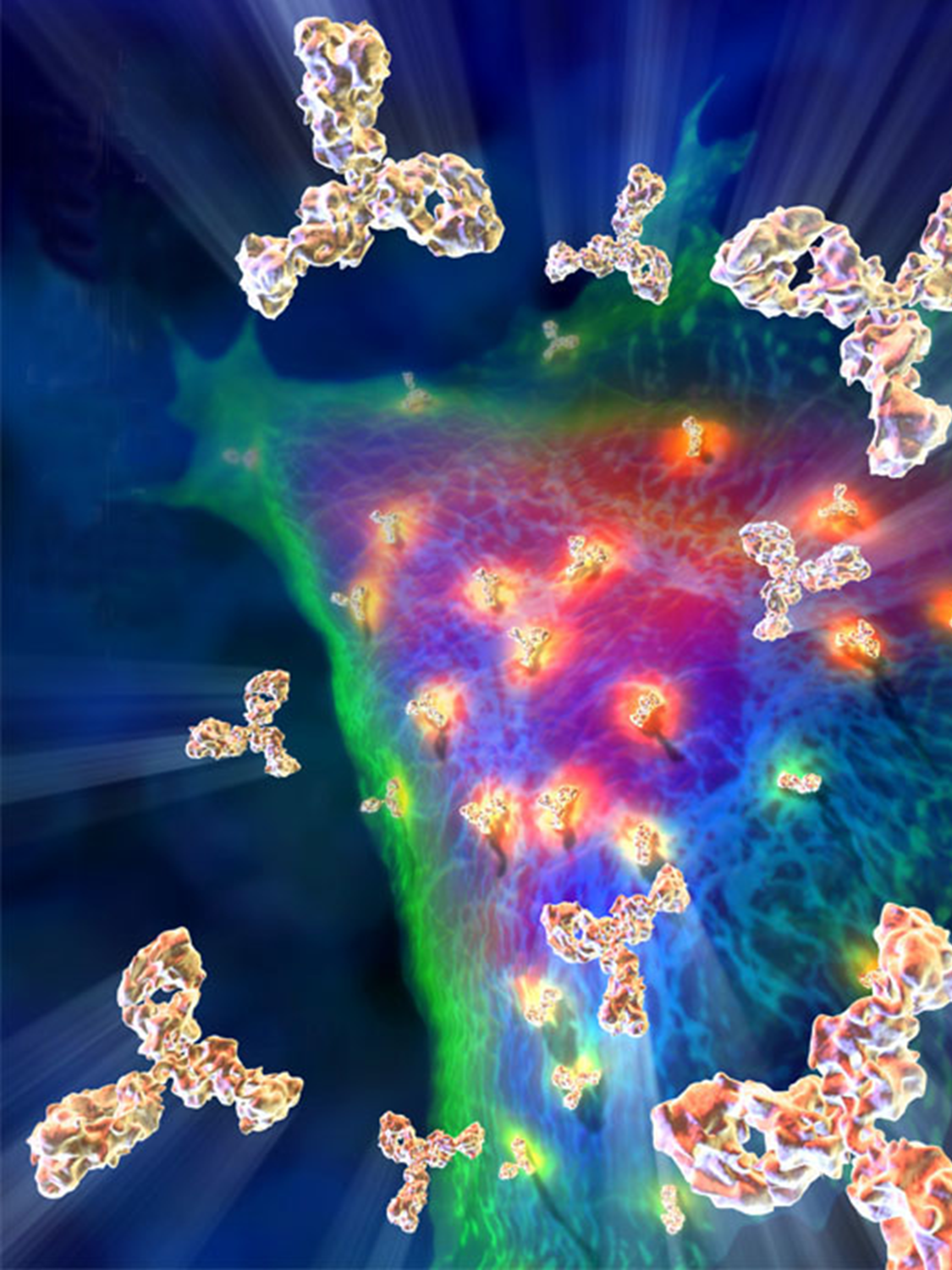 Adaptivní (specifická) imunita
Buněčná složka

B lymf
jejich specifita je určena v kostní dřeni, odtud se uvolňují do krve a osidlují sekundární lymfatické orgány.
Jsou aktivovány především pomocnými TH lymf.
Po aktivaci se zmnoží a část se mění na paměťové B lymf, většina dozraje v plazmatické buňky, které produkují protilátky a přesouvají se zpět do kostní dřeně.
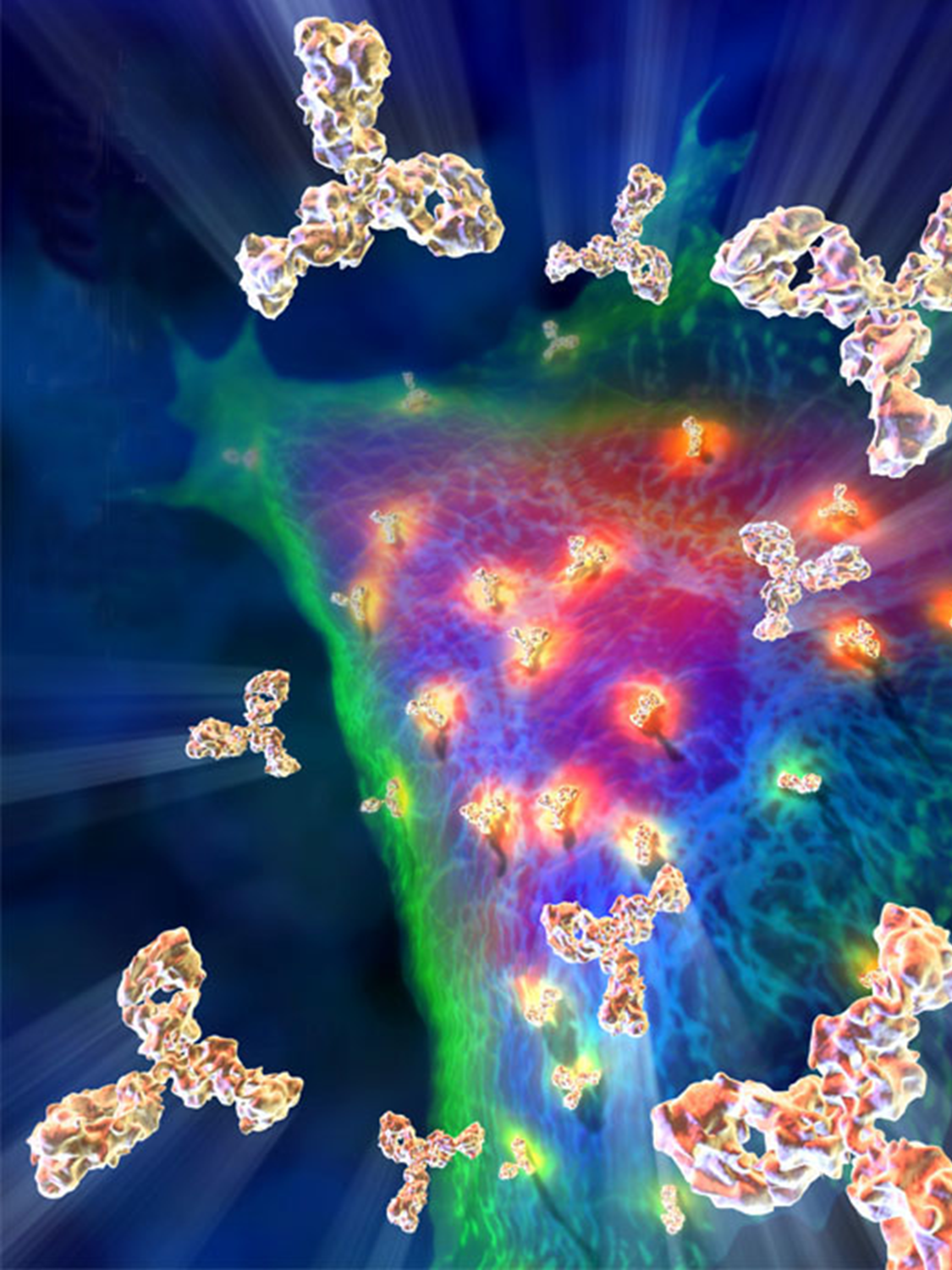 Adaptivní (specifická) imunita
Humorální složka
protilátky 
glykoproteiny, které se nachází v séru a hrají roli při indukci některých dějů, jako opsonizace a fagocytóza
spolupracují s buňkami přirozené imunity, pomáhají jim vyhledat a určit cíl ke zničení

cytokiny
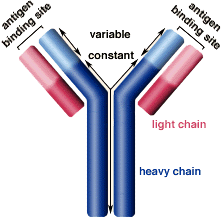 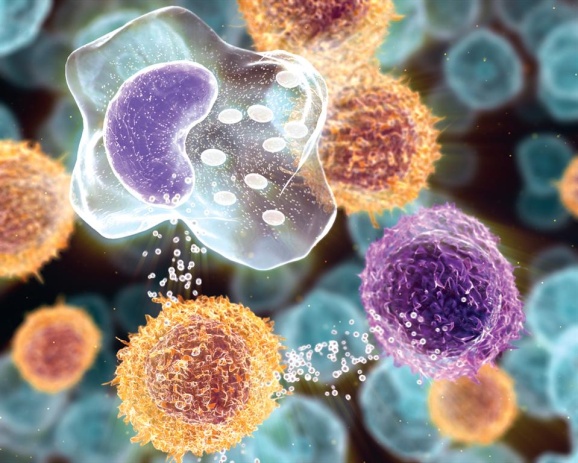 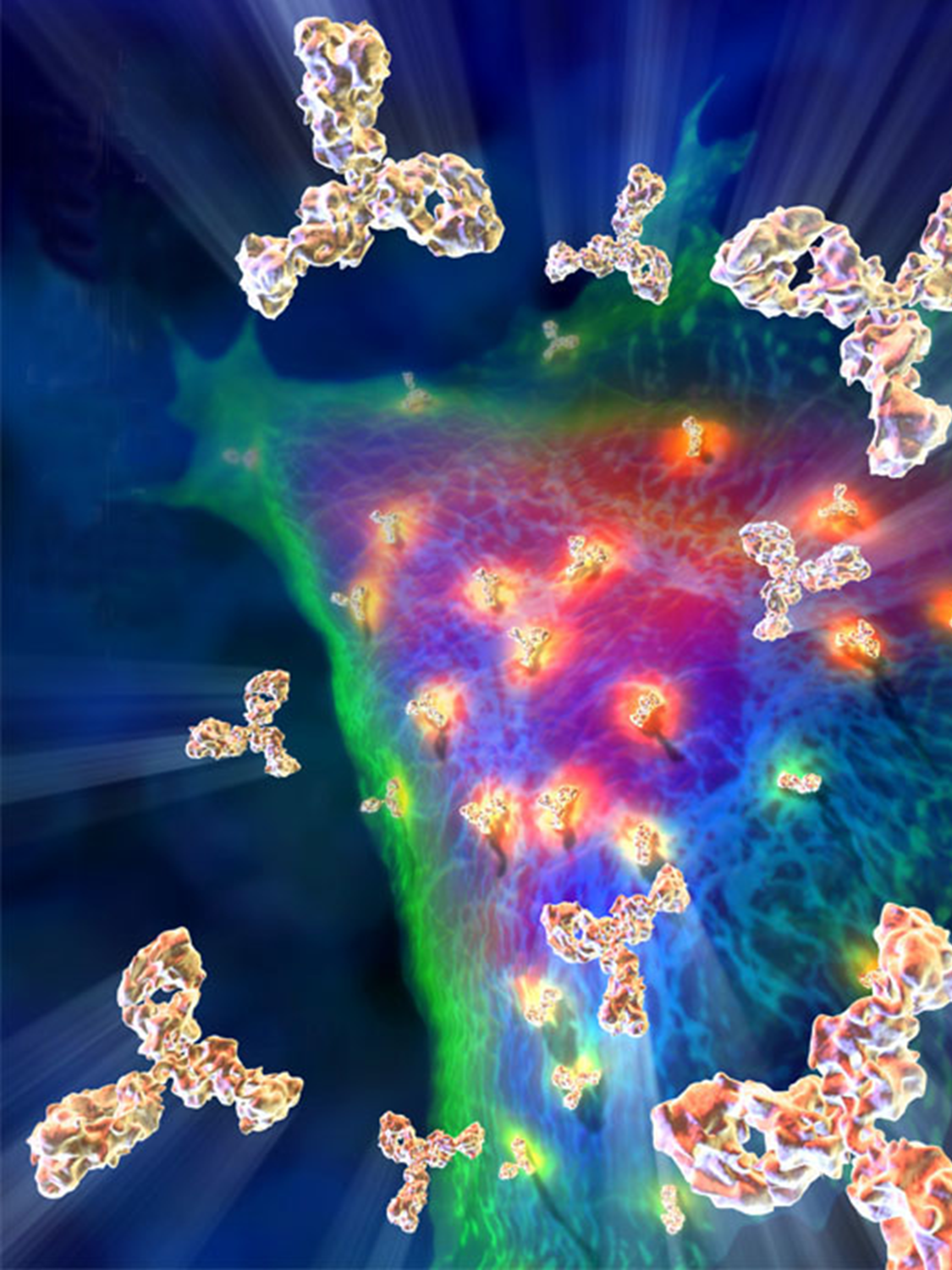 Zánět
základní schopnost organismu reagovat na poškození
inflammatio (lat.), phlogosis (řec.)
fyziologické děje k udržení homeostázy
obrana organismu vs. sebepoškození

Průběh
lokalizace poškození a náprava do původní stav sanatio ad integrum (pro akutní zánět)
s trvalým poškozením (pro chronický zánět)
smrt
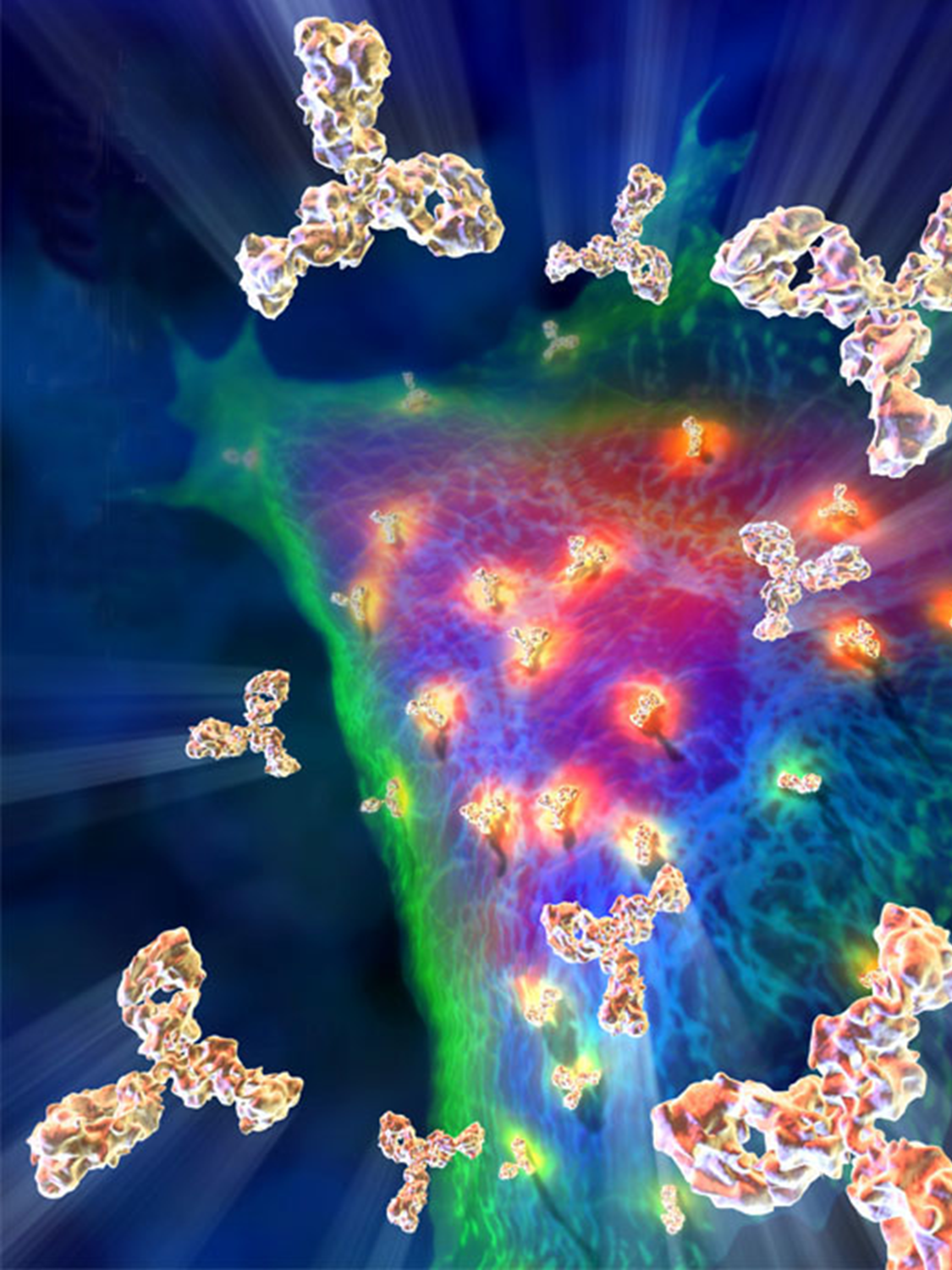 Zánět
Typ zánětu 
akutní – zánětlivé a reparační mechanismy postupně
chronický – současně zánět a reparace
	        - navazující na akutní zánět
	        - chronický od počátku

Projev
změny v průtoku krve – zpomalení (stáza)
zvýšená propustnost cév – rozšíření (hyperemie)
zvýšený únik tekutiny i vysokomolekulárních látek 
    do intersticia
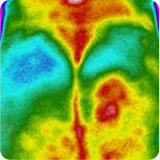 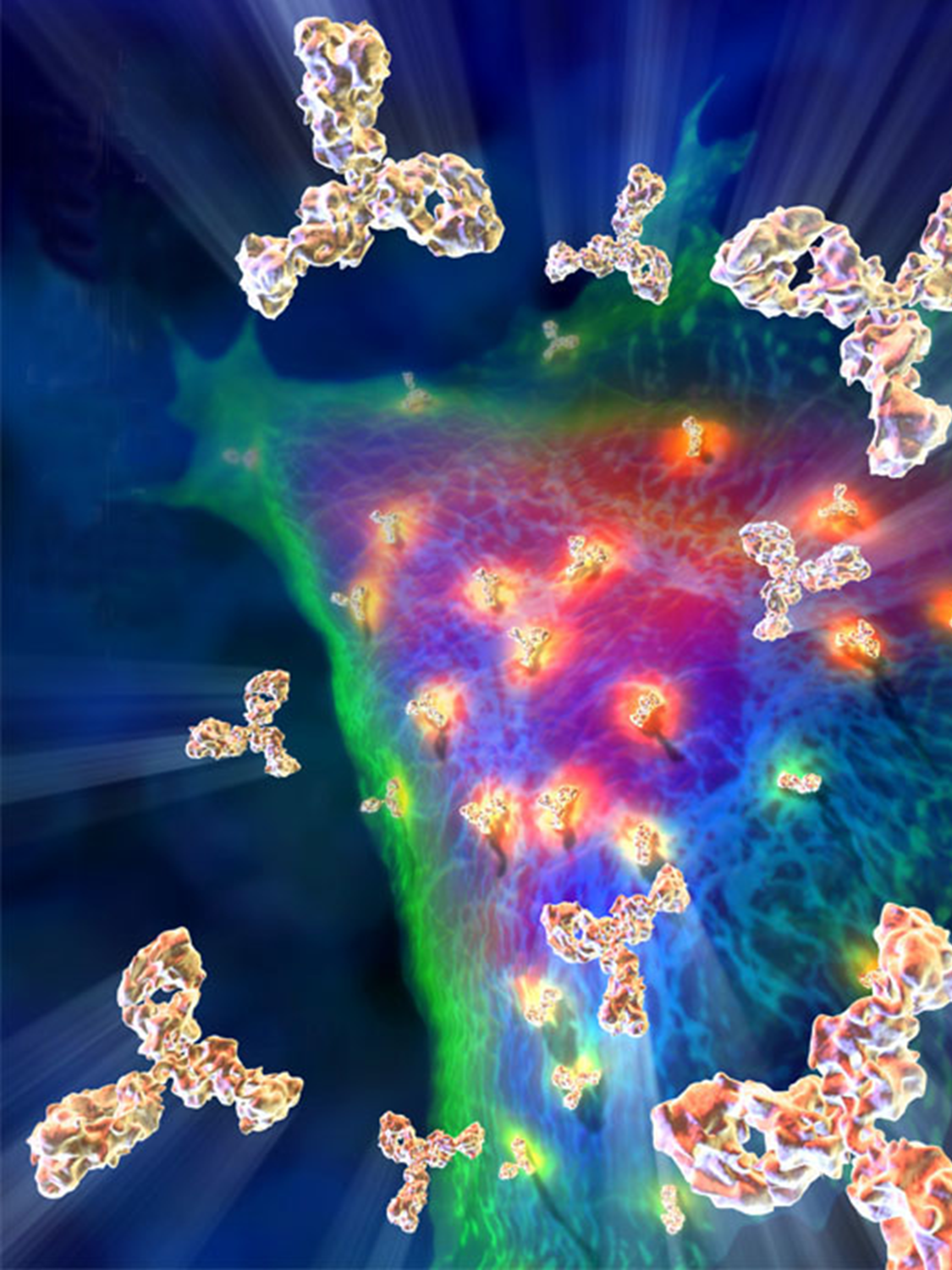 Zánět
Etiologie
exogenní: 
zánět aseptický - fyzické poškození (teplo, chlad mechanické poškození…) a chemické látky (kyseliny, louhy…), netvoří se protilátky proti příčině, pouze proti poškozeným buňkám tkáně = zánět reparativní
látky antigenní povahy (viry, bakterie, parazité, plísně) = zánět obranný

endogenní:
genetické predispozice
metabolické produkty – při urémii, dně (arthritis urica –poprucha MTB purinů)…
enzymy – pankreatitida…
rozpad tkání – neoplazie…
imunitní reakce
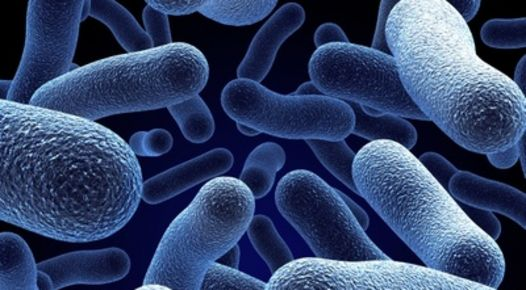 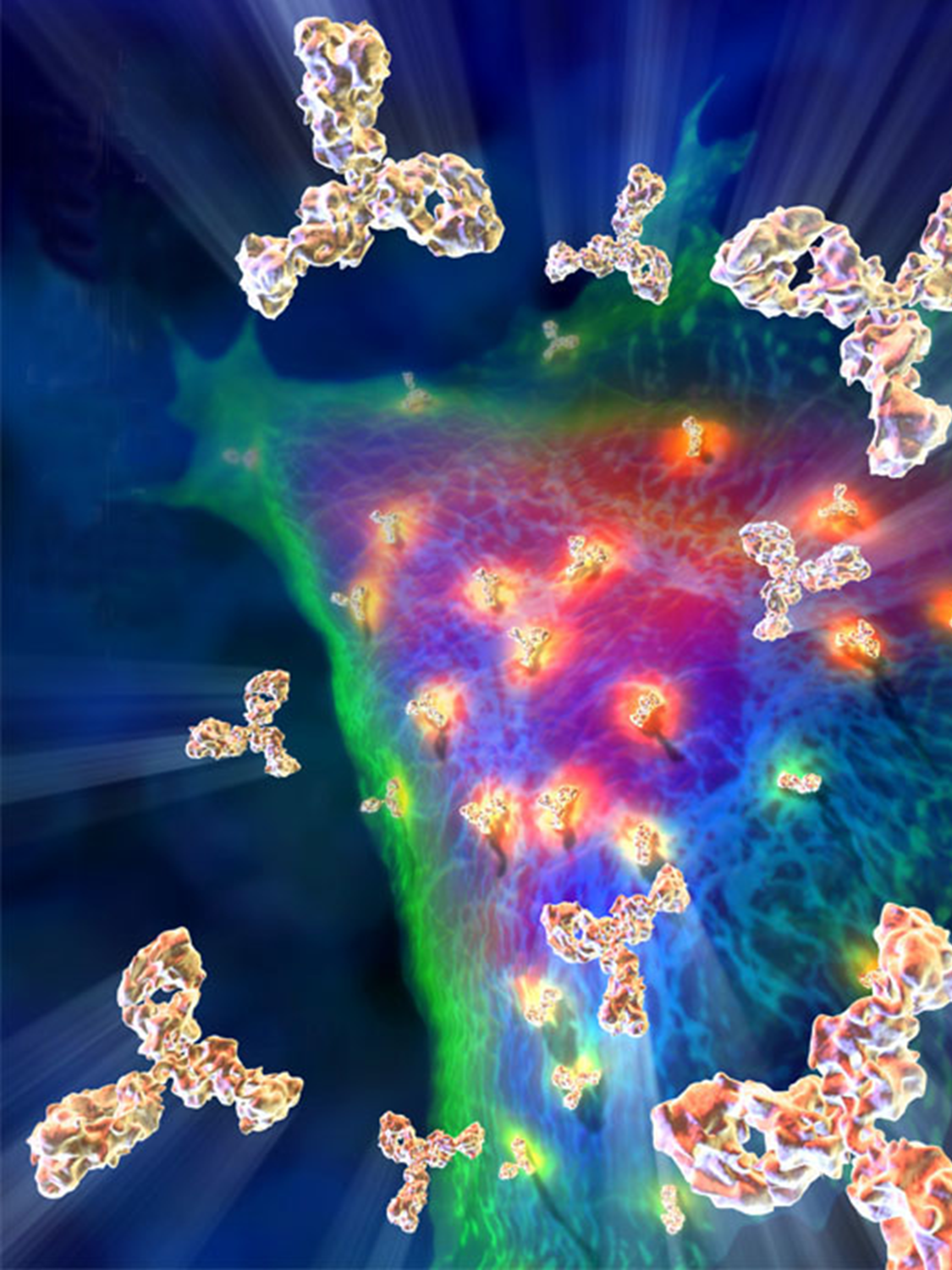 Zánět
Fáze 
iniciační – přirozená imunita                               hodiny
vrcholná – specifická imunita                                  dny
reparační – imunitní i neimunitní mechanismy      týdny

Uzdravení
imunologická paměť – nová „kvalita“ zánětlivé reakce při následném kontaktu se stejným podnětem
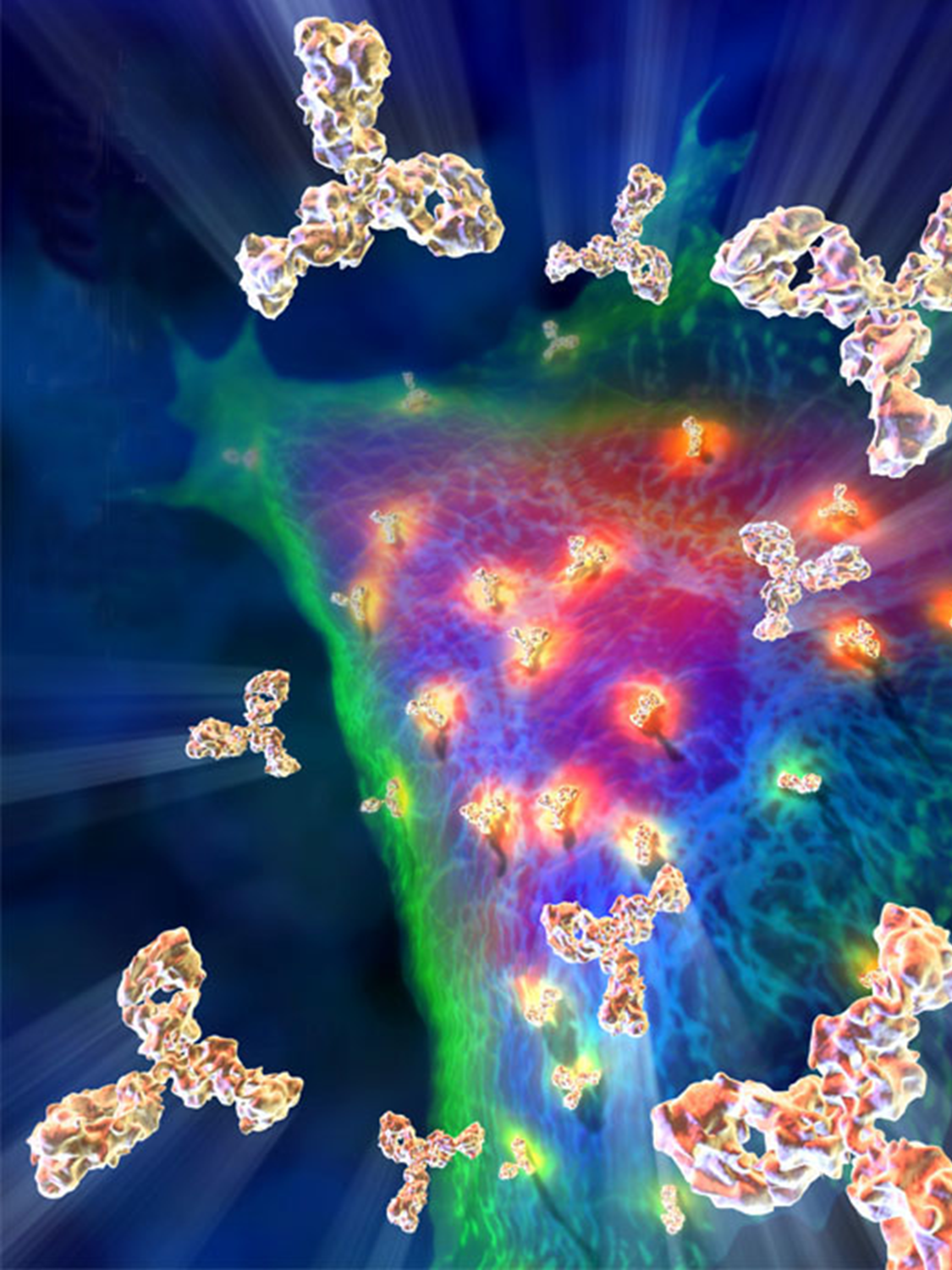 Zánět
Klinické projevy 
římský lékař Celsus – R,T,C,D a Virchow FL
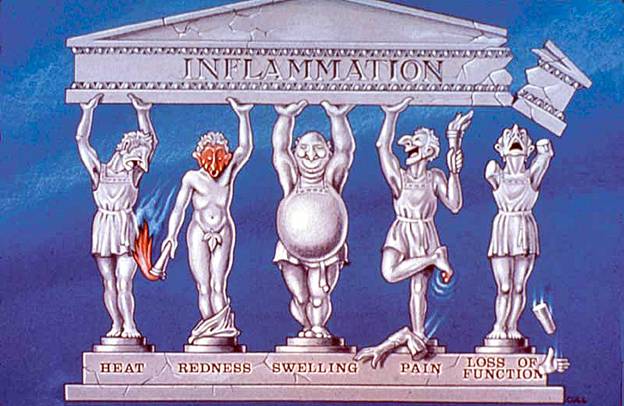 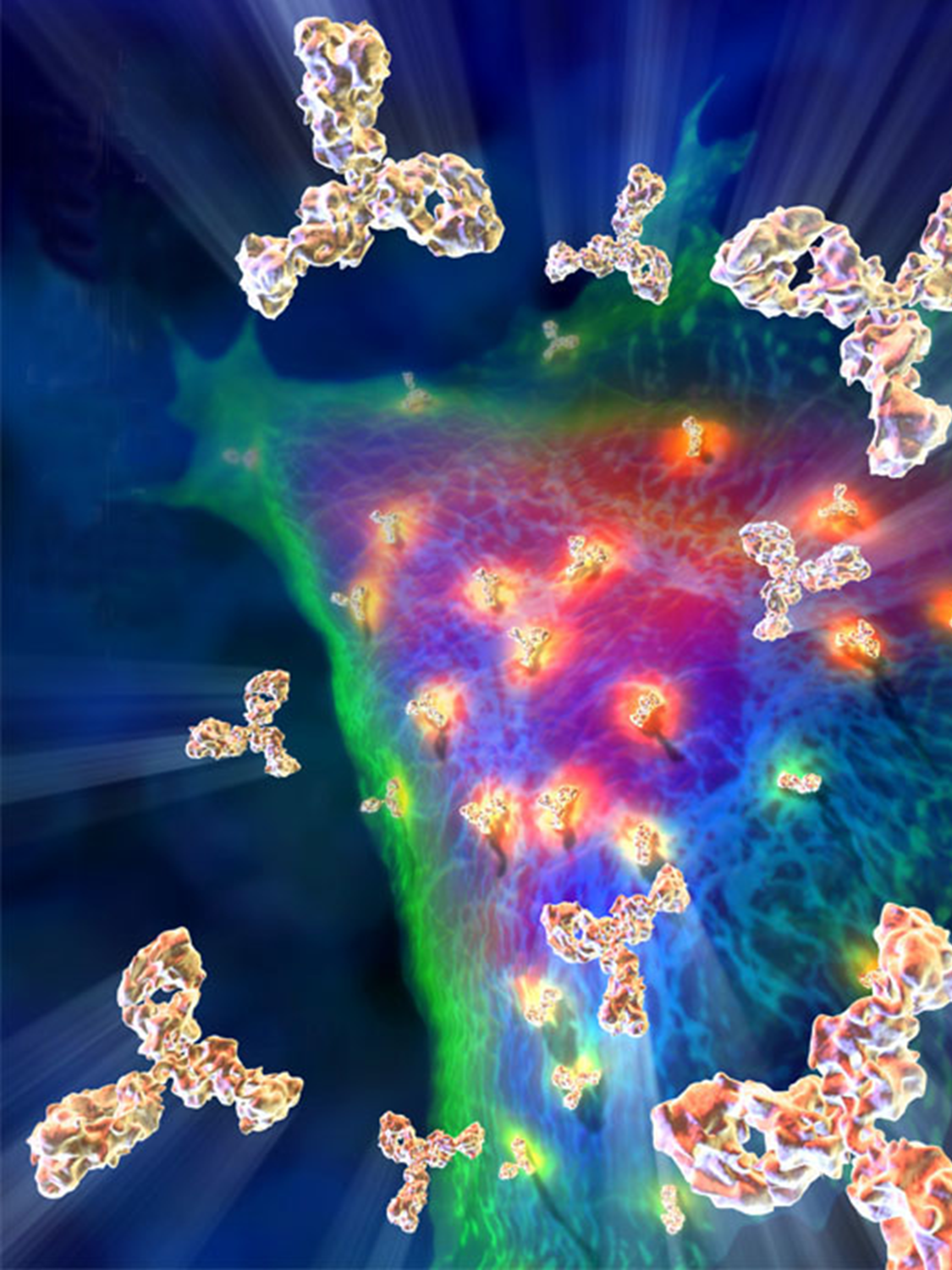 Zánět
Klinické projevy (římský lékař Celsus – R,T,C,D a Virchow FL) 
rubor = zčervenání; je projevem hyperémie 
množství krve v cévní síti, množství vlásečnic naplněných krví

tumor = otok; tj. zvětšení objemu tkání
objemem krve v ložisku a následným výstupem tekutiny a krevních   buněk z krve do tkání (proces zvaný exsudace a infiltrace)

calor = zteplání
průtokem krve ložiskem (hyperémie), intenzitou katabolických procesů a vznikem pyrogenních látek
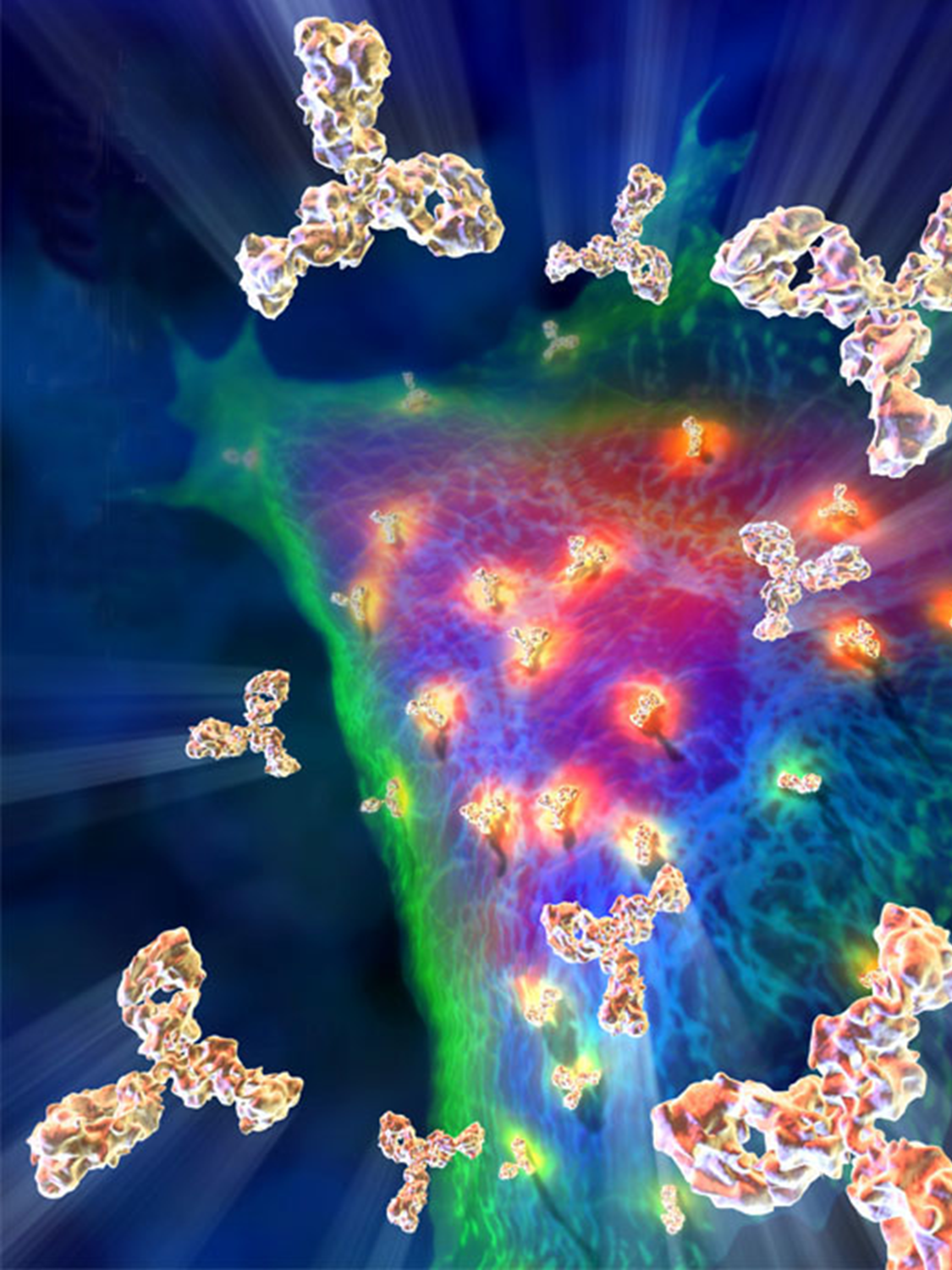 Zánět
Klinické projevy (římský lékař Celsus – R,T,C,D a Virchow FL) 

dolor = bolest
způsobena biochemickými, fyzikálně-chemickými a mechanickými změnami v zánětlivém ložisku
hromadění kyselých metabolických zplodin (acidóza tkáně)
osmotický tlak a onkotický tlak v tkáni, koncentrace K+ a  H+
mechanický tlak tkáně působící na nervová zakončení v ložisku

Functio laesa = porucha funkce 
je způsobena poškozením tkáně, poruchami krevního a lymfat. oběhu a reflexním útlumem aktivity postiženého orgánu
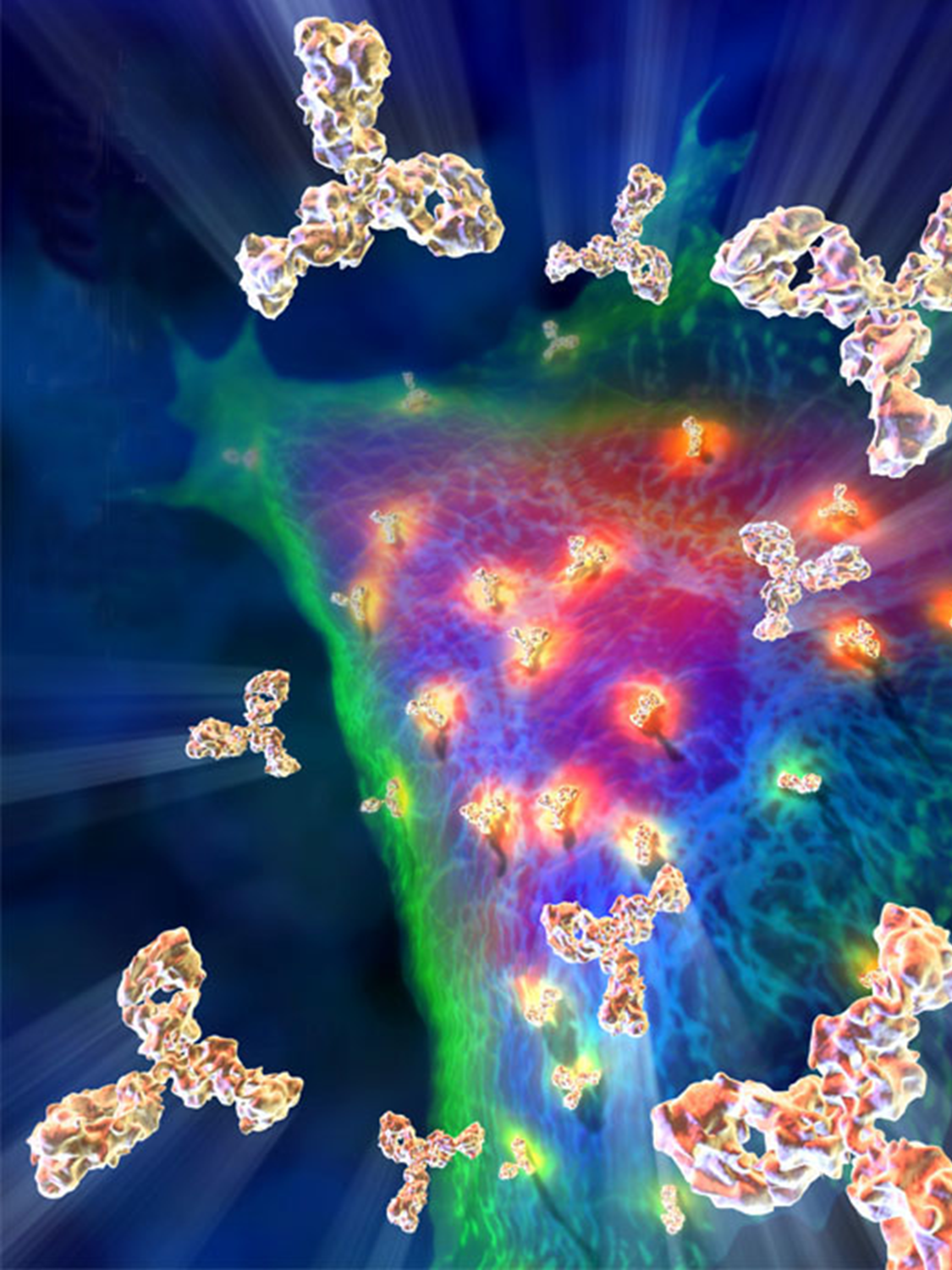 Zánět
Složky zánětové reakce
IS
systém krevní koagulace a fibrinolýzy
fibroblasty a mezibuněčná hmota
neuroendokrinní systém
endotelová a epitelová rozhraní
MTB



Zánětová reakce
adaptace na zátěž           změny fyziologických parametrů
Neuroendokrinní regulace
Metabolické změny
Hematologické změny
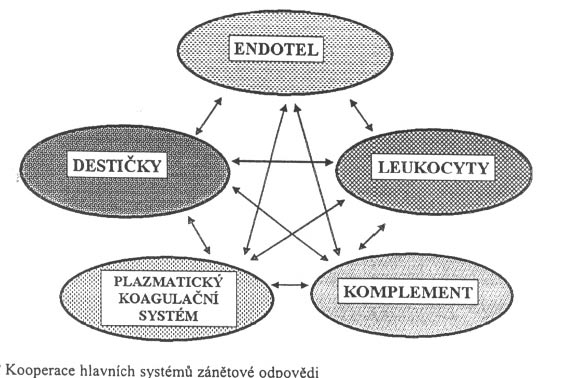 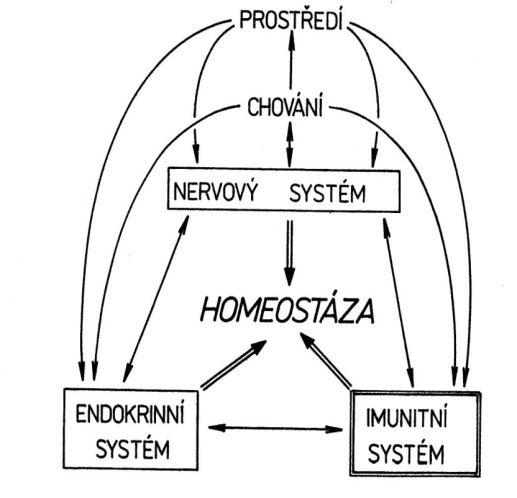 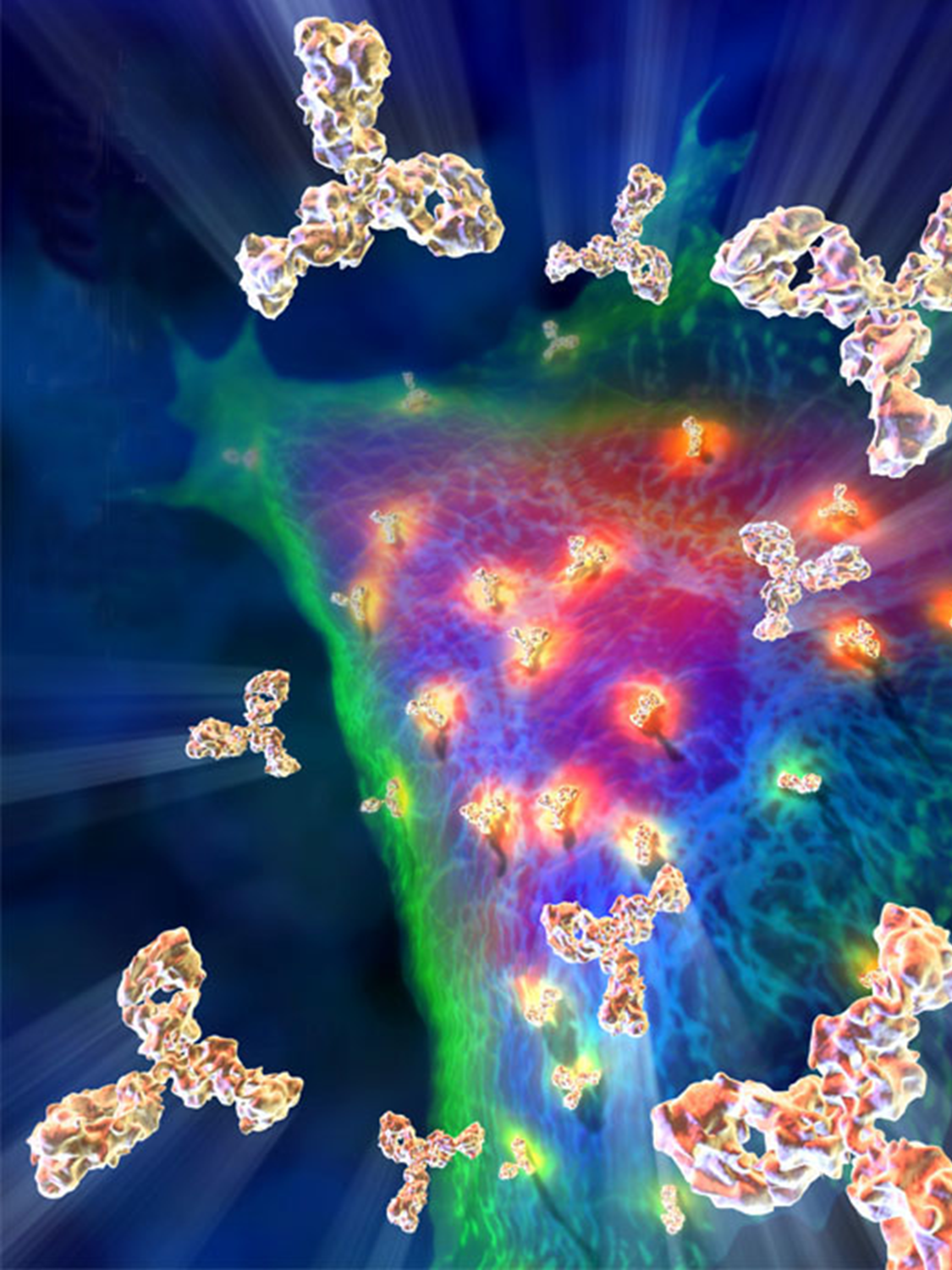 Zánět
1) Neuroendokrinní regulace
“sickness behavior“ 	– somnolence
			- anorexie (   leptin - adipokin)
			- horečka
hypotalamus
	hypohýza
		nadledvinky
			kortisol (tlumení zánětové reakce)

   produkce katecholaminů (adrenalin, noradr, dopamin)

   tvorba IGF (insulin-like growth factor) – podobné strukturně inzulinu, IGF jsou součástí komplexního systému, který buňky používají ke komunikaci s jejich fyziologickým prostředím.
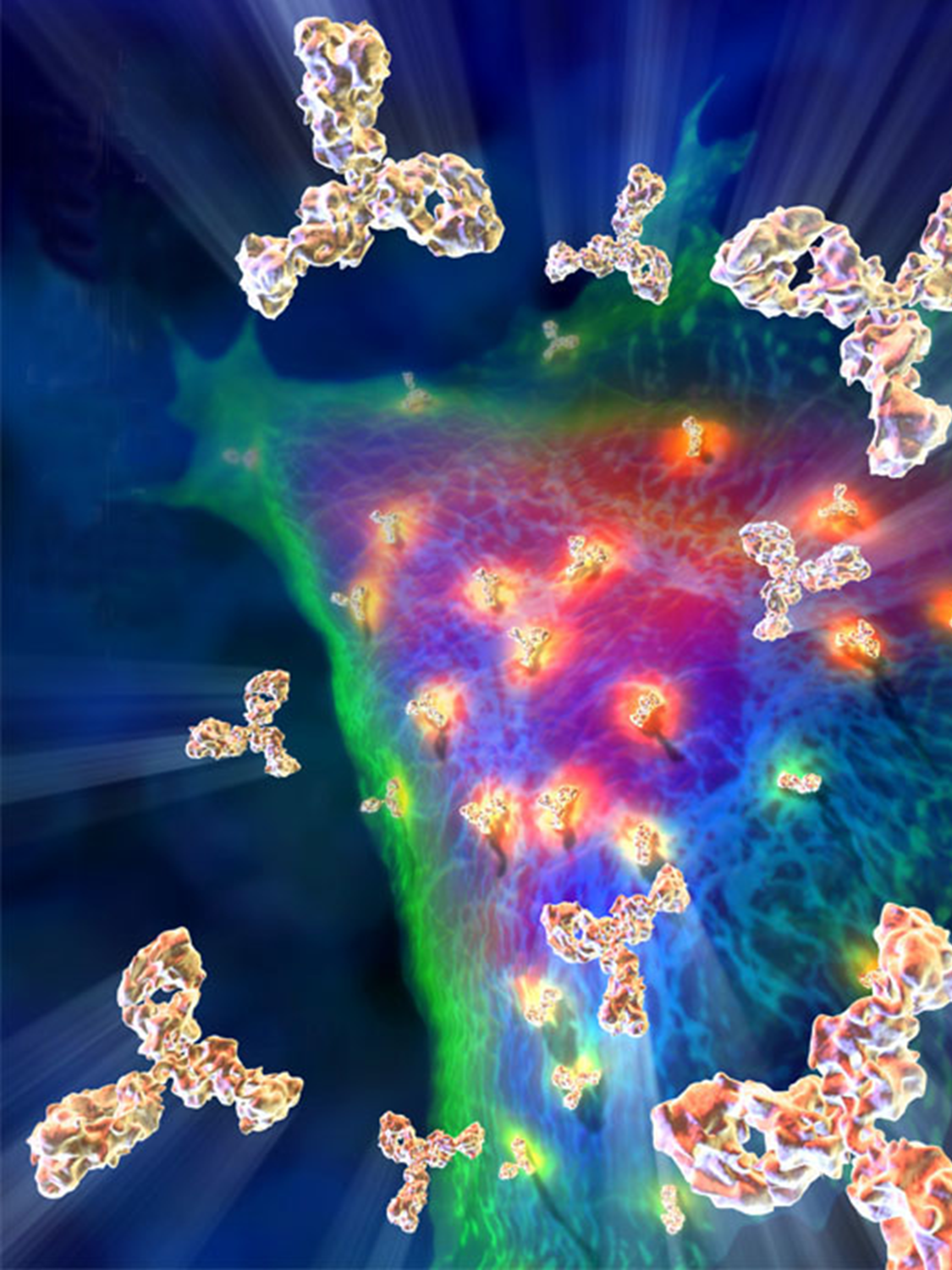 Zánět
2) Metabolické změny
 glukoneogeneze
 aktivita lipoproteinové lipázy
 lipolýza tukové tkáně
 NO syntáza
 superoxiddismutáza
  Zn, Fe, Cu

odbourávání kosterní svaloviny
negativní dusíková bilance
osteoporóza, kachexie
bílkoviny akutní fáze: pozitivní a negativní reaktanty
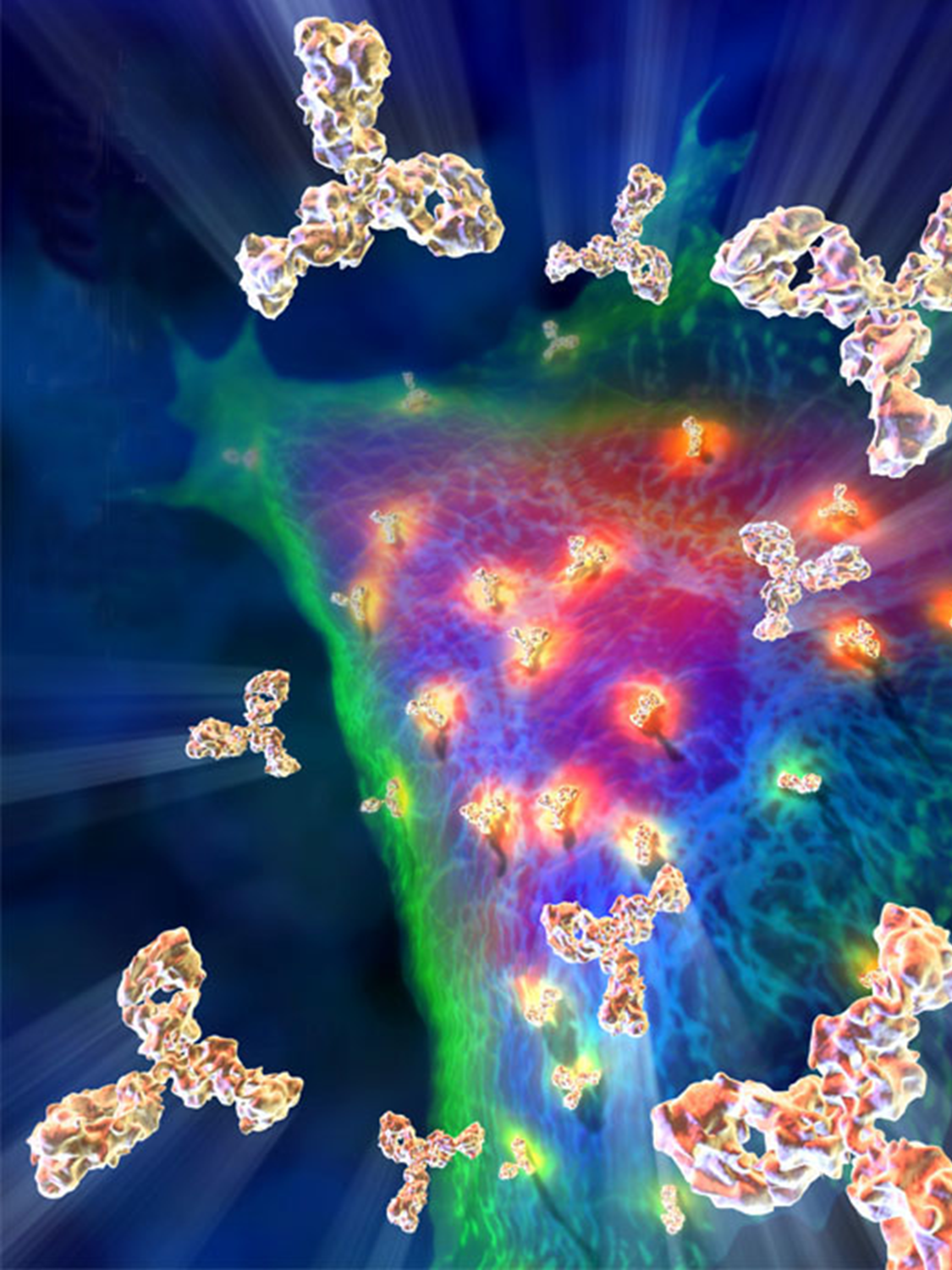 Zánět
3) Hematologické změny
podobně jako komplementový systém – kaskáda - interakce s kininovým systémem 
aktivovaný Hagemanův faktor= koagulační faktor XII zahajuje tvorbu kalikreinu,  který přímo štěpí C5 složku komplementu
štěpné produkty indukují degranulaci žírných buněk, uvolnění histaminu, a bradykininu (vazodilatans) a uplatní se na pocítění bolesti
po aktivaci komplementového systému se mění jednotlivé proenzymy na enzymy a jejich štěpné produkty jsou efektorovými molekulami zánětu

leukocytóza = zvýšený počet leu v krvi nad 10×109/l
trombocytóza
anemie
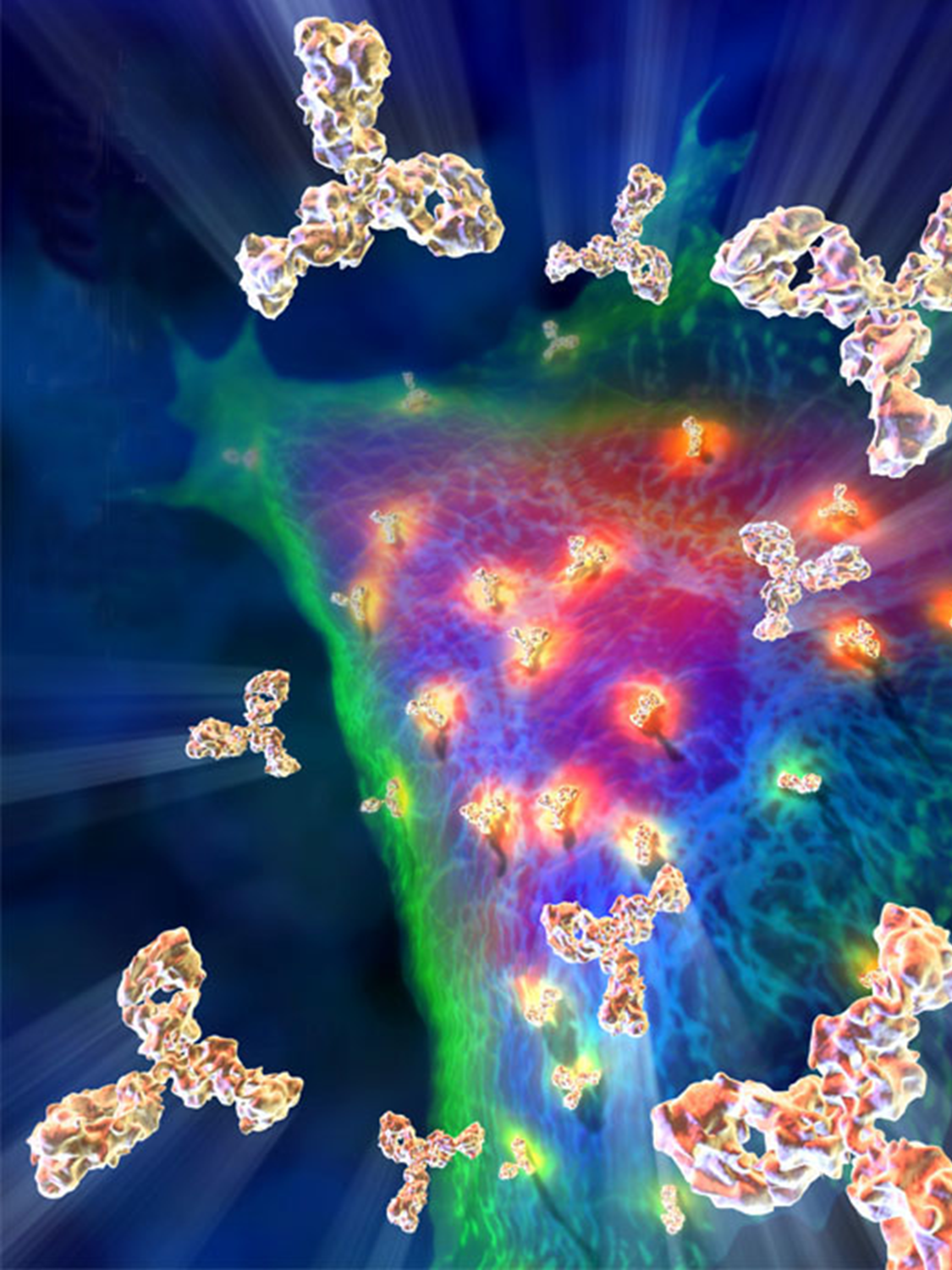 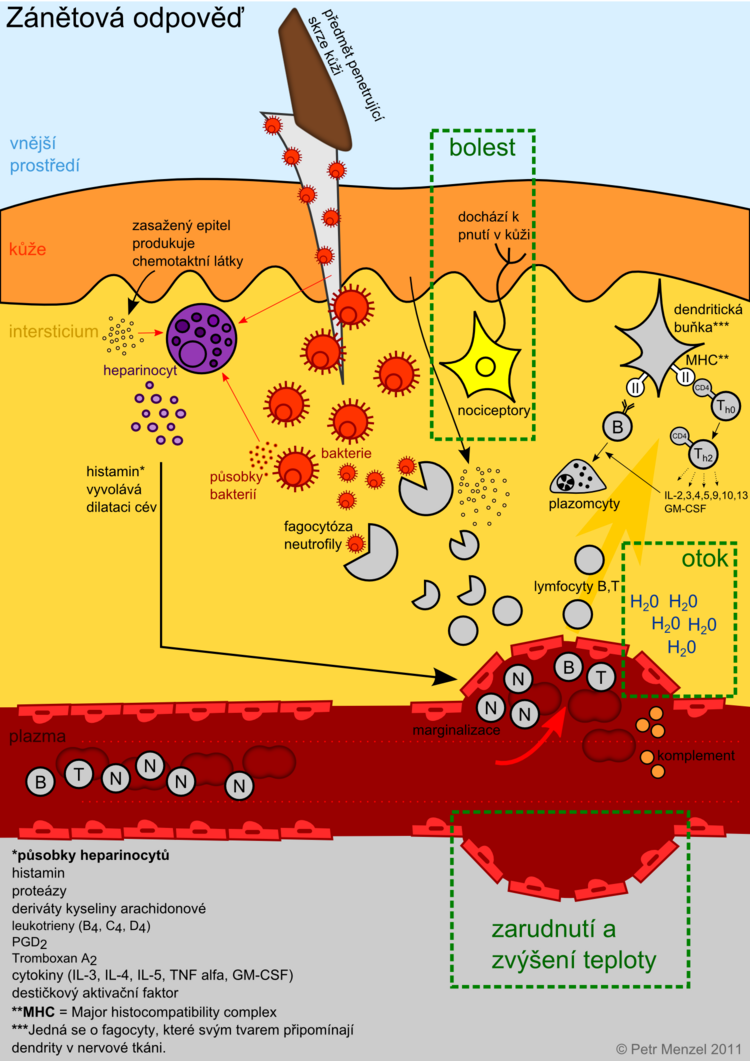 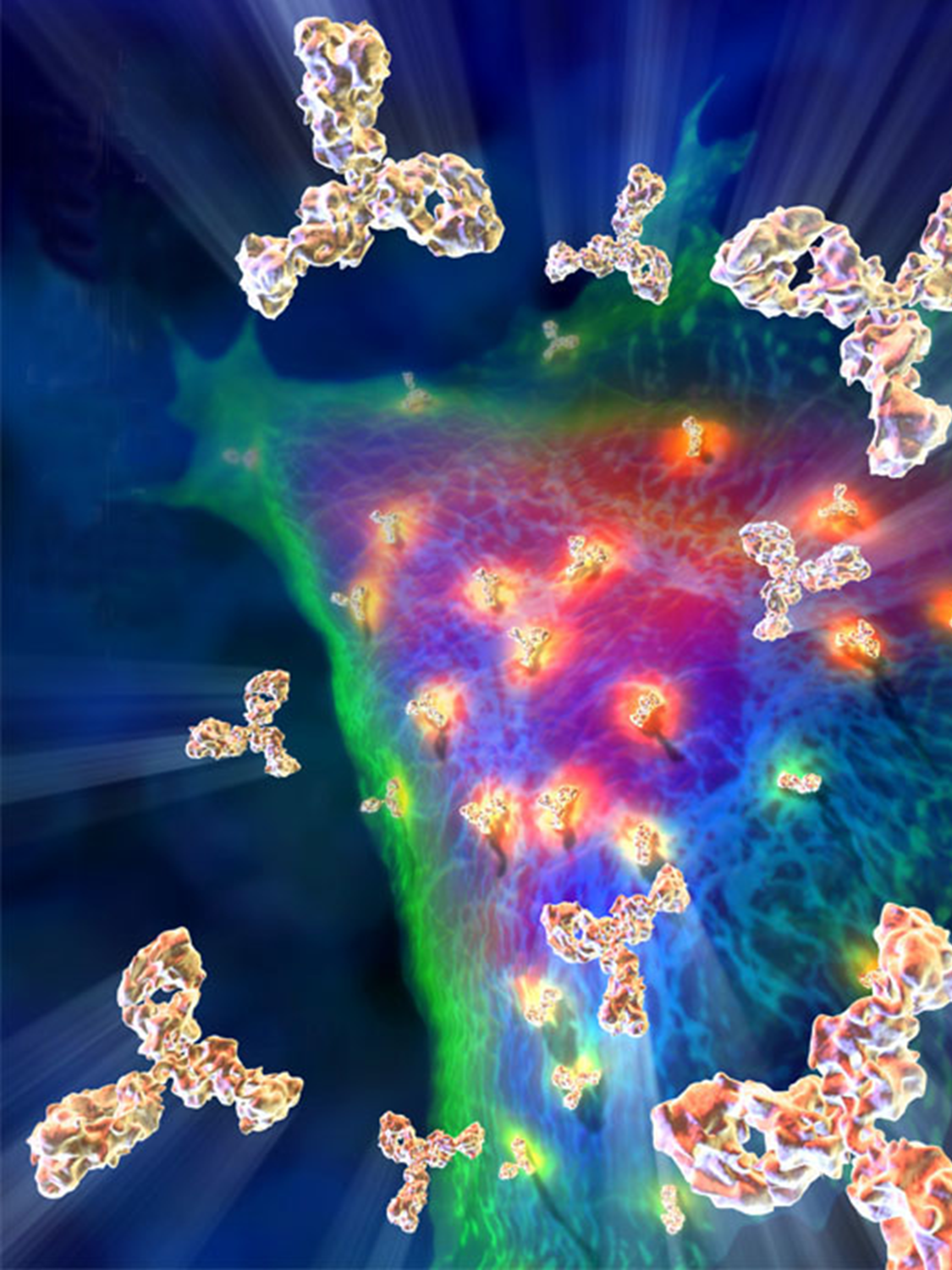 Zánět
akutní zánětlivé reakce má 3 hlavní funkce:
zprostředkování místní obrany - postižené místo je zaplaveno přechodným materiálem nazývaným akutní zánětlivý exsudát, který obsahuje proteiny, tekutinu a buňky z lokálních cév

pokud je přítomen infekční kauzální agens (např. bakterie), může být zničen a eliminován složkami exsudátu

odstranění poškozených tkání - mohou být rozebrány a částečně zkapalněny
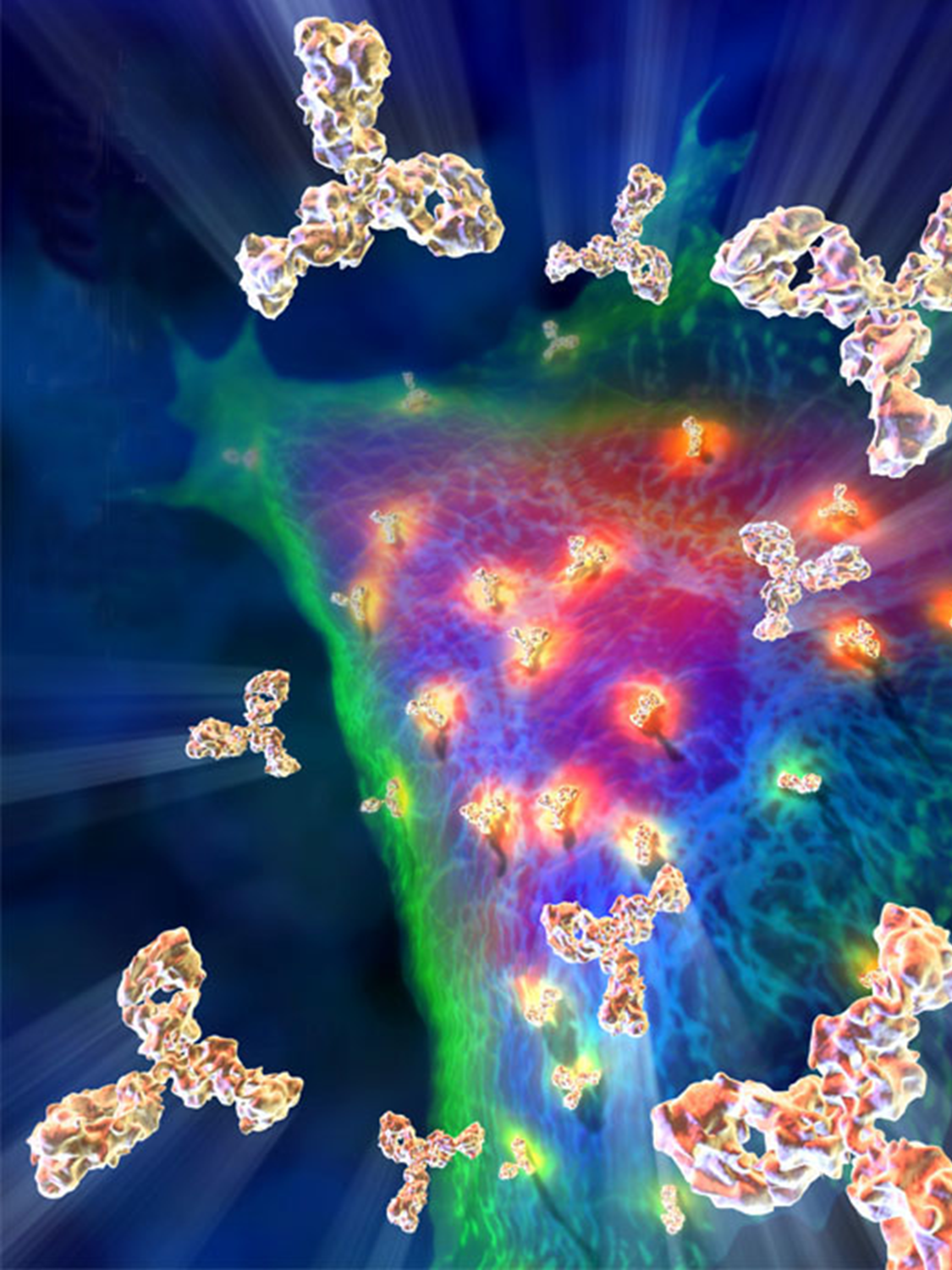 Zánět
Procesy spuštěné poškozením cévy a krvácením
vazokonstrikce
	- poškození endotelu, přechodná (min)
	- reflex, tromboxan A2
tvorba destičkové zátky

koagulační kaskáda
	- koagulační faktory – plazmatické proteiny (inaktivní)
	- vitamin K – hydroxylace (VII, IX, X, protrombin, protein C)
	- vápník, chelatační látky – citrát, EDTA
vytvoření krevní sraženiny
fibrinolýza
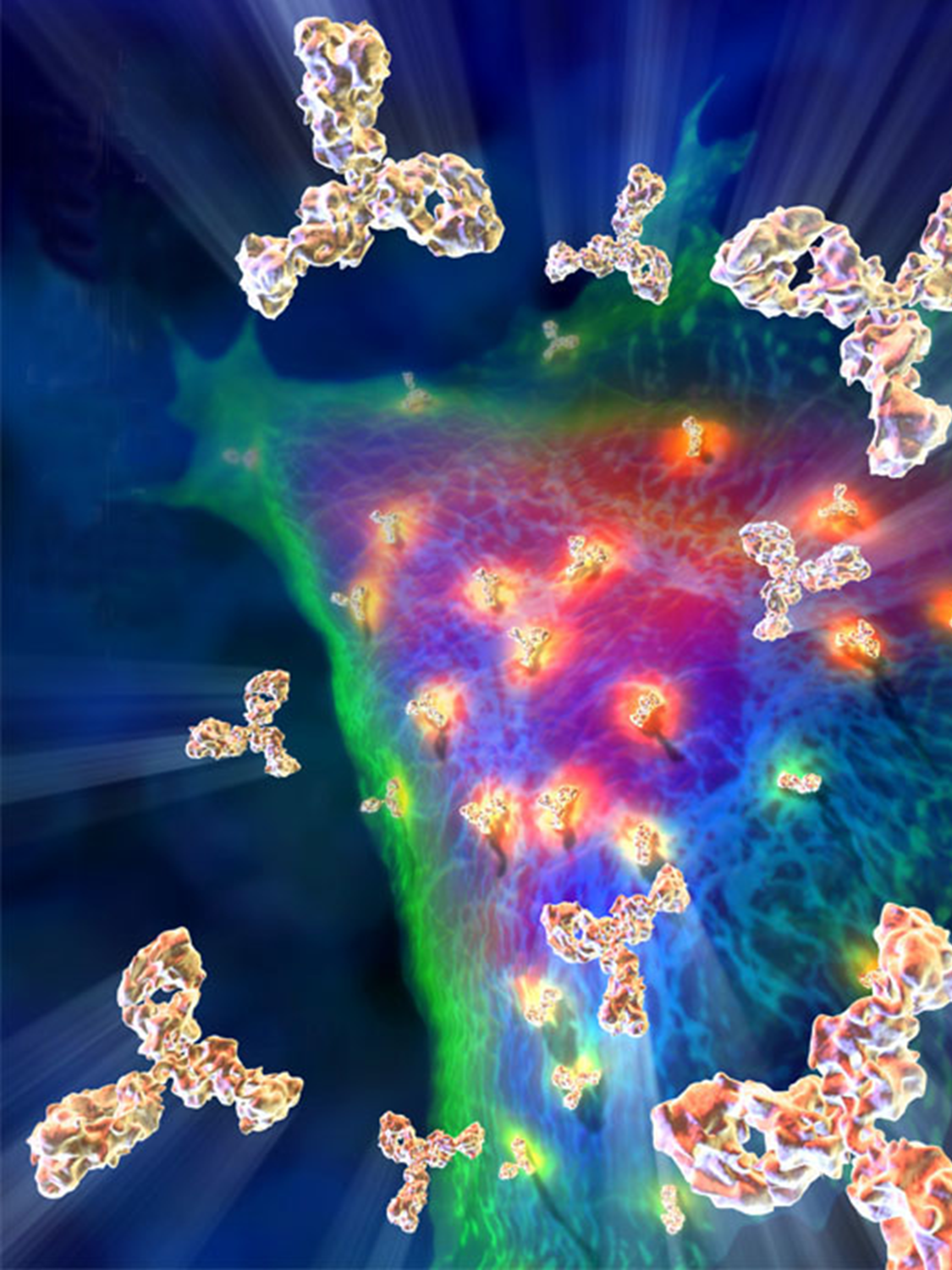 Zánět
Vazokonstrikce a agregace trombocytů
endotel normálně brání hemostáze sekrecí inhibitorů agregace destiček a koagulace
	- produkce NO, prostacyklinu, trombomodulinu, heparansulfátu









Koagulace a fibrinolýza
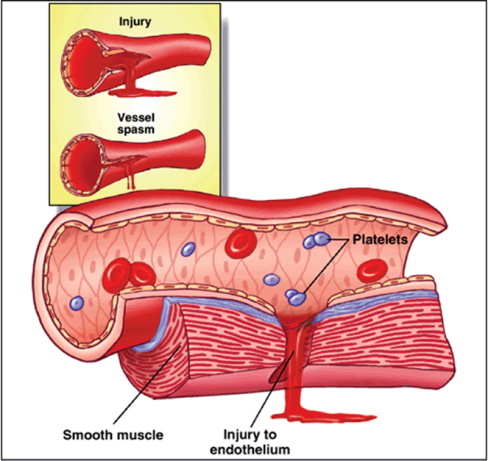 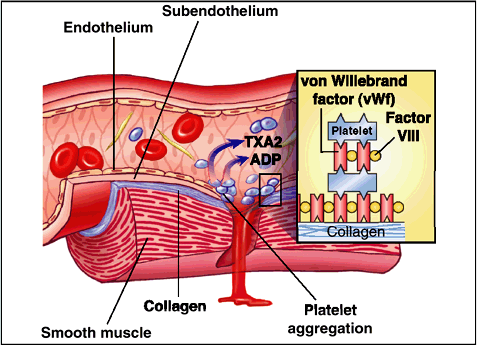 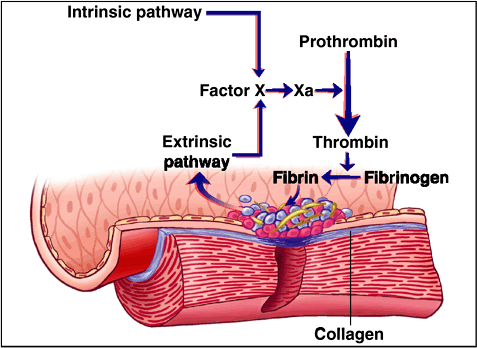 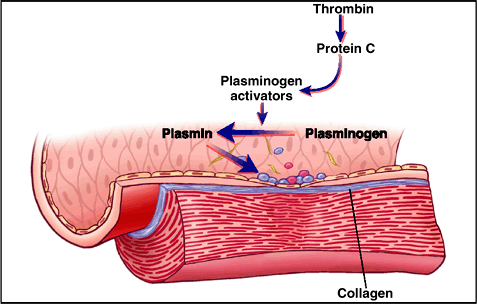 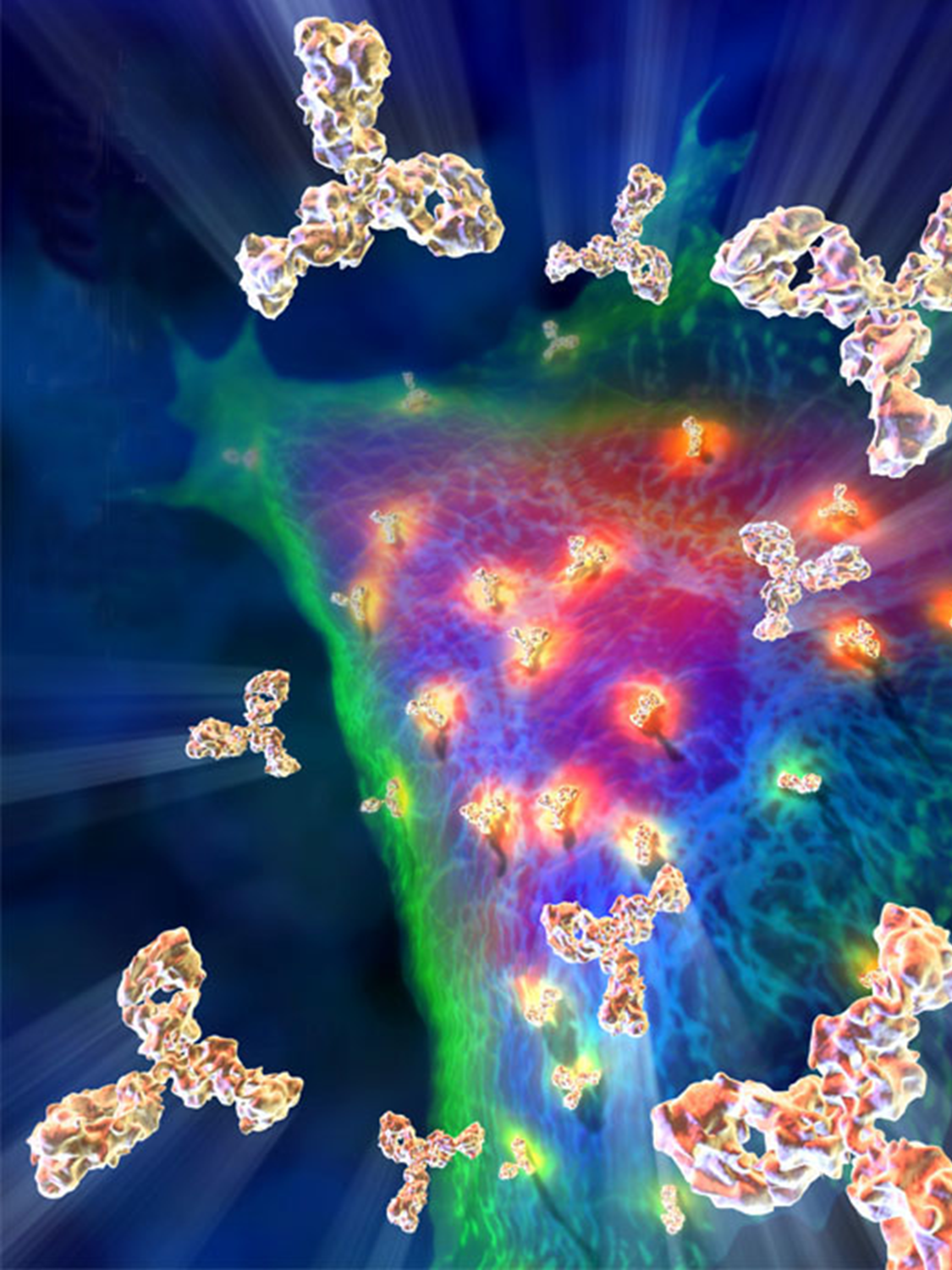 Zánět
Primární hemostáza
adheze tro - vazba receptoru GPIb-IX na von Willebrandův faktor (vWF) exprimovaný na odkrytém subendotelu + adheze na kolagen (GPVI)

aktivace – změna tvaru tro

agregace tro - receptor GPIIb-IIIa, vazba fibrinogenu, spojování aktivovaných tro

uvolnění mediátorů z granul
	- ADP, serotonin – aktivace dalších
	- PDGF – stimulace hladkých sval. b. a podpora reparace tkáně
	- TXA2 – vazokonstrikce, stimulace agregace tro
	- PGI2 z endotelu, vazodilatace, inhibice degranulace
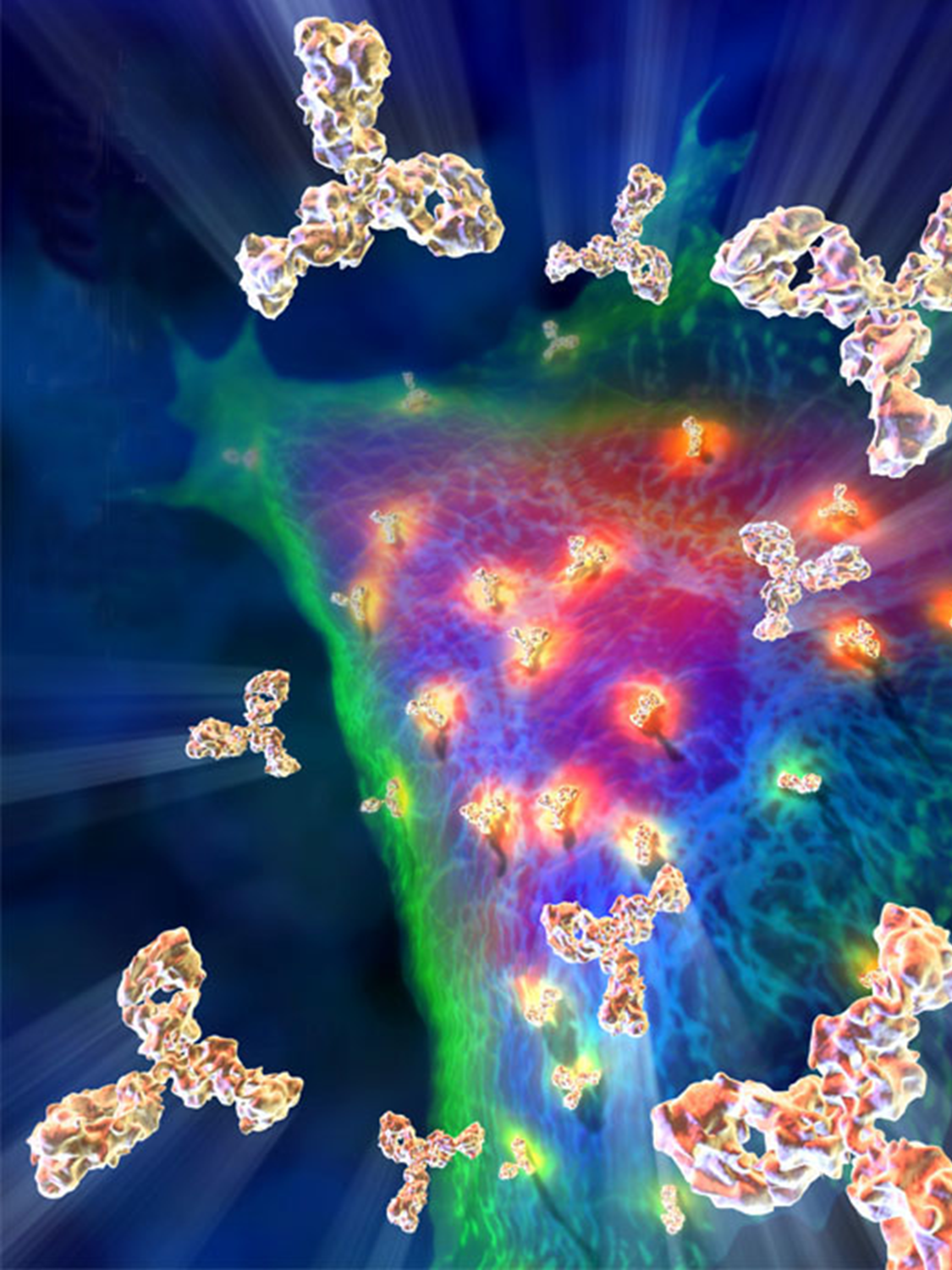 Zánět
Primární hemostáza
Adheze, aktivace, agregace tro a uvolnění mediátorů z granul
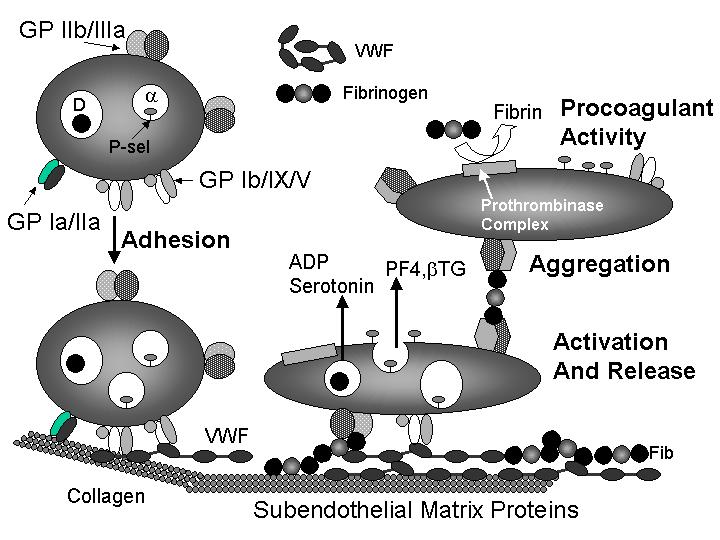 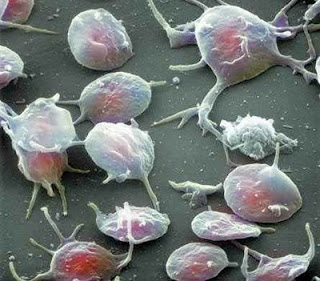 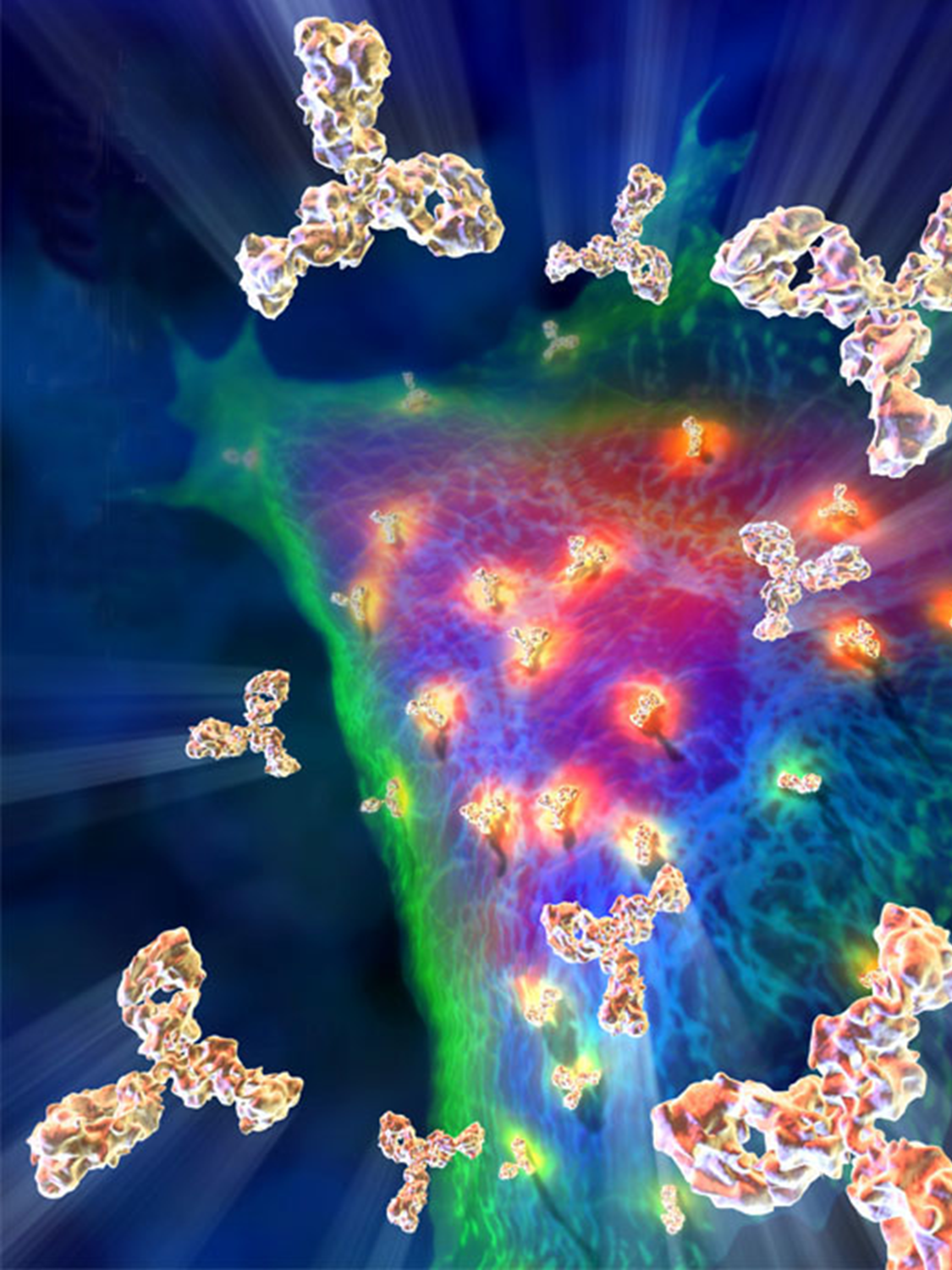 Zánět
Sekundární hemostáza
2 typy aktivace:
vnitřní cesta - po kontaktu faktorů XII a XI s negativně nabitým povrchem (kolagen v subendoteliální vrstvě cév)
vnější cesta - tkáňový faktor uvolněný z poškozené tkáně funguje jako kofaktor faktoru VII
Koagulační faktory
* vitamin K dependentní faktory
Aktivní srážecí faktory jsou serinové proteinázy, kromě fibrinu
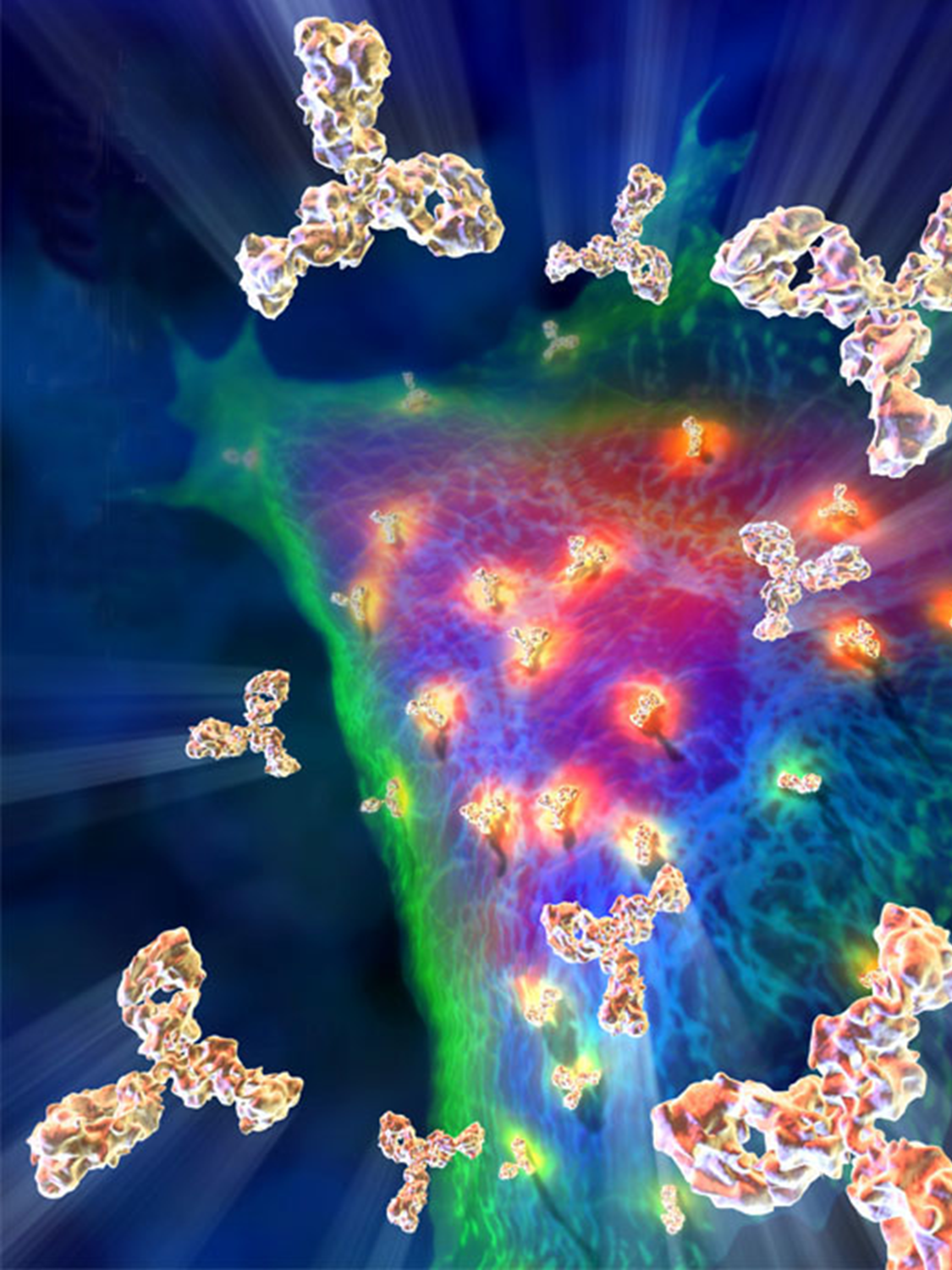 Zánět
Sekundární hemostáza
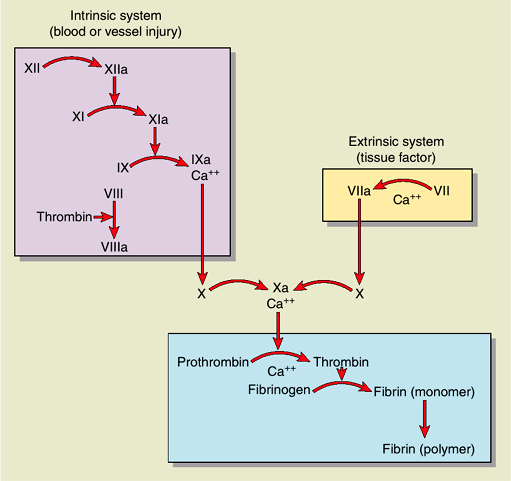 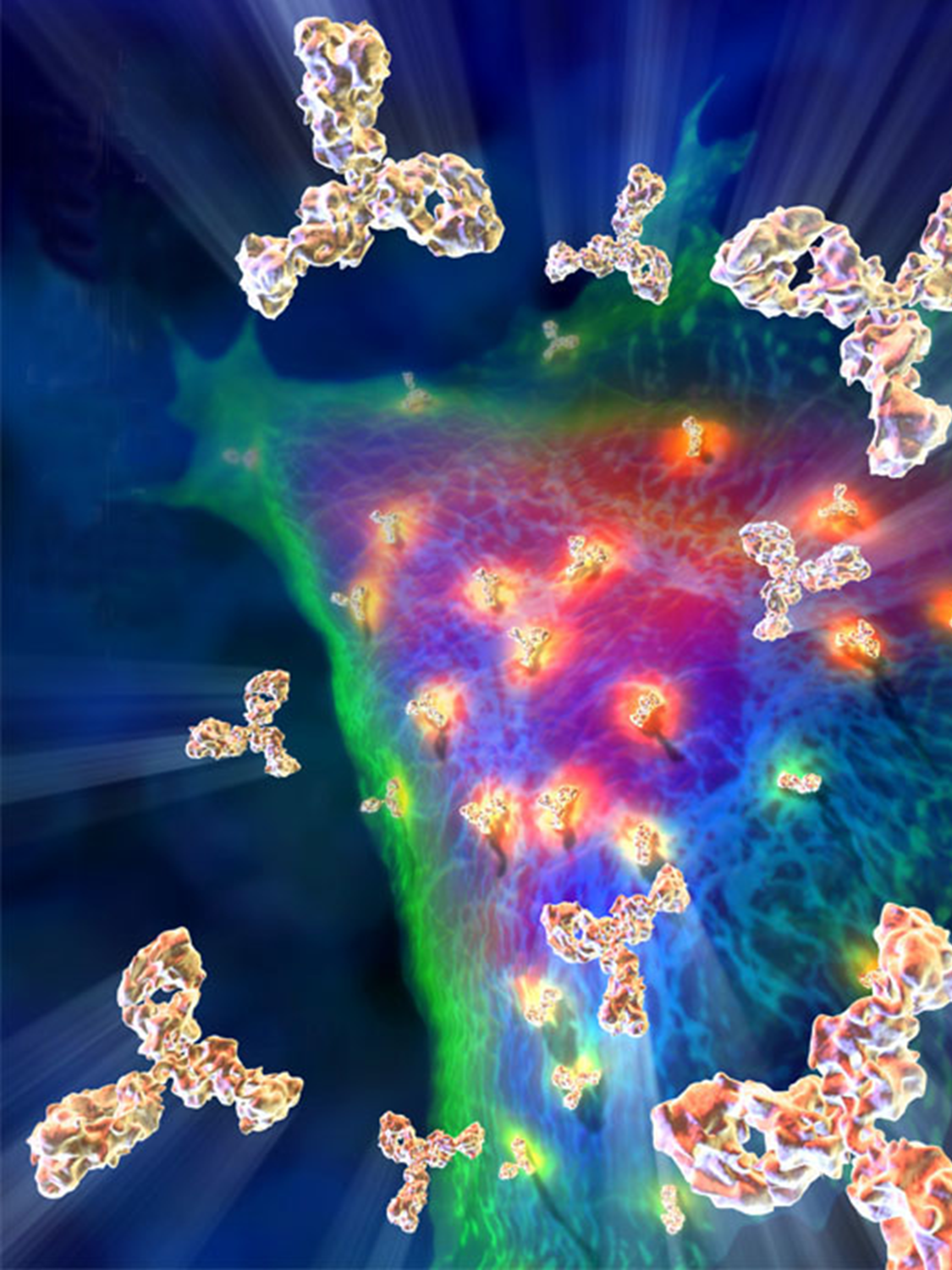 Zánět
Fibrinolytický systém
plazmin – cirkuluje jako neaktivní proenzym plazminogen
volný plazmin inhibován α2- antiplazminem	
aktivace plazminogenu pomocí tPA (endotel. b.) a urokinázy (uPA, epitel. b.)
degradace fibrinu na degradační produkty
aktivita tPA inhibována PAI
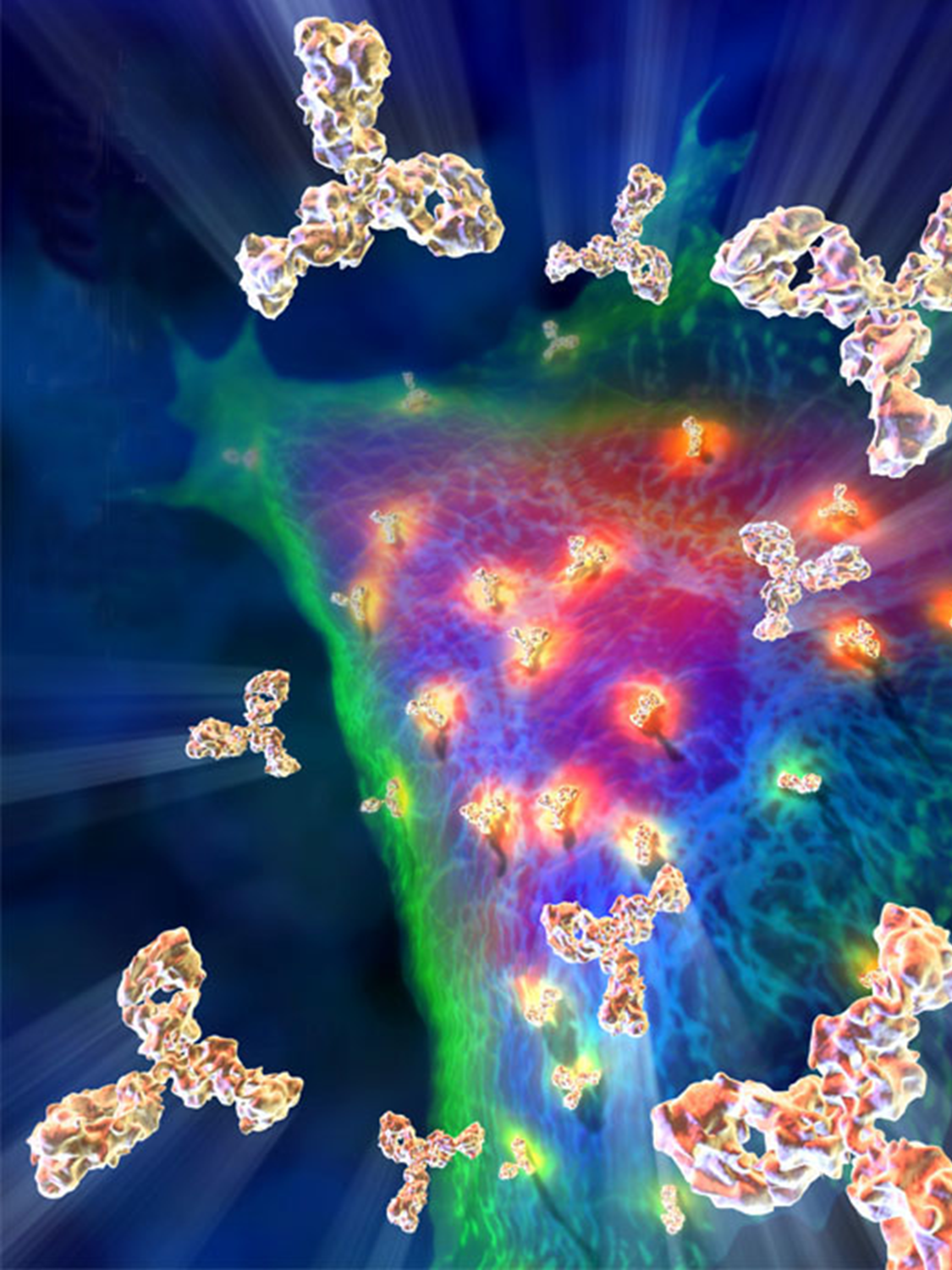 Zánět
Fibrinolytický systém
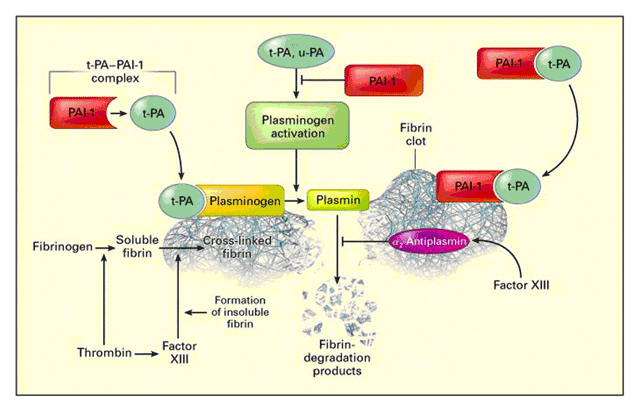 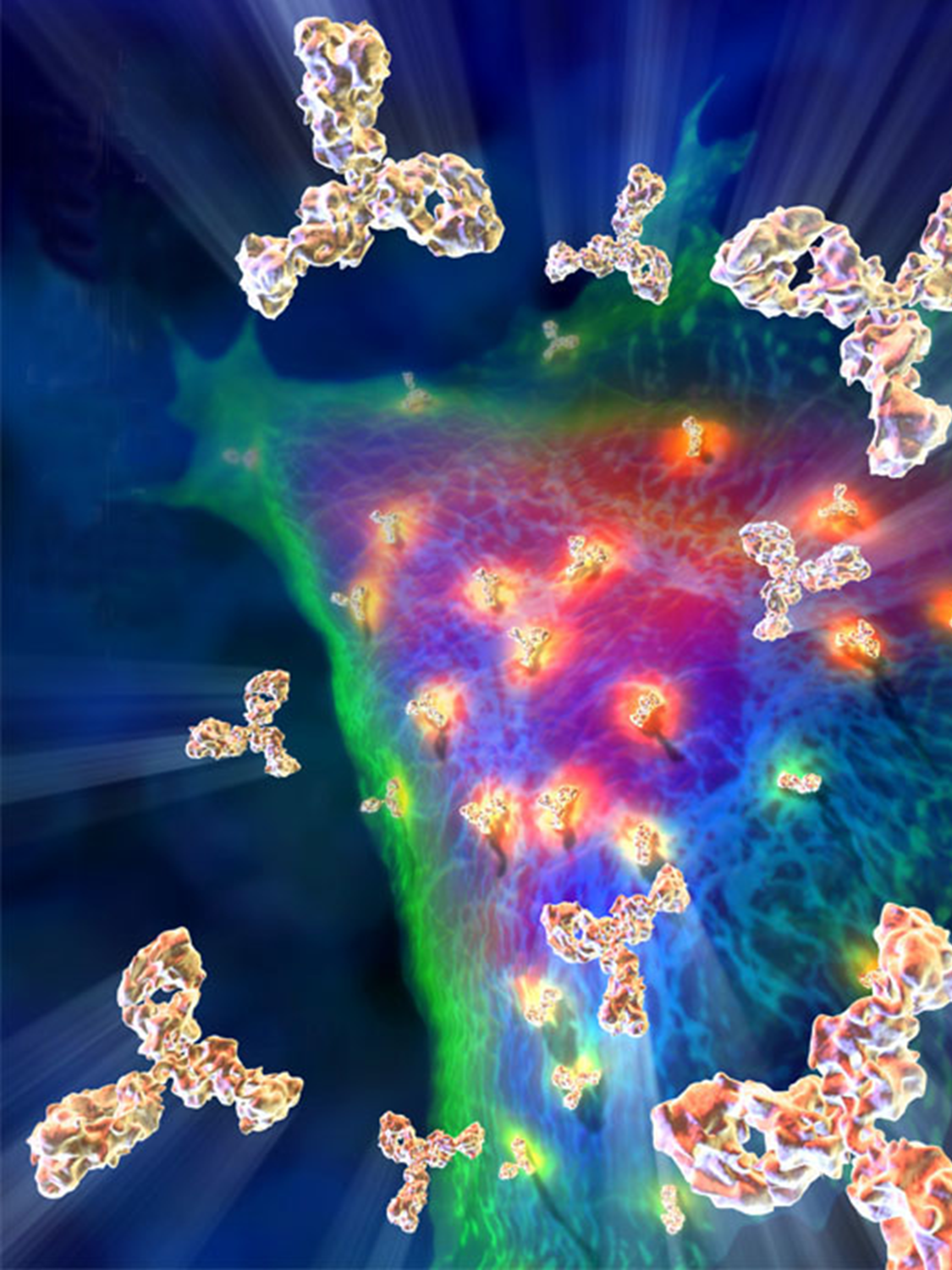 Zánět
Ukončení akutního zánětu
resorpce (vstřebání, rezoluce) zánětu - návrat k normální struktuře a funkci

reparace - výsledkem je tvorba jizvy
vrůstání vaskulární tkáně z okolí = tvorba granulační tkáně
časem zmizí vaskulární tkáň  = vznik avaskulární fibrózy jizva
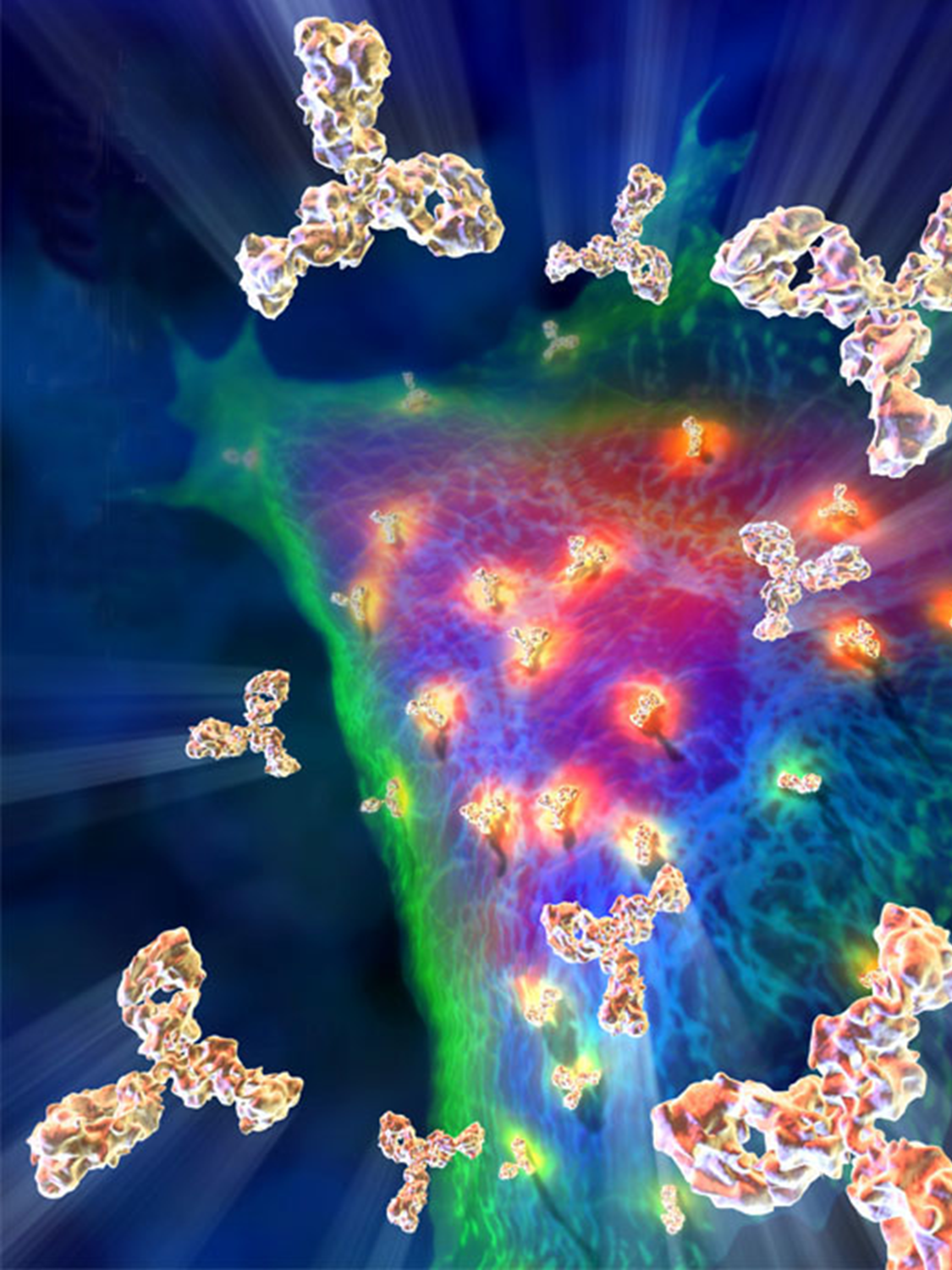 Zánět
Fagocytóza 
pohlcování, usmrcení a rozložení MO
přirozená imunita
fagocytující buňky – makrofágy, dendritické b.
identifikace „nebezpečných vzorů“ díky membr. receptorům
prostupují do místa poranění díky chemotaxi
tvorba cytokinů – modulují komplexní obranný zánět
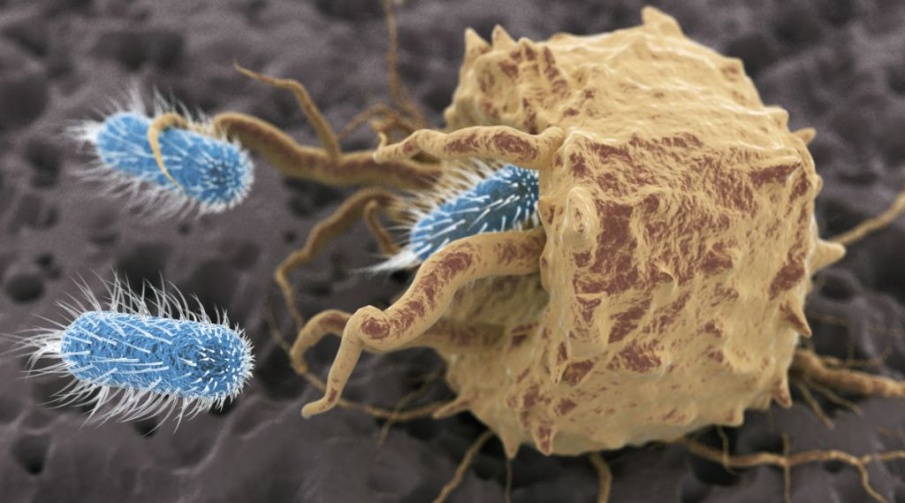 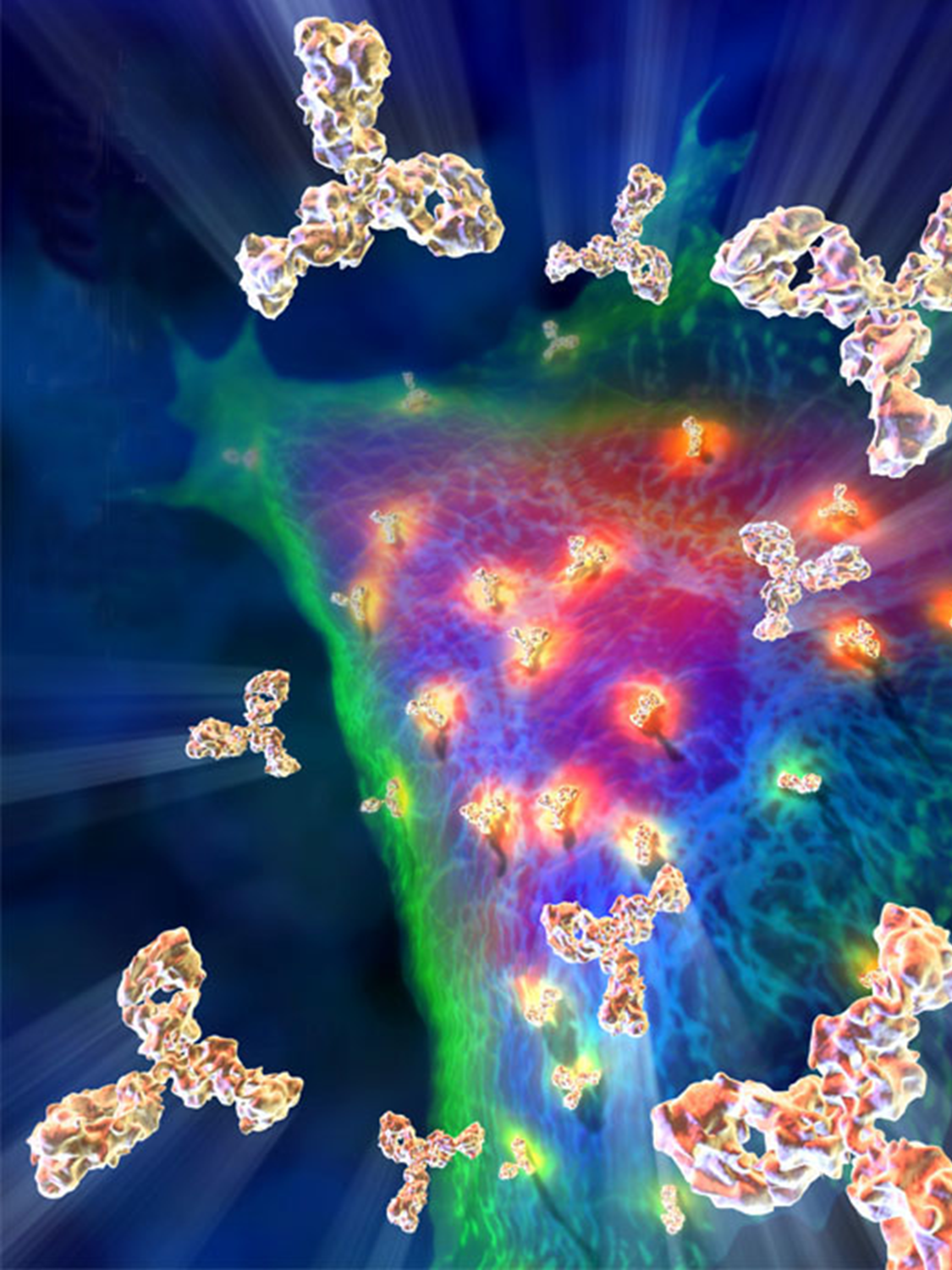 Zánět
Fagocytóza – 4 fáze:
aktivní pohyb f. b.
vazba částice na fagocytové receptory
endocytóza částic s tvorbou fagocyt. vakuoly (fagosomu)
degranulace, splynutí fagosomu s lysosomem, usmrcení baktericidními mechanizmy
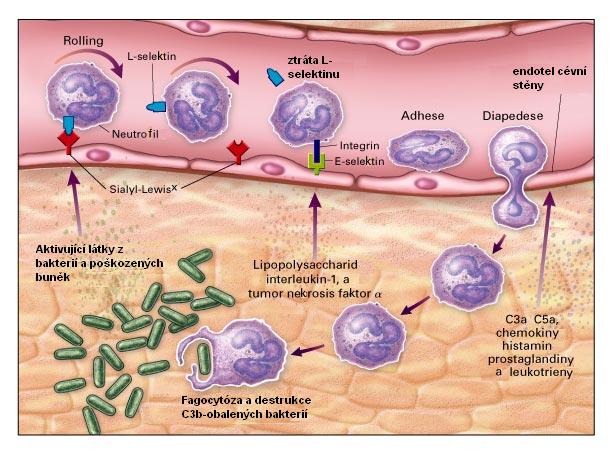 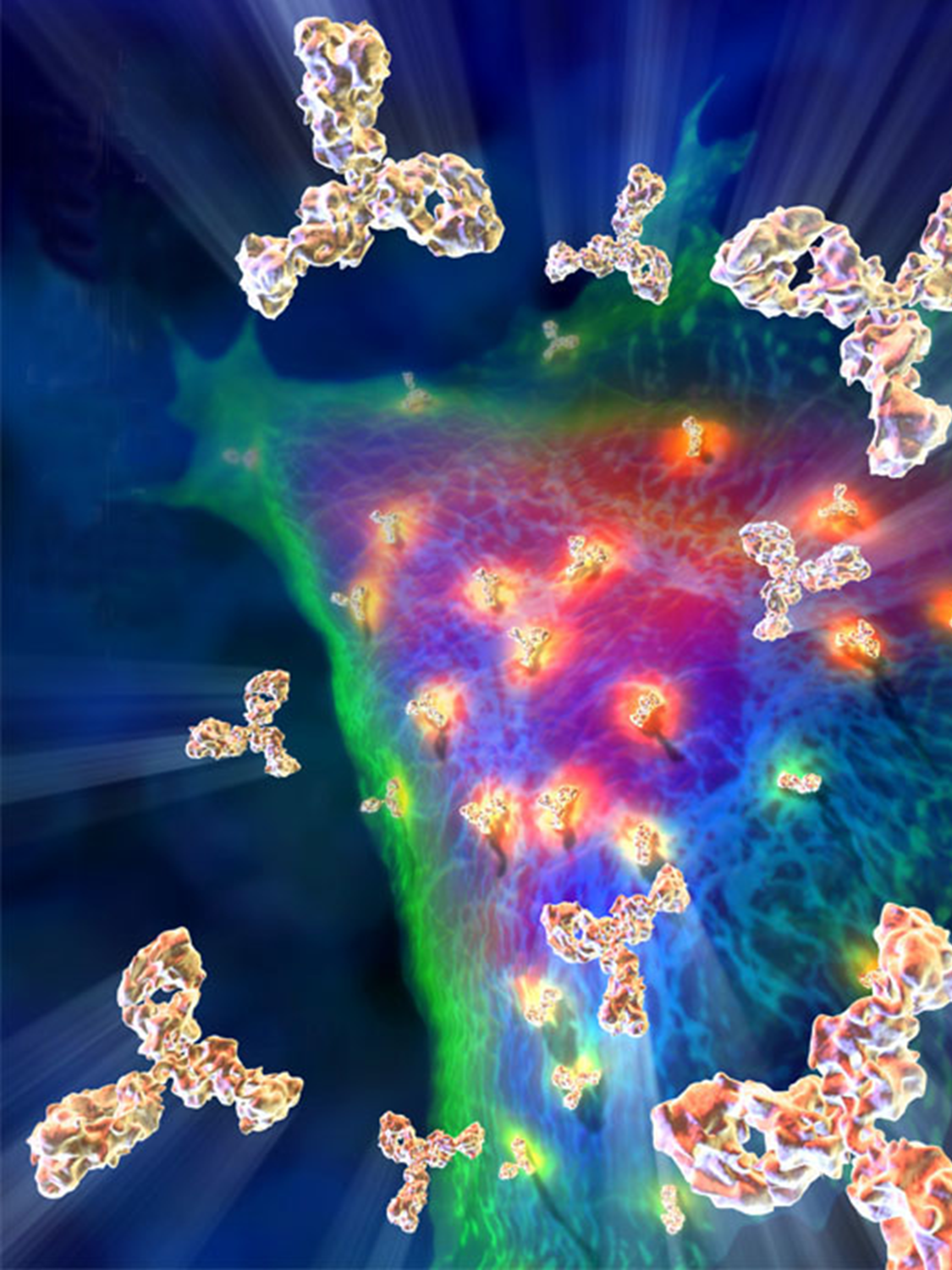 Zánět
Fagocytóza – 4 fáze:
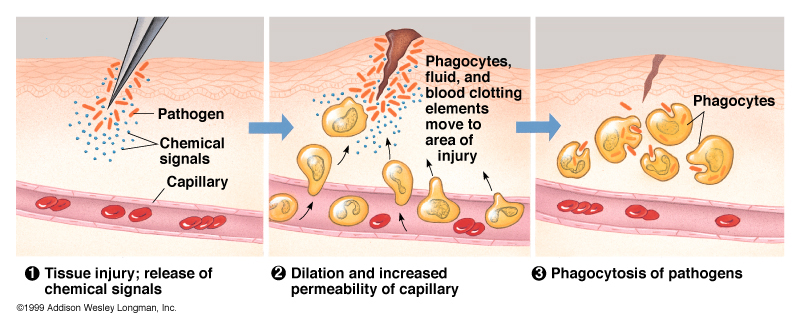 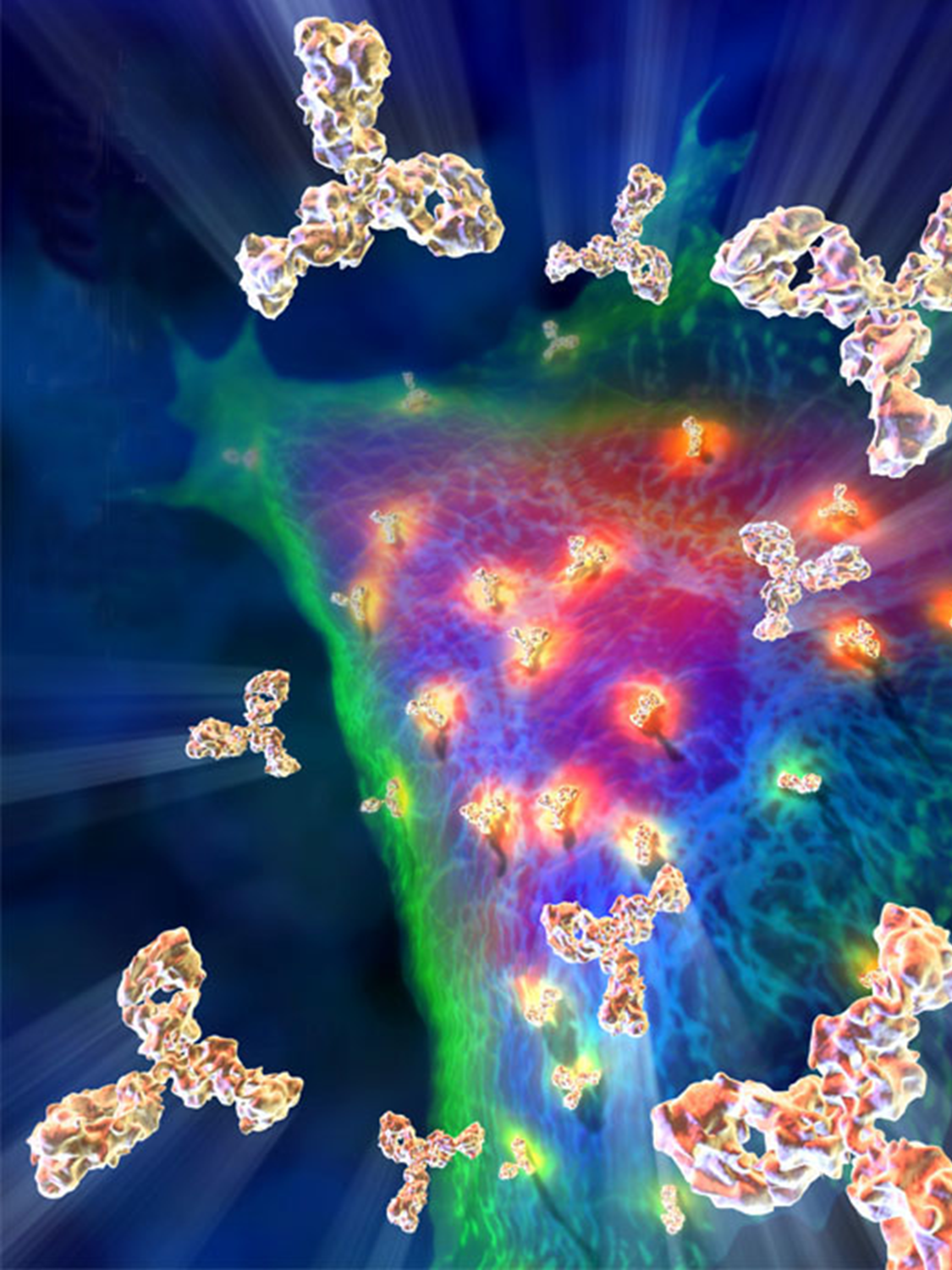 Zánět
Peristatická hyperemie
překrvení, dilatace kapilár bez příslušného otevření arteriol
tok krve se zpomalí až zastaví (peristáza) a ery vyplňují celou kapiláru, rozšiřují se štěrbiny mezi endoteliemi a jimi proniká extravaskulárně tekutina s bílkovinami (exsudace) a krevní buňky (infiltrace)
vazodilatční metabolity CO2, histamin, H+, K+, laktát, ADP
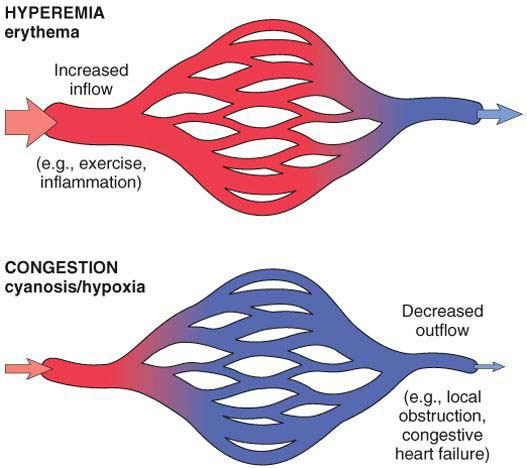 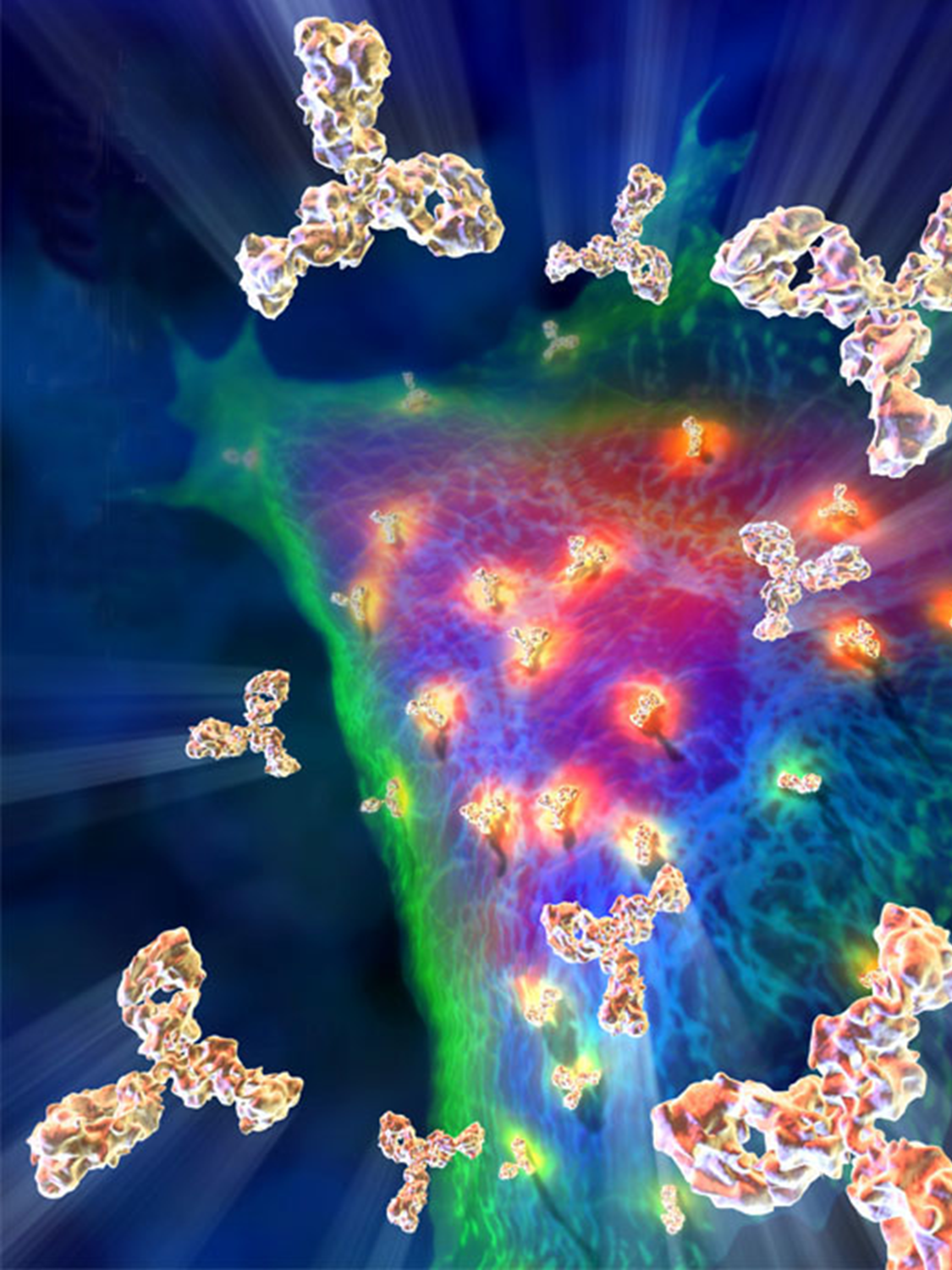 Zánět
Krejsek et al., 2004
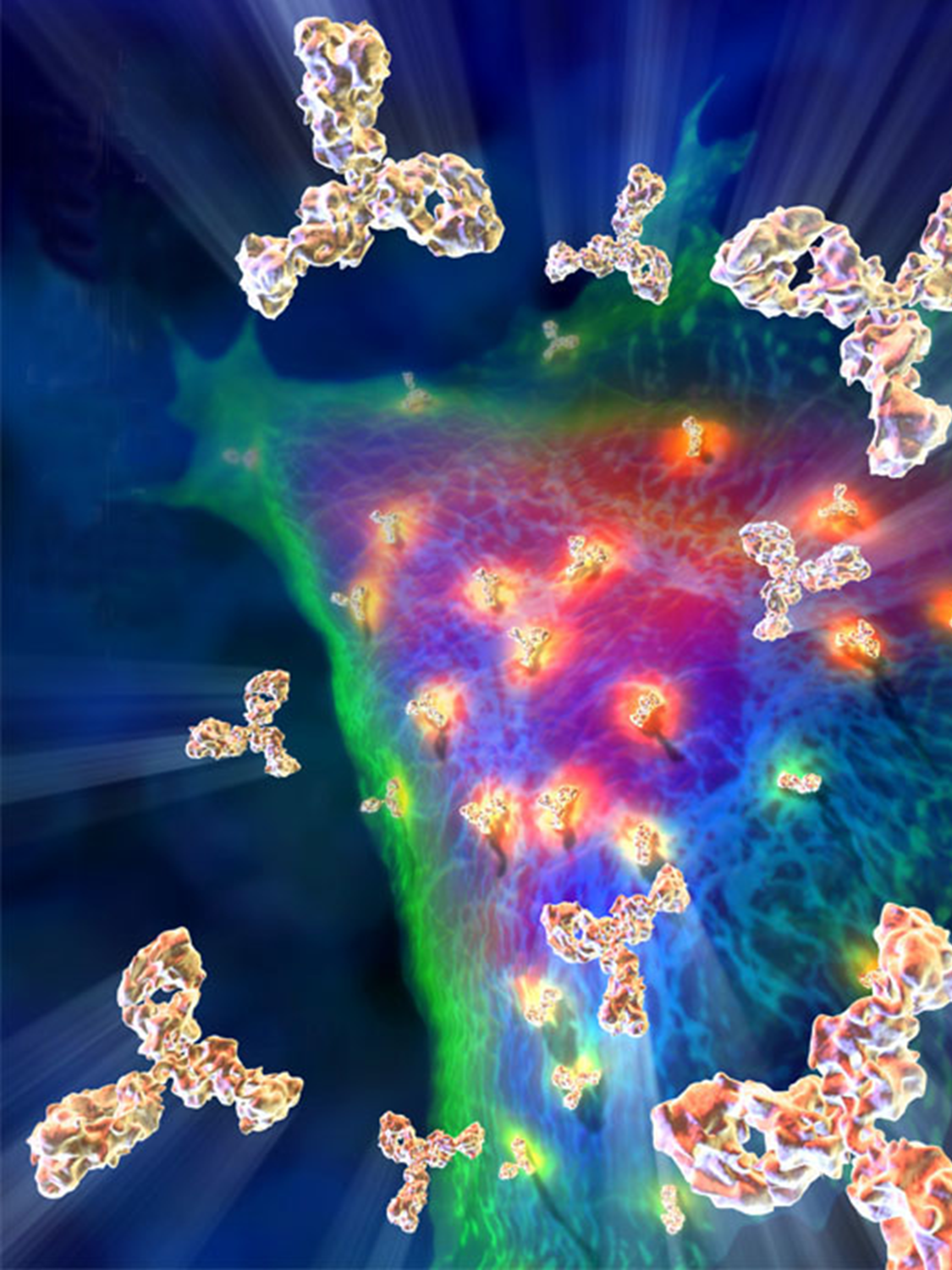 Zánět
http://www.youtube.com/watch?v=suCKm97yvyk
http://www.youtube.com/watch?v=YVLhLvnSTcA&feature=related 5:00

Bílkoviny akutní fáze
sérový amyloid A (SAA) - transport odpadních látek vznikajících během zánětu
CRP - bílkovina, která hraje úlohu opsoninu, u akutní bakteriální infekce (nad 60 mg/l) a u virové (pod 40 mg/l)
haptoglobin - bílkovina, kt. snižuje tvorbu a dostupnost reaktivních forem kyslíku
transferin - transportní bílkovina pro Fe (negat. reaktant a. f.)
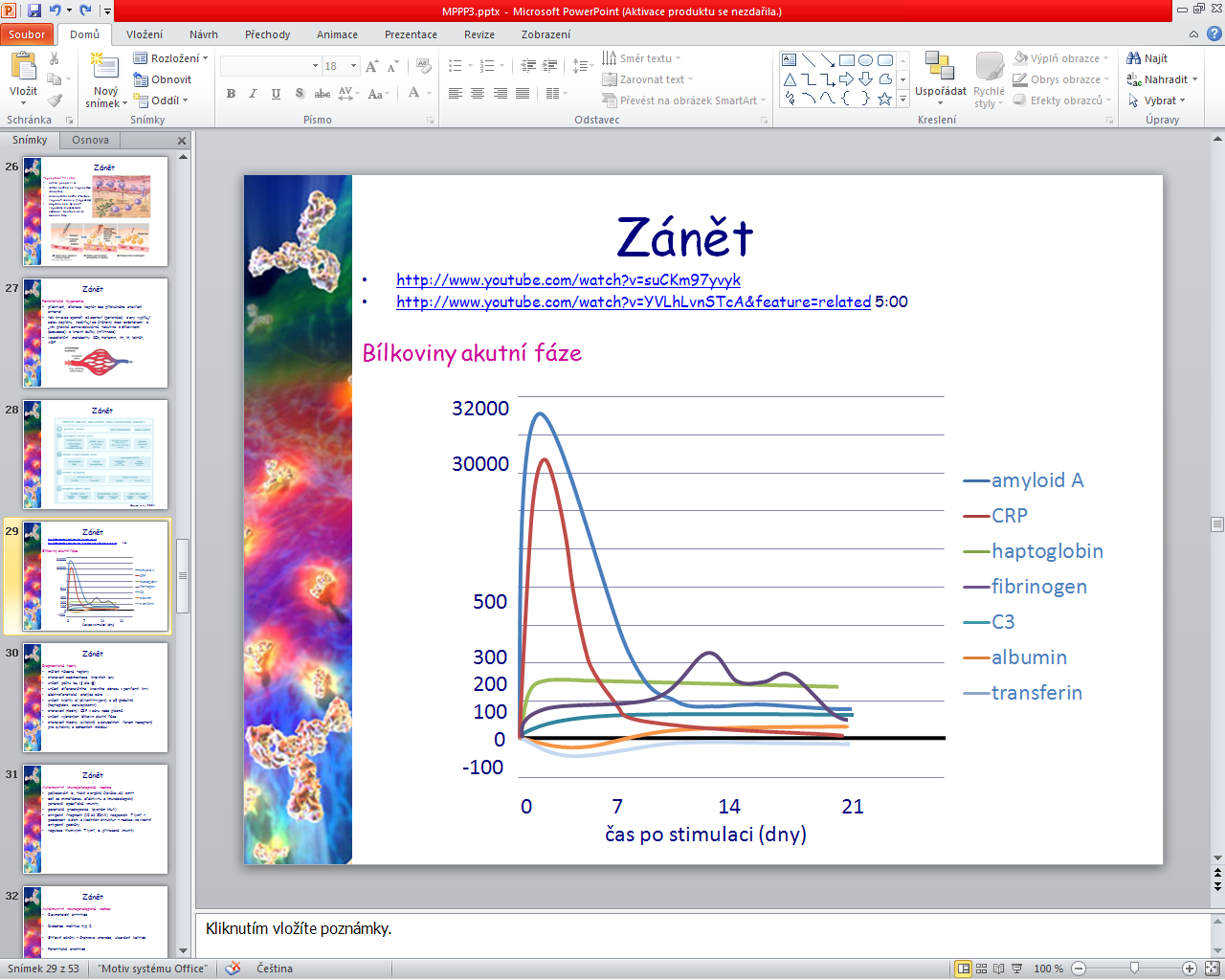 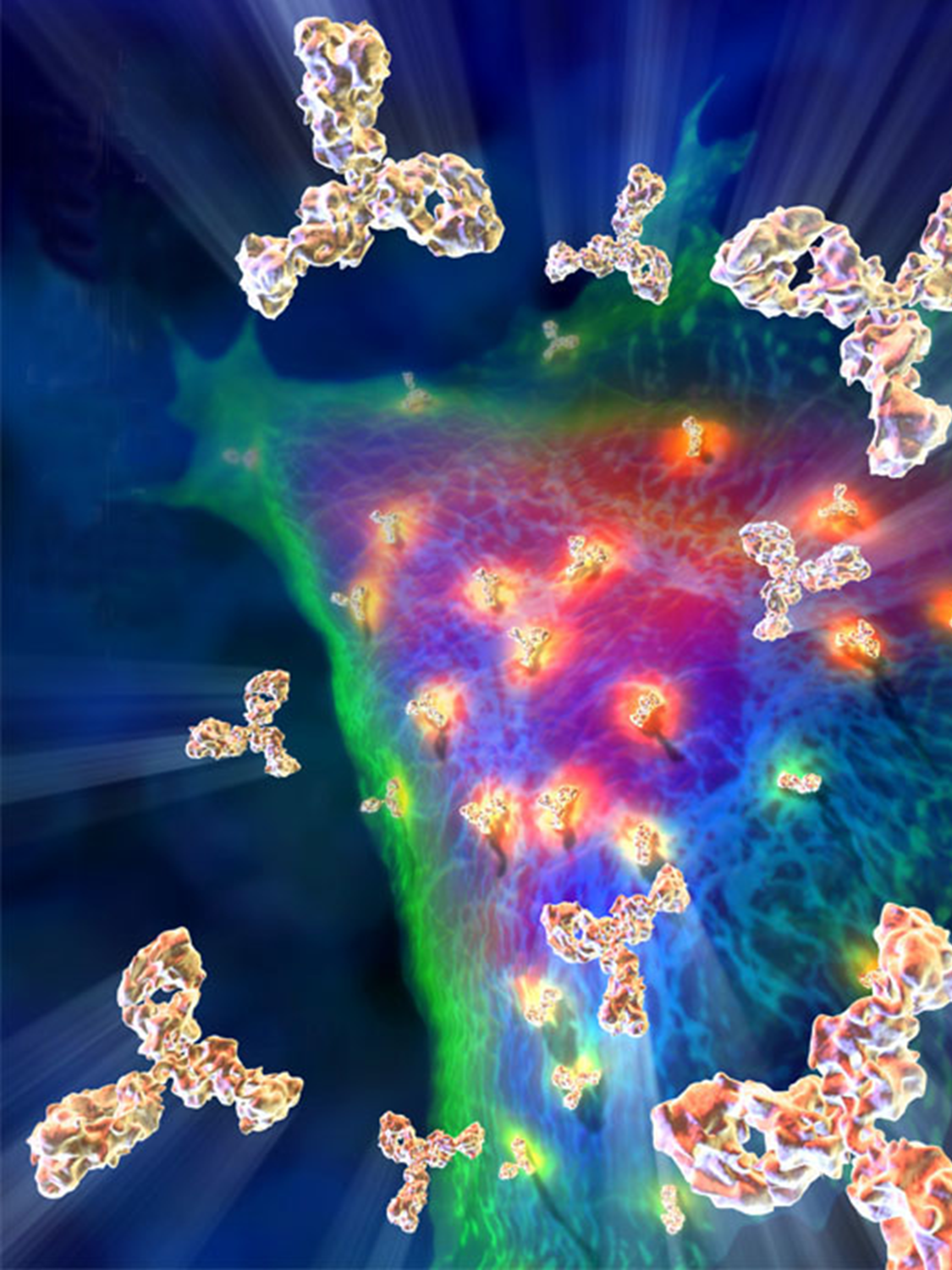 Zánět
Diagnostické testy
měření tělesné teploty
stanovení sedimentace krevních ery
určení počtu leu (   ale i  )
určení diferenciálního krevního obrazu v periferní krvi
elektroforetická analýza séra
určení kvality α1 (α1-antitrypsin) a α2 globulinů (haptoglobin, ceruloplazmin)
stanovení hladiny CRP v séru nebo plazmě
určení vybraných bílkovin akutní fáze
stanovení hladiny cytokinů a solubilních forem receptorů pro cytokiny a adhezní molekuly
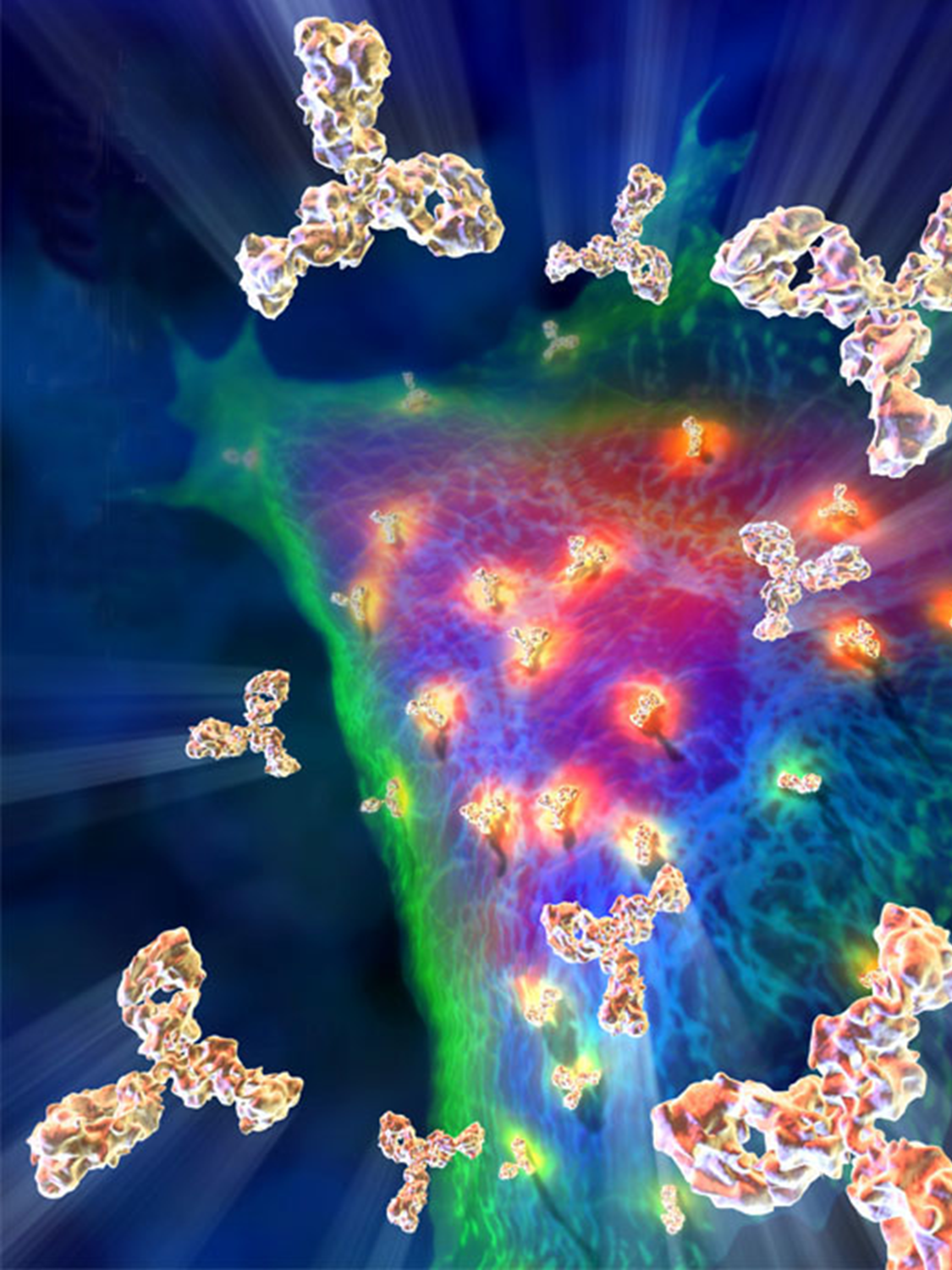 Zánět
Autoimunitní imunopatologické reakce
poškozování b., tkání a orgánů člověka…až smrt
daň za mimořádnou efektivitu a imunobiologický potenciál specifické imunity
genetická predispozice (systém HLA)
antigenní fragment (10 až 20AA) rozpoznán T lymf – podobnost cizích a vlastních struktur – reakce na vlastní antigenní podněty
regulace tlumivými T lymf, b. přirozené imunity
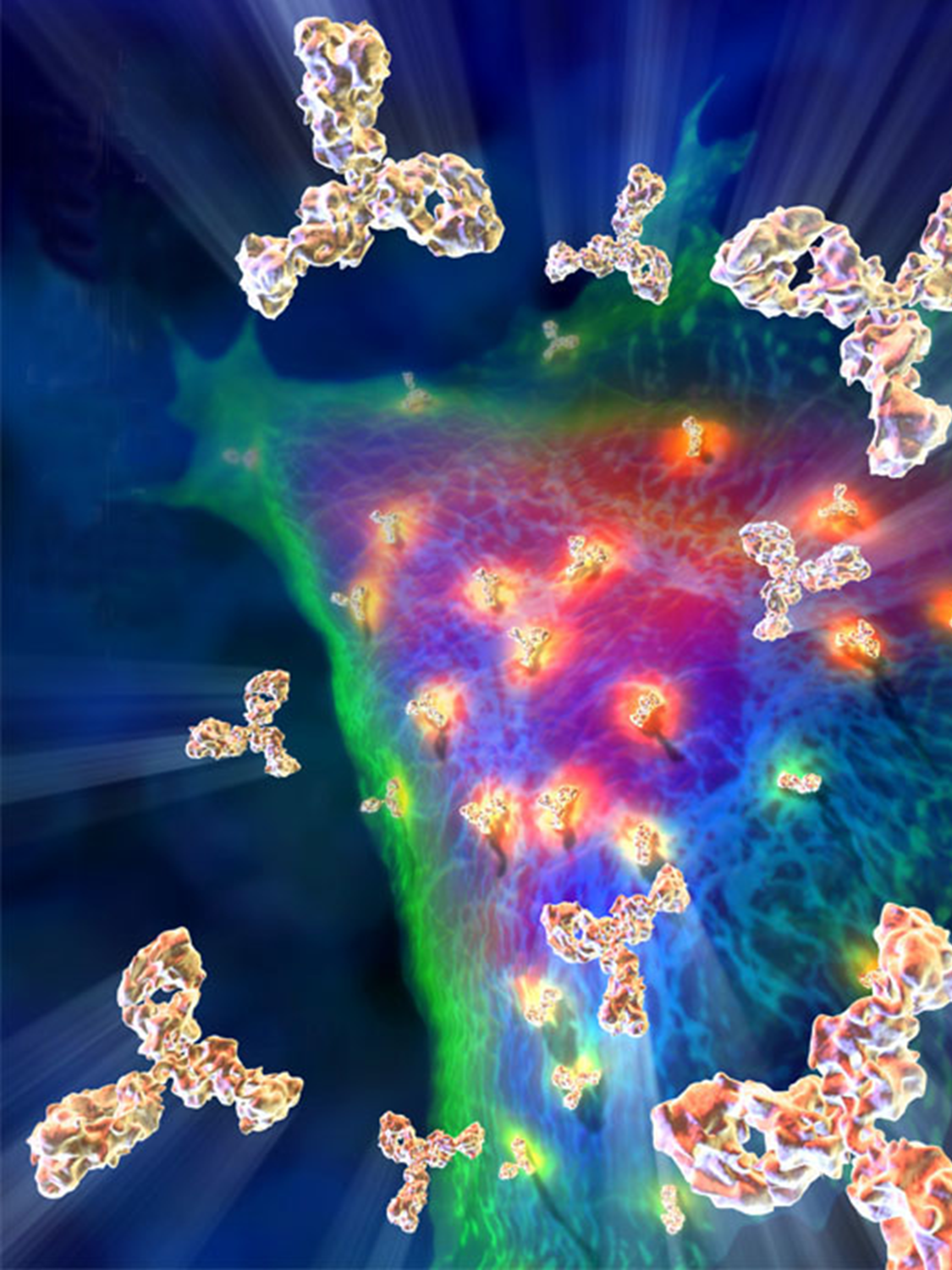 Zánět
Autoimunitní imunopatologické nemoci
Revmatoidní artritida

Diabetes mellitus typ I.

Střevní záněty – Crohnova choroba, ulcerózní kolitida

Parotitická orchitida

Myasthenia gravis
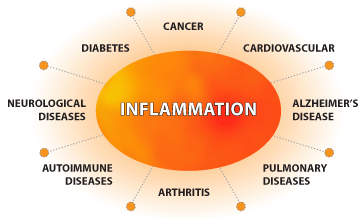 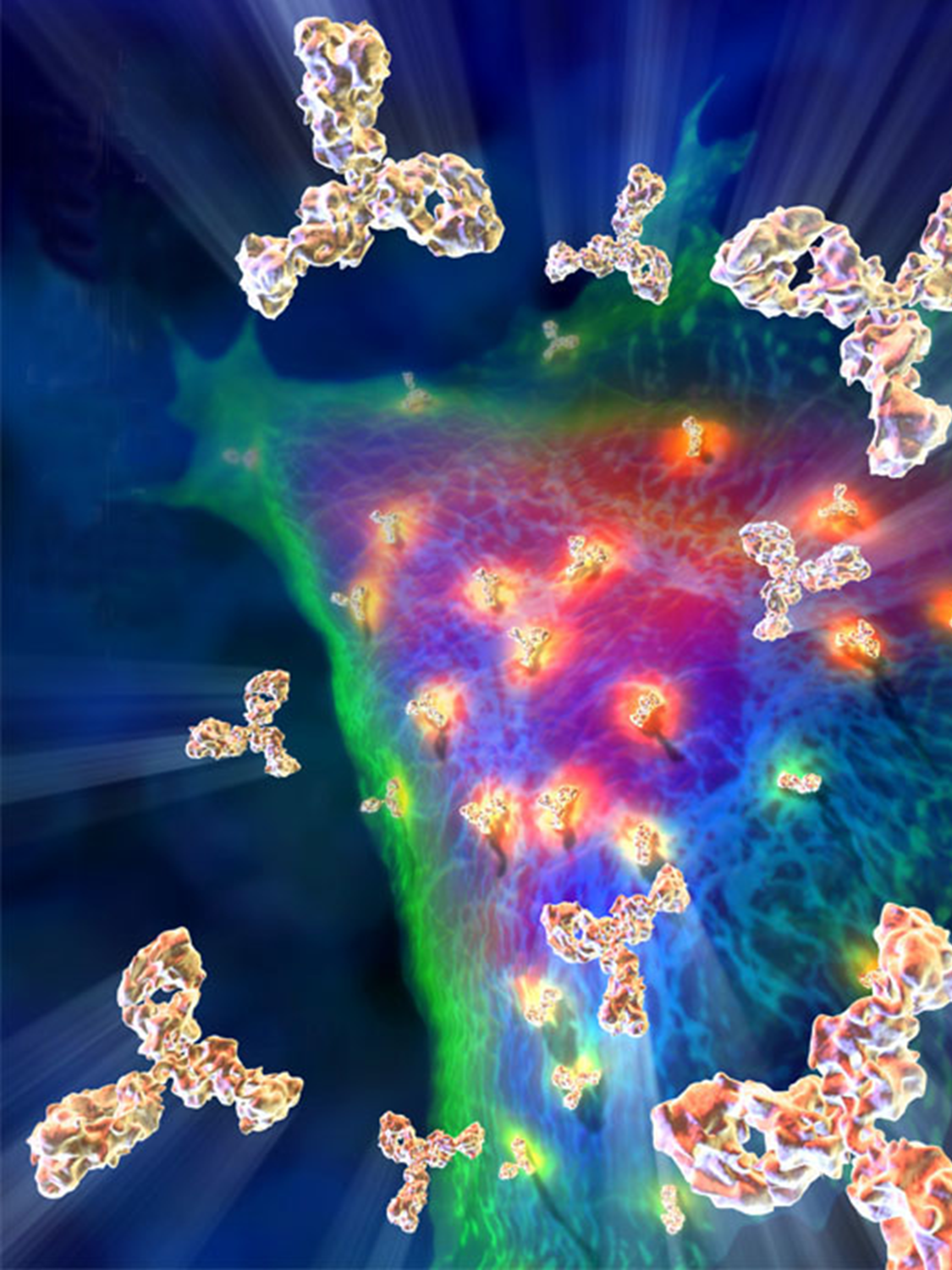 Imunodeficience
imunopatologické stavy, u nichž je snížena celková reaktivita organismu na antigenní a jiné podněty, vyvolávající specifickou nebo nespecifickou imunitní reakci
klinický projev - zvýšená náchylnost k infekcím

vrozené (primární) – vzácnější, ale závažnější až život ohrožující
získané (sekundární) – časté, ale většinou méně závažné (s výjimkou AIDS a získané agranulocytózy)

defekty specifické imunity – poruchy T lymf a B lymf (porucha tvorby protilátek)
defekty nespecifické imunity – poruchy fagocytózy, komplementu, NK b.
imunodeficity sdružené s jinými vrozenými syndromy (př. Wiskott-Aldrichův syndrom - GR onemocnění vázané na X-chromozom. Příčinou je porucha membránového glykoproteinu na povrchu T b. i trom, kt. jsou zvýšeně vychytávány ve slezině).
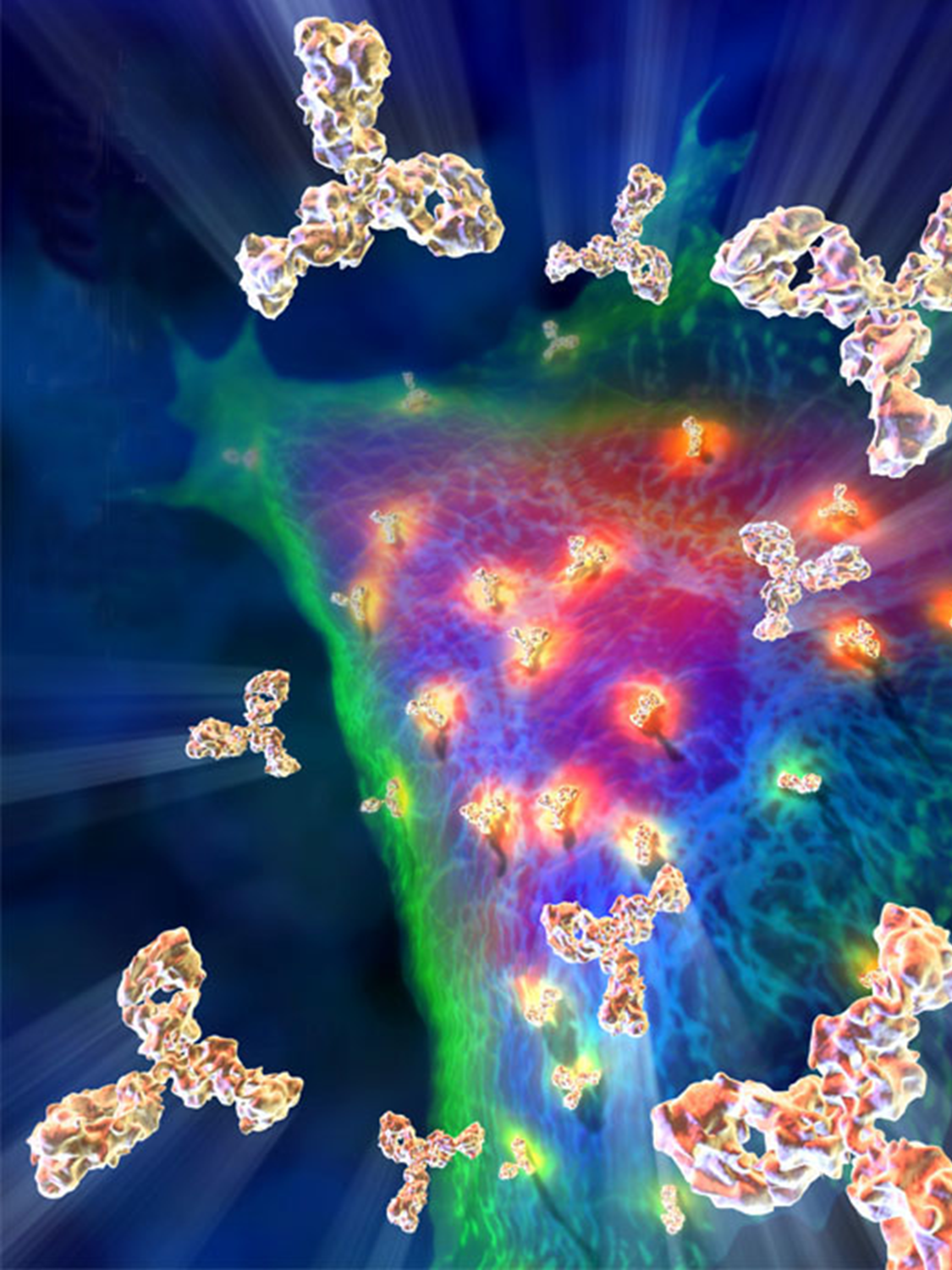 AIDS
Acquired Immune Deficiency Syndrome (tj. syndrom získaného imunodeficitu).
způsobuje retrovirus zvaný HIV – Human Immunodeficiency Virus, tedy virus způsobující ztrátu obranyschopnosti u člověka
virus napadá zejména CD4+ T lymf a makrofágy, množí se v nich, zabíjí je, čímž výrazně snižuje jejich množství v těle nakaženého člověka. Pokles počtu těchto bílých krvinek, důležitých pro správné fungování obranyschopnosti lidského organismu, vede k selhávání imunity.

přenos horizontální – nechráněný pohlavní styk, krevní deriváty, parenterální aplikace drog infikovanou jehlou
přenos vertikální – z matky na dítě (transplacentárě i perinatálně)

klinické příznaky - horečka a zduření uzlin, protilátky proti HIV se tvoří nejdříve za 1–3 měsíce, jejich pozitivita je jediný projev až u 70 % nakažených. Toto stadium symptomatické chronické infekce odezní. K propuknutí stádia AIDS může dojít po měsících až desítkách let.
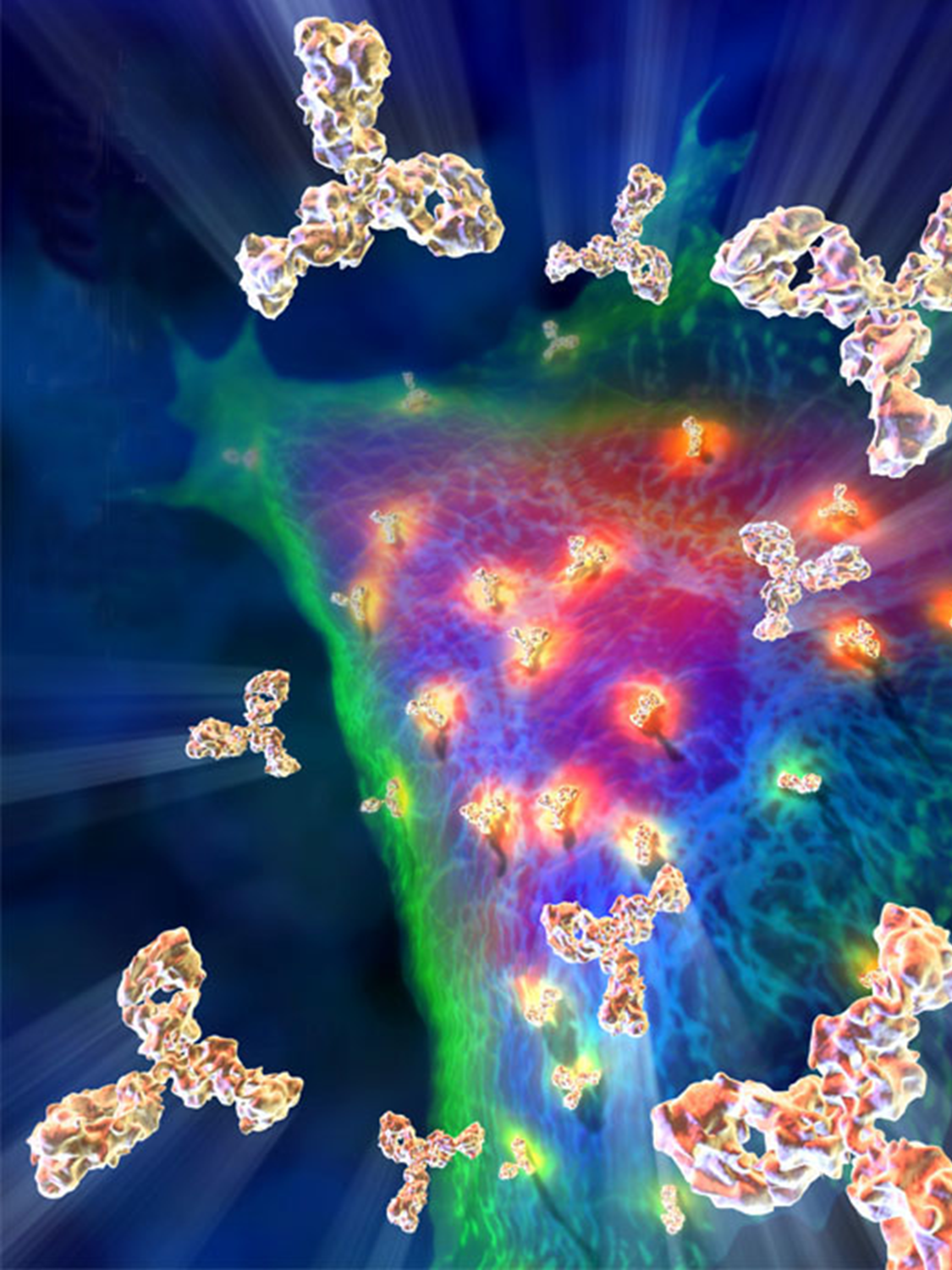 Tělesná teplota
Termoregulace 
centrum v hypotalamu - funguje jako termostat - monitoruje teplotu a akceleruje buď tepelné ztráty nebo naopak produkci tepla
hypotalamus ztrácí schopnost termoregulace při t méně než 34,5 °C 

Termoreceptory
periferní termoreceptory – povrchové (v kůži) a hluboké (v míše, břišní dutině a kolem velkých cév) 
centrální termoreceptory v hypotalamu - teplota uvnitř těla
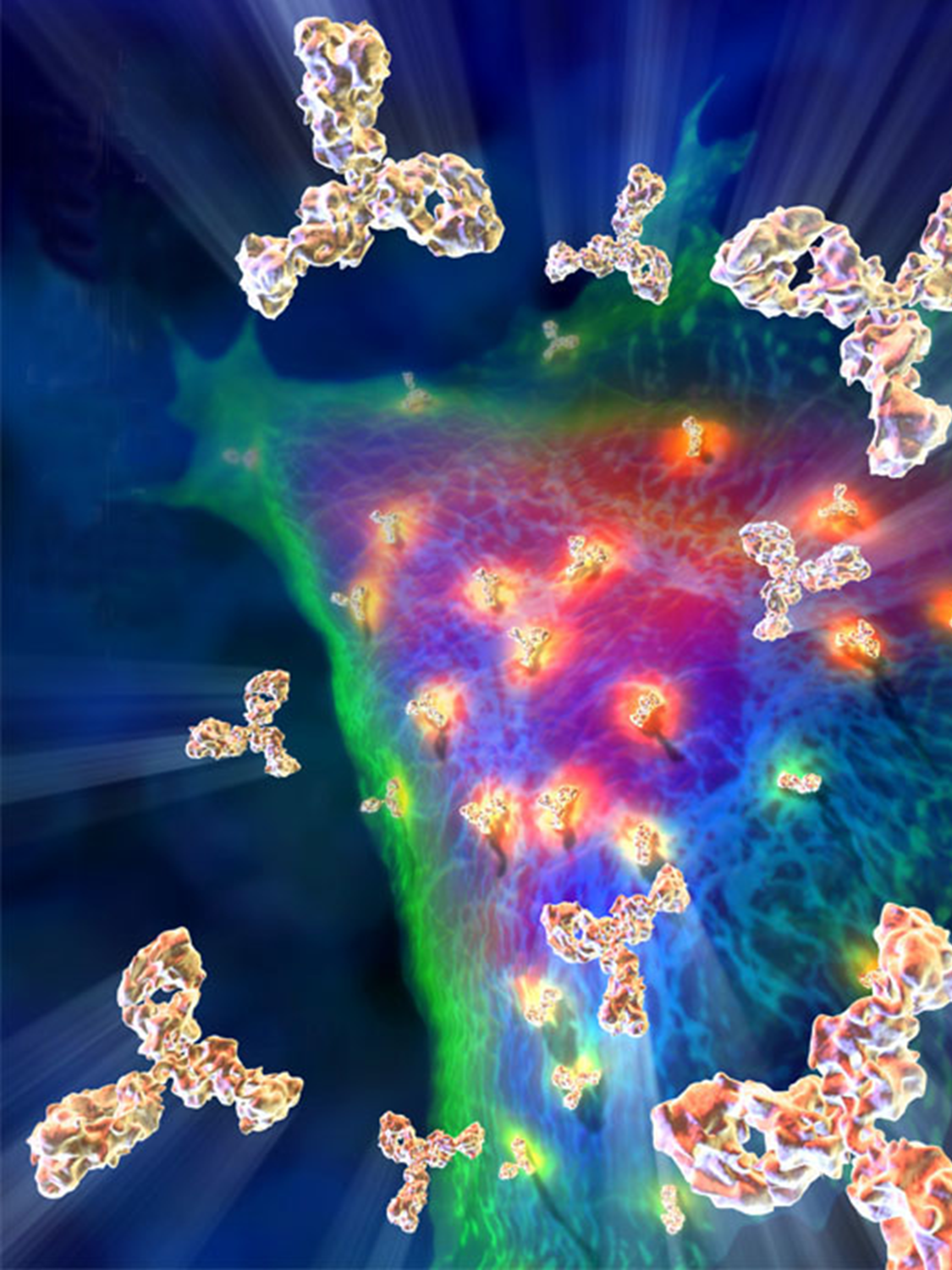 Tělesná teplota
Termoregulace
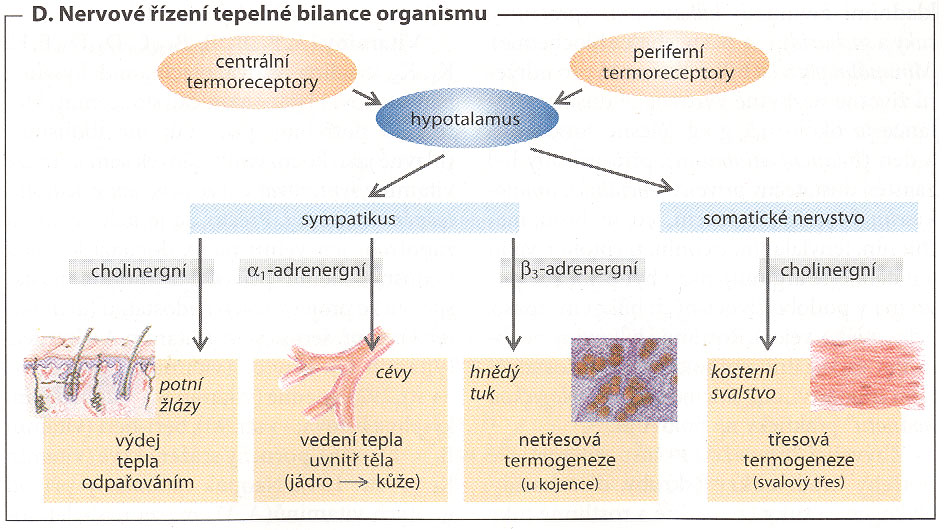 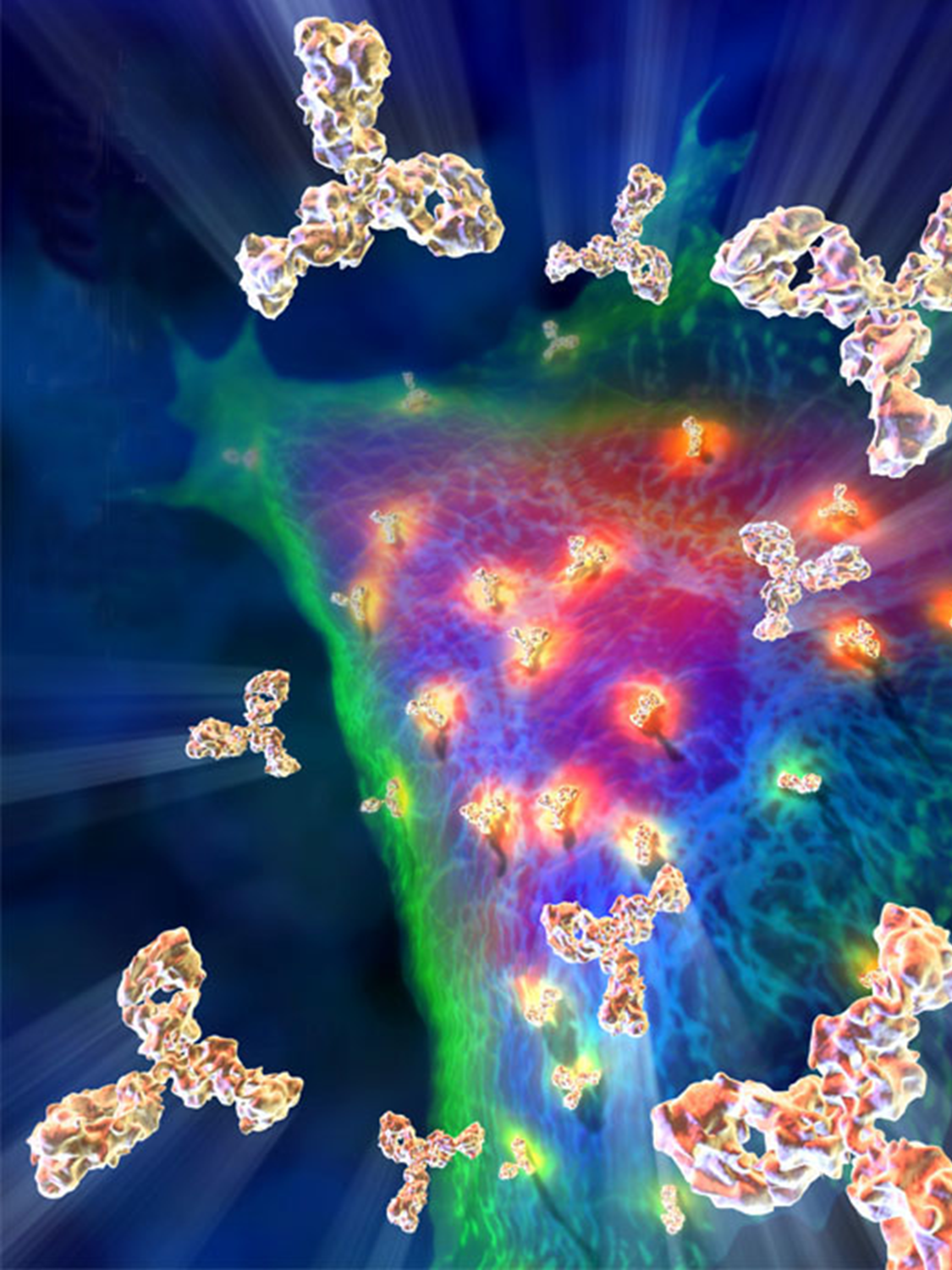 Tělesná teplota
průměrná fyziologická teplota – od 35,8 °C po 37,3 °C - tato teplota zaručuje správné fungování všech tělesných orgánů a reakcí, které v nich probíhají

tvorba tepla (játra a svaly): MTB, vnější prostředí
ztráta tepla: 
odpařováním (evaporace) potu (Na+, K+, Cl-, močovina, laktát) z povrchu těla dochází k ochlazení organismu (i tekutina z plic a sliznic)
vedení (kondukce)
proudění (konvekce)
vyzařování (radiace) – infračervené záření
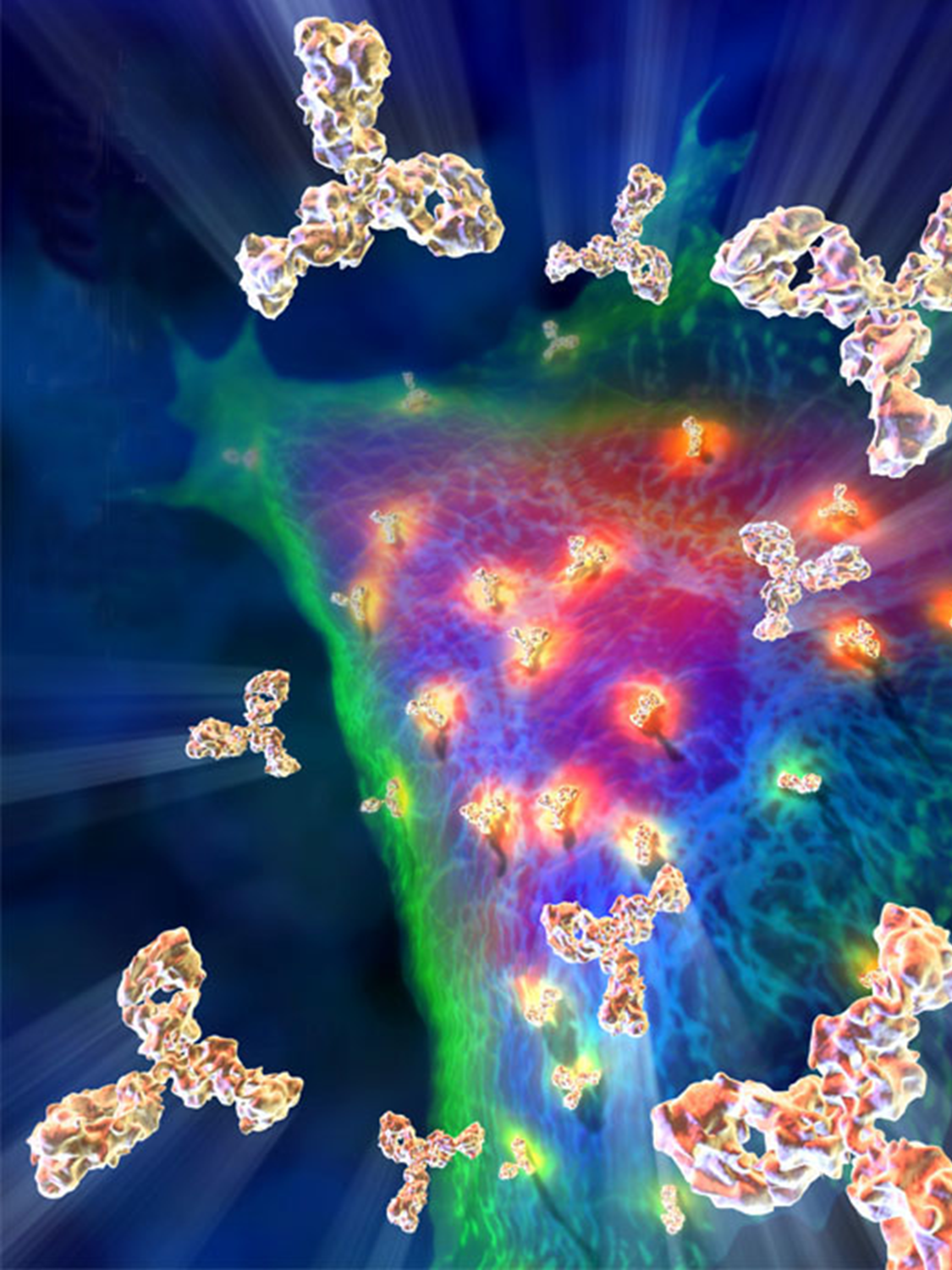 Tělesná teplota
svalová aktivita při práci zvyšuje tvorbu tepla
zvýšená aktivita potních žláz snižuje teplotu těla
hladké svaly ve stěnách kožních arteriol se: 
dilatují - vedení teplé krve k povrchu - ochlazení (nadprodukce tepla)
kontrahují - bránění ztrátám tepla (chladné okolní prostředí)
metabolická tvorba tepla se může zvýšit produkcí hormonů štítné žlázy (tyroxin) a dřeně nadledvin (katecholaminy – zvyšují mobilizaci a využití MK)
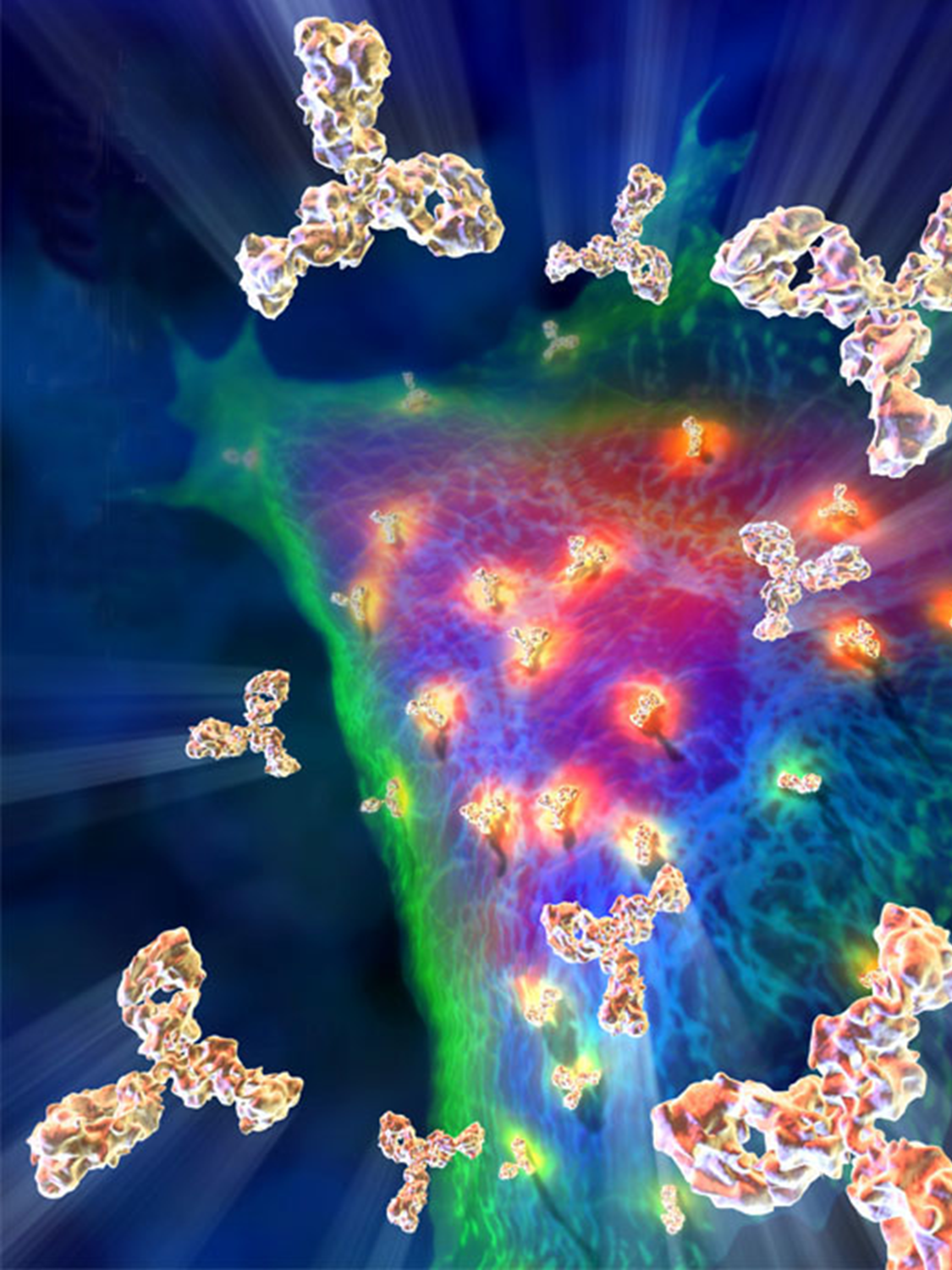 Tělesná teplota
Měření tělesné teploty
teploměr - do podpaždí, do úst (u nemluvňat - infračerveného senzoru či laserového odrazu, a nebo teploměr do konečníku)
teplota tělesného jádra - sondy jako součást močového katetru, nebo sondy jícnové, teplota ušního bubínku

zvýšení tělesné teploty - více než 37 °C 
přehřátí (hypertermie), úžeh a úpal – nadměrný pobyt na slunci 
obranná reakce IS na infekci organismu -  nesrážet teplotu (zvýšení teploty urychluje migraci b., jejich dělení a podporuje produkci protilátek)
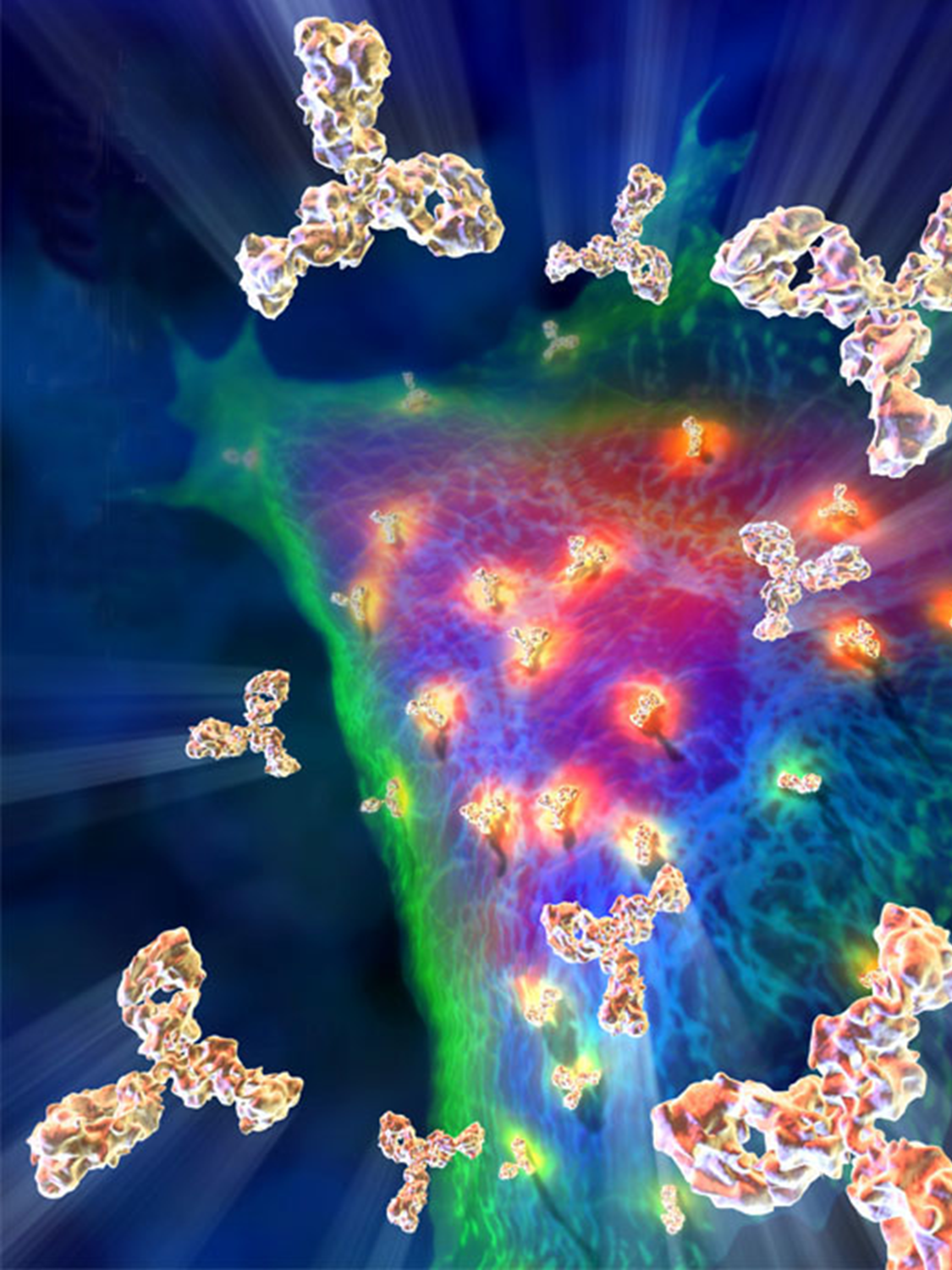 Tělesná teplota
horečka - více než 38 °C 
je vyvolávána exogenními (složky těl bakterií) a endogenními (interleukiny a jiné cytokiny z makrofágů) pyrogeny, které pro­střednictvím prostaglandinu PGE2 spouštějí v hypotalamu horečnaté reakce
srážení teploty až nad 38 °C (studené zábaly, medikamenty)
termoregulace nastavena na vyšší stupeň - na začátku tělo chladné (dostaví se mj. svalový třes: zim­nice, třesavka), když horečka klesne na normál­ní náležitou hodnotu, je tělo relativně příliš horké (nastává vazodilatace a silné pocení)
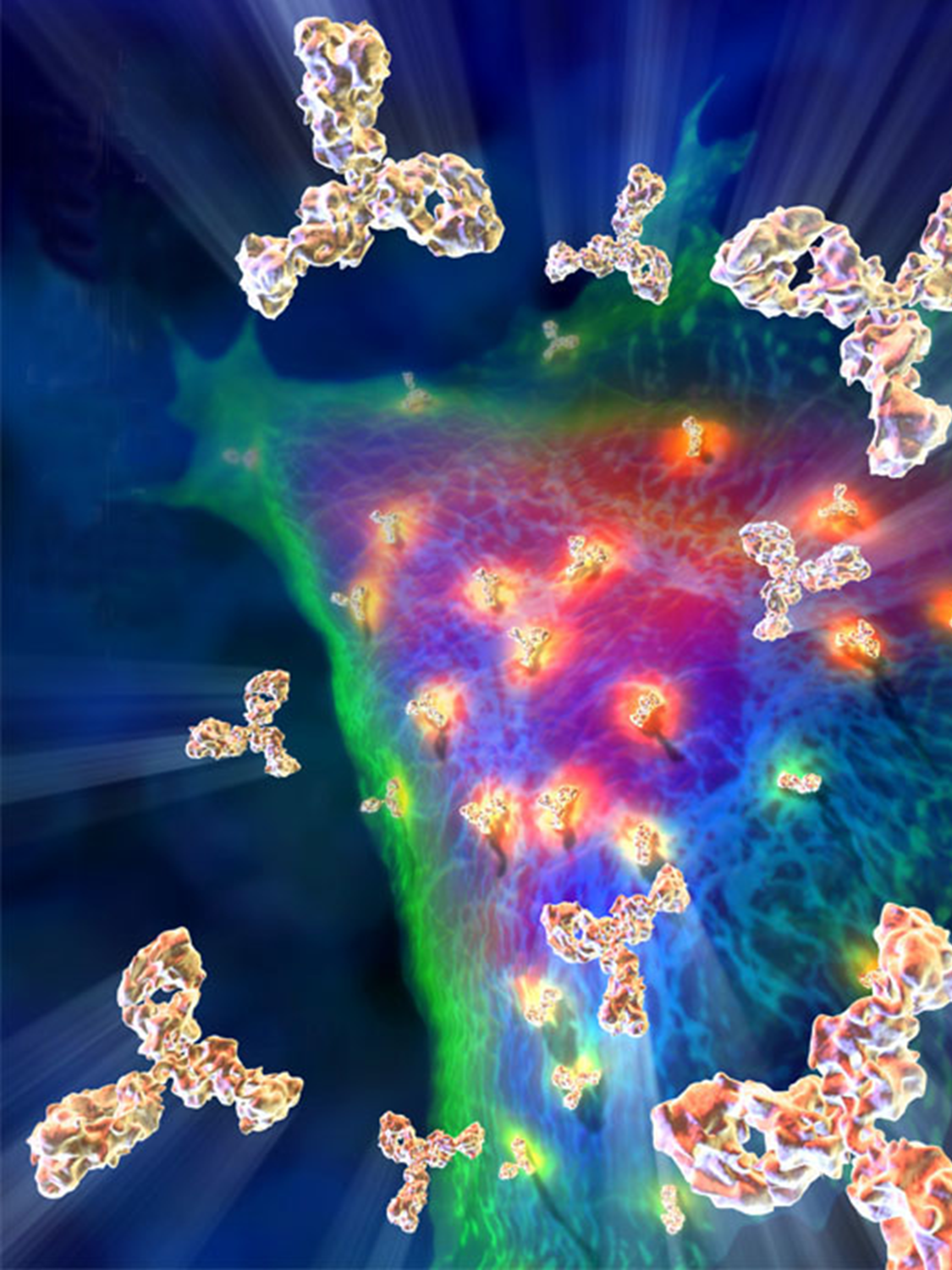 Tělesná teplota
podchlazení - nechtěný pokles teploty tělesného jádra pod 35,5 °C
při traumatickém šoku (po ztrátě krve omezen průtok krve tkáněmi)
u lidí s poruchou vyšší nervové činnosti (alkohol, drogy, onemocnění) a u děti, kteří nejsou schopni ukrýt se před chladem - omrzliny
nehody (zával lavinou a tonutí v chladných vodách)  - smrt při tomto typu podchlazení nastává zástavou oběhu
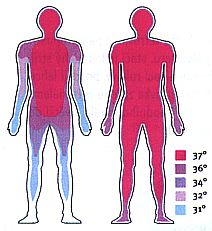 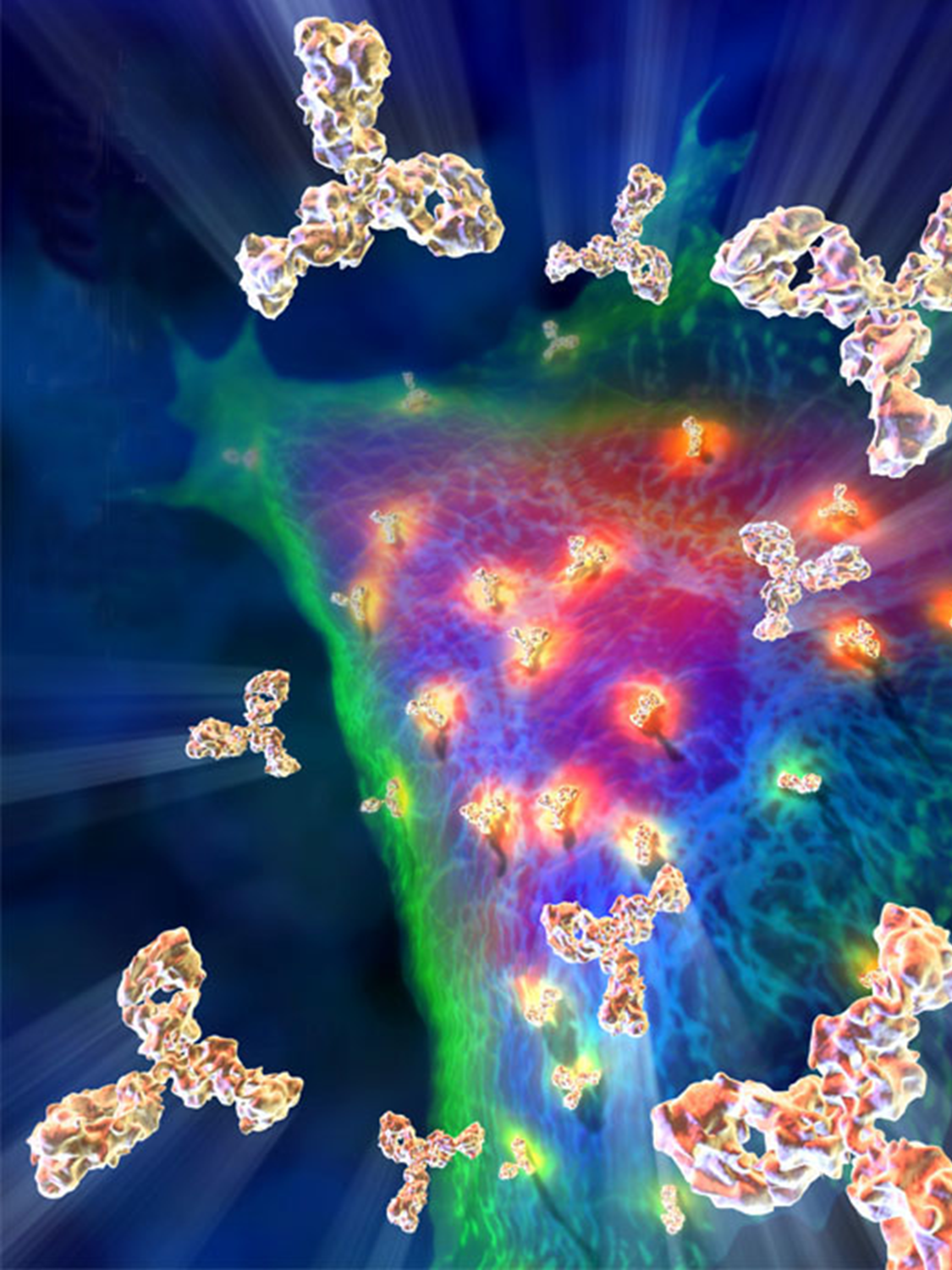 Tělesná teplota
podchlazení - pokles teploty tělesného jádra pod 35,5 °C
léčba - ohřátí tělesného jádra (kardiochirurgie, ARO)
první pomoc - resuscitace oběhu stlačováním hrudníku a dýchání z úst do úst (pokud nemá dechovou aktivitu, nepohybuje se a je v bezvědomí)
snížení tělesné teploty léčebné - používá se ve vážných situacích, kdy je nutno utlumit metabolizmus mozku tak, aby při snížené dodávce kyslíku bylo omezeno jeho poškození (operace srdce, náhlá zástava oběhu).
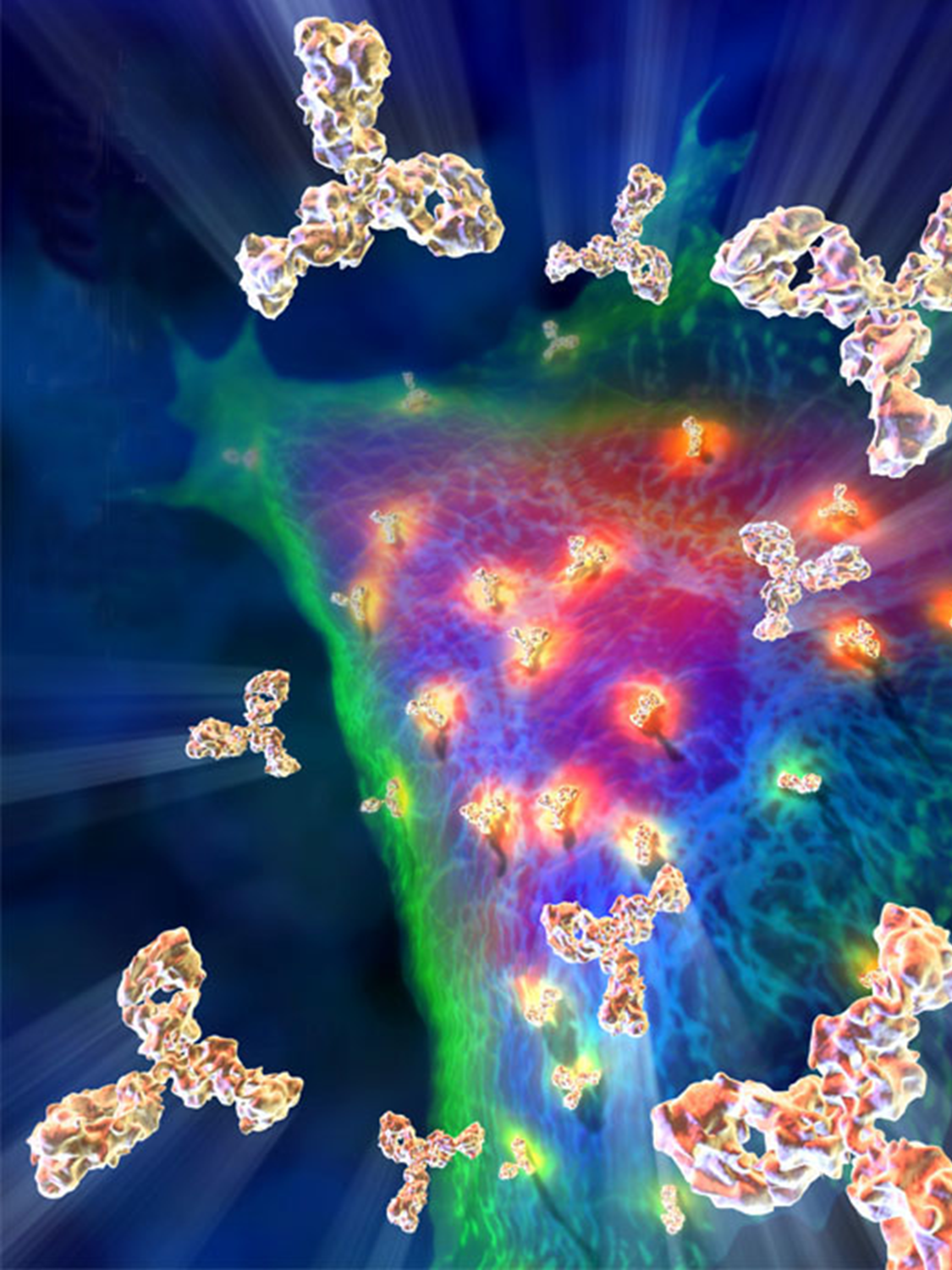 Bolest
subjektivní nepříjemný pocit zprostředkovaný aferentním nervovým systémem a mozkovou kůrou, související s možným nebo aktuálním poškozením tkáně
aktivace sympatiku, parasympatiku, motorických reakcí

nocicepce (vznik a přenos signálu o bolesti) je neurohumorální proces zahrnující vznik bolesti podrážděním nociceptorů, její vedení nervovými vlákny do mozku a její následné zpracování CNS
Klinika: numerická stupnice – koreluje s analogovou stupnicí 0 (bez bolesti) až 10 (nesnesitelná bolest)
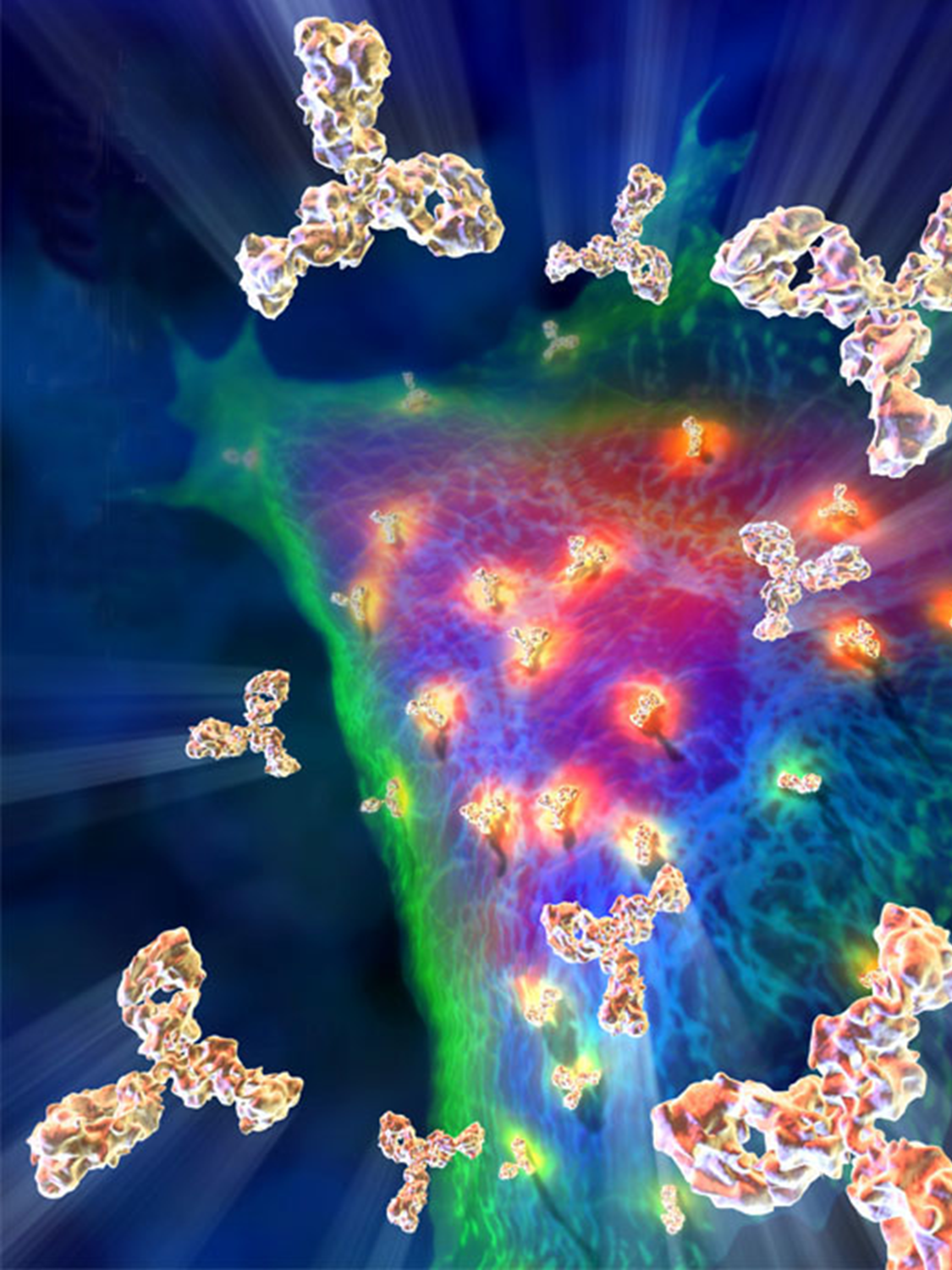 Bolest
Prostaglandiny











Paracetamolum, ibuprofenum, kys. acetylsalicylová
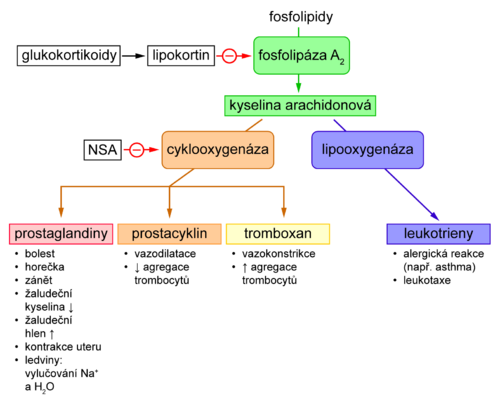 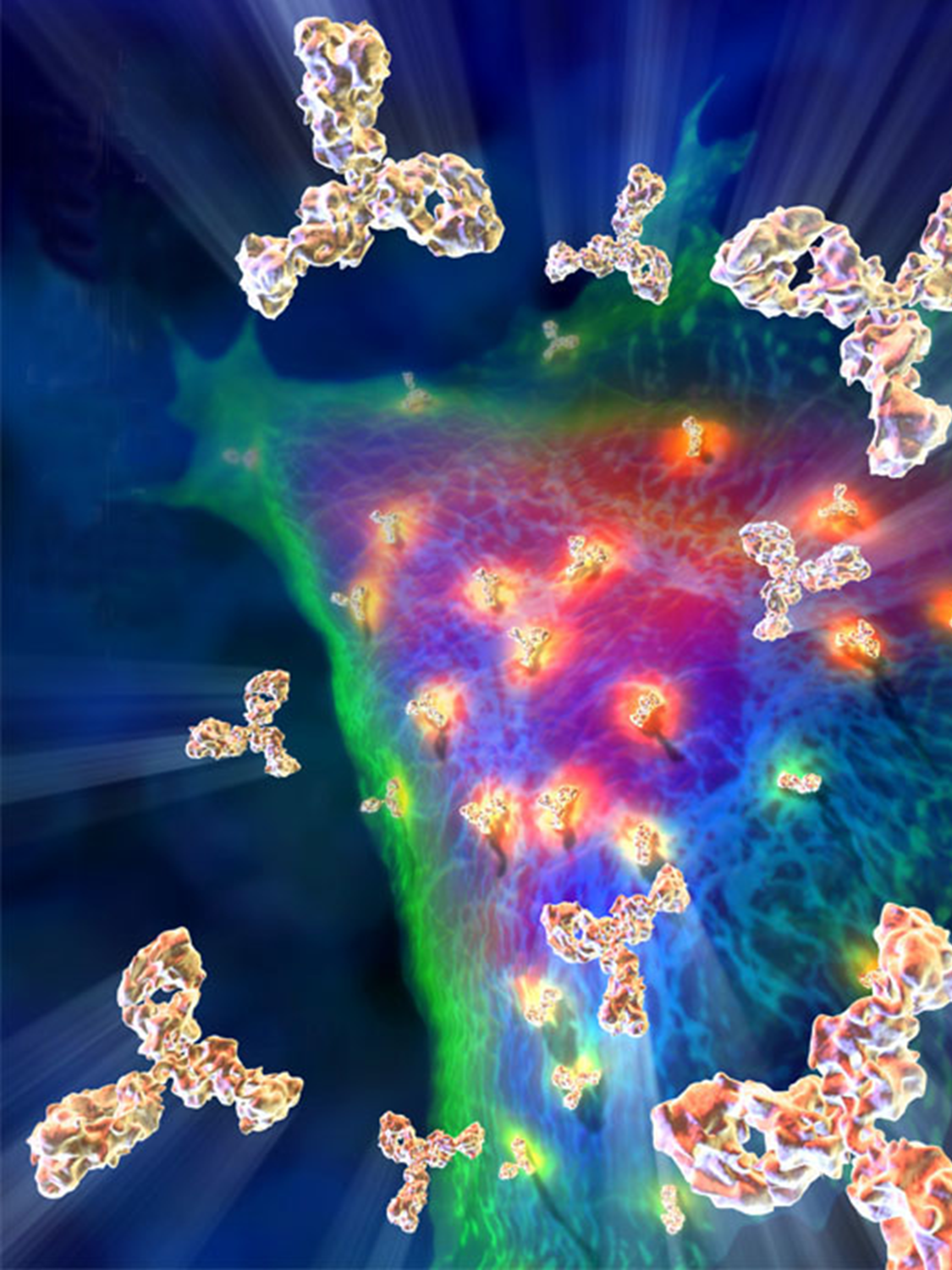 Bolest
Akutní
trvání sekundy až týdny, maximálně však do tří měsíců 
vznik úrazovým mechanismem, operačním výkonem, chorobou
působí jako silný stresor a vyvolává vyplavení katecholaminů, stresových hormonů; katabolismus a pokles imunity.
je doprovázena vegetativními příznaky jako jsou: tachykardie, tachypnoe, mydriáza, pocení, retence moči, zpomalení peristaltiky, hyperglykémie.
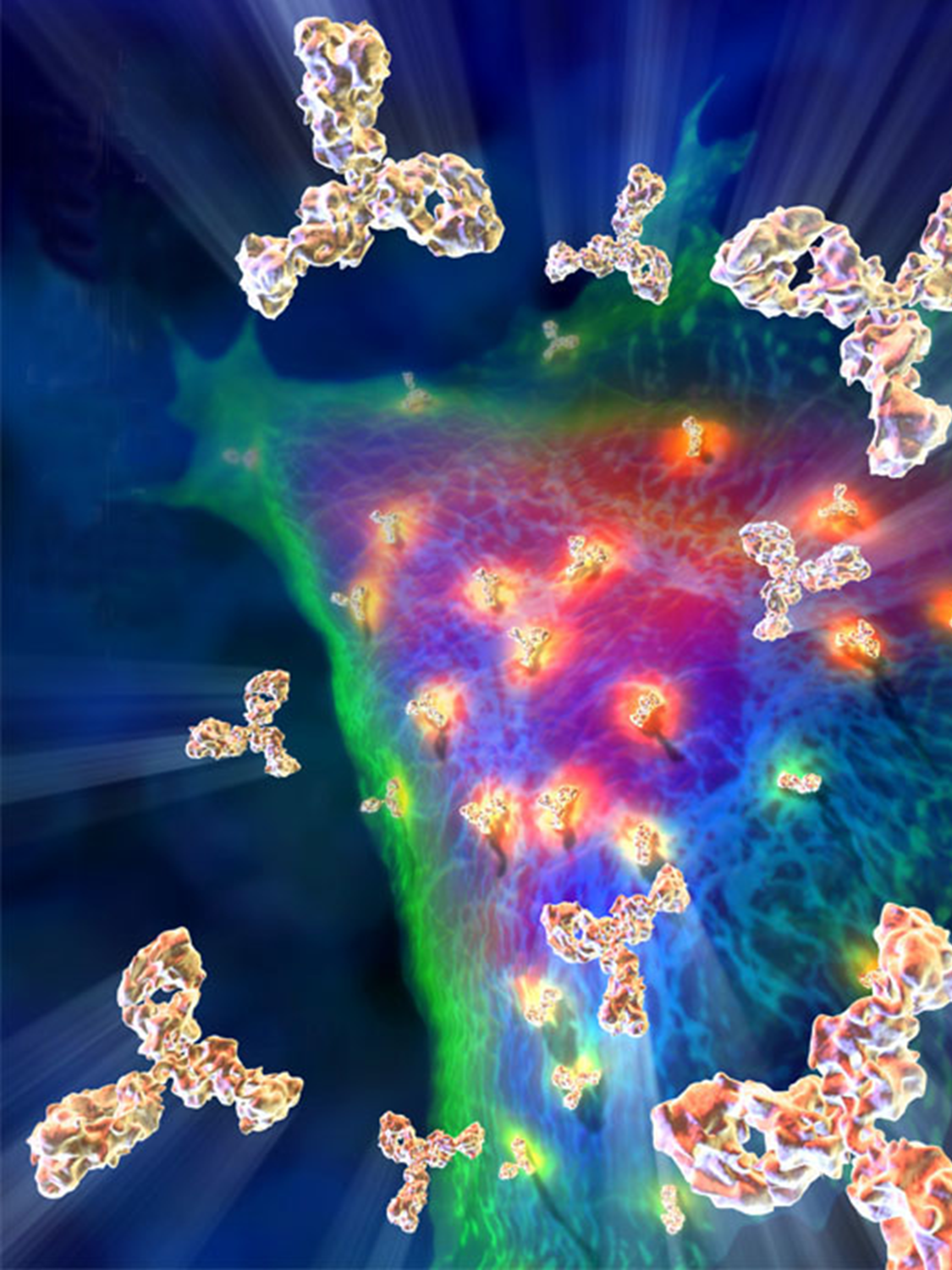 Bolest
Chronická
trvá déle než 3 měsíce a přetrvává i po odstranění vyvolávajícího podnětu nebo zhojení tkáňového poškození 
zhoršuje kvalitu života, vede k fyzickému a psychickému strádání

povrchová bolest
ostrá, dobře lokalizovatelná

hluboká somatická a viscerální bolest
tupý charakter, delší trvání, rozsah je špatně difúzní, špatně ohraničitelný (přenesená bolest), je patrná vegetativní reakce
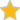 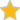 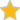 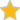 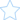 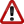 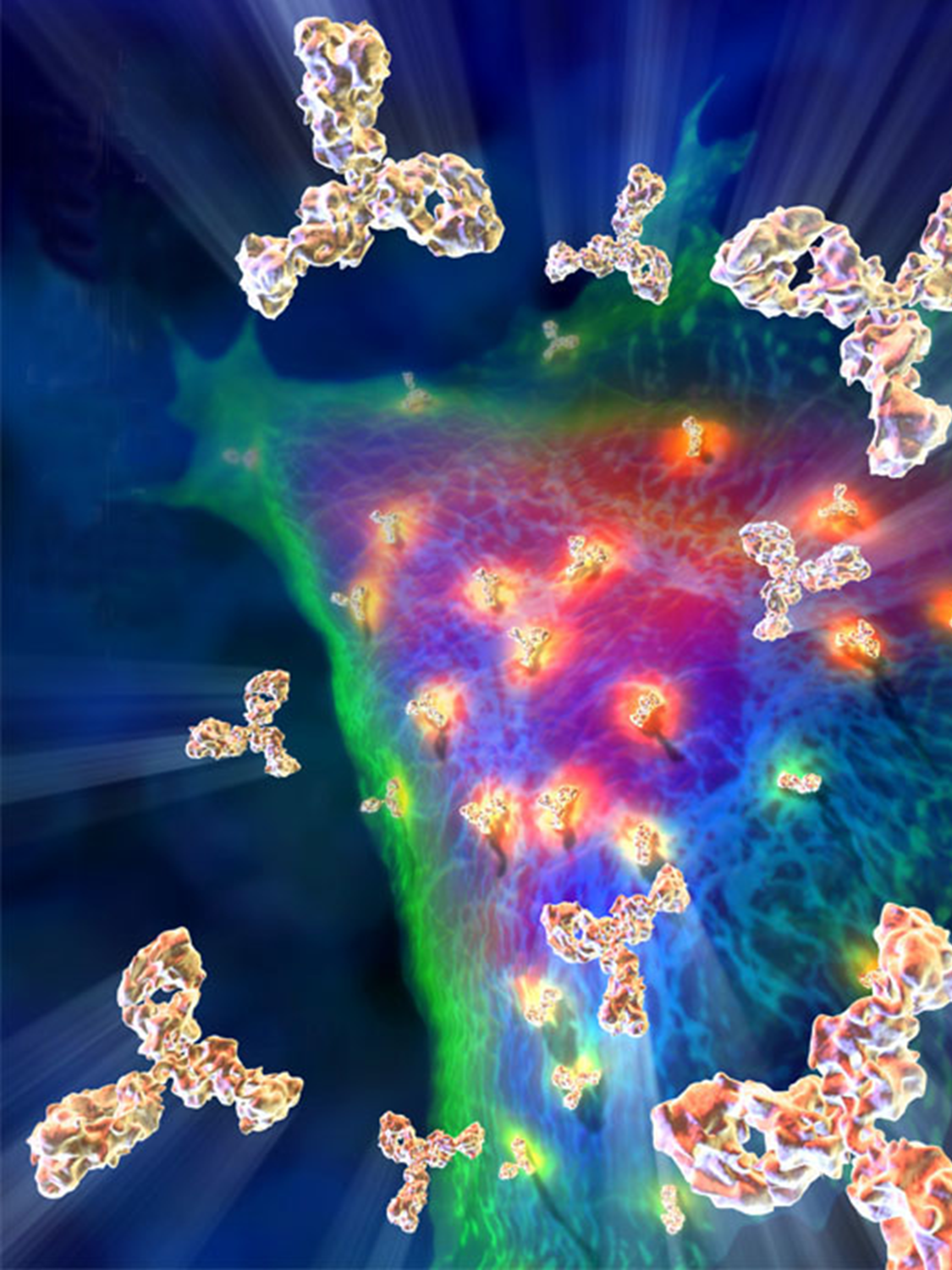 Šok
náhlý život ohrožující stav poruchy perfuze tkání, která může vést k orgánovým změnám

perfuze tkání má složku nutritivní a složku cirkulační

nutritivní složka: dodávka O2 a živin buňkám a odvod CO2 a metabolitů

cirkulační složka: udržení perfuze je nezbytné pro distribuci srdečního výdeje mezi jednotlivé orgány a pro udržení arteriálního krevního tlaku
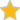 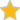 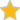 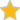 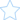 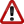 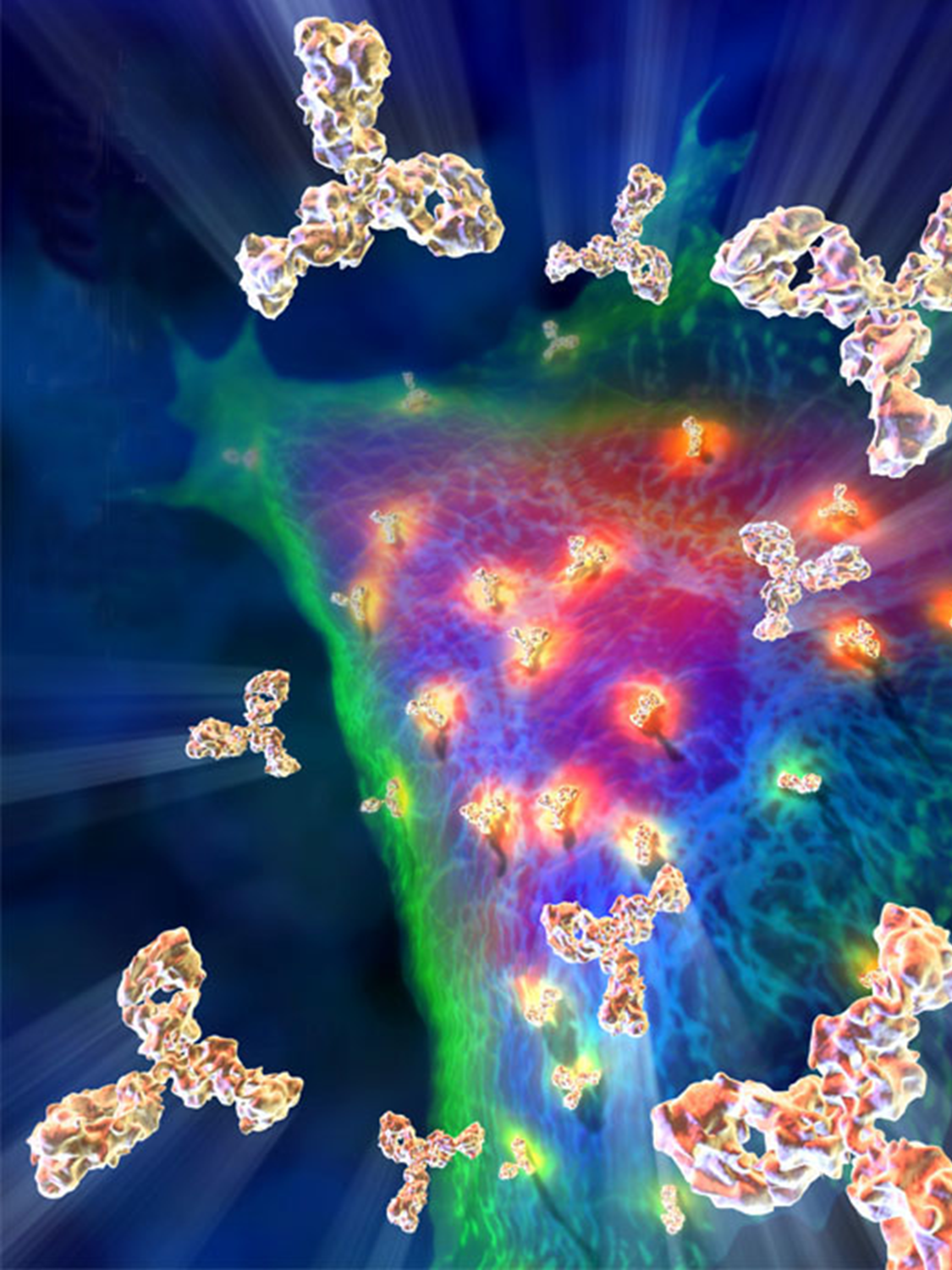 Šok
na jedné straně je třeba zajistit výživu tkání (vazodilatace), na druhou stranu udržet arteriální tlak (vazokonstrikce) 

v šoku převáží potřeba výživy tkání a dojde k vazodilataci a hypotenzi

vazodilatační šok - s dalšími faktory může způsobit poškození životně důležitých orgánů - MODS (syndrom multiorgánové dysfunkce)
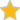 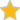 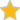 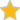 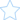 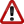 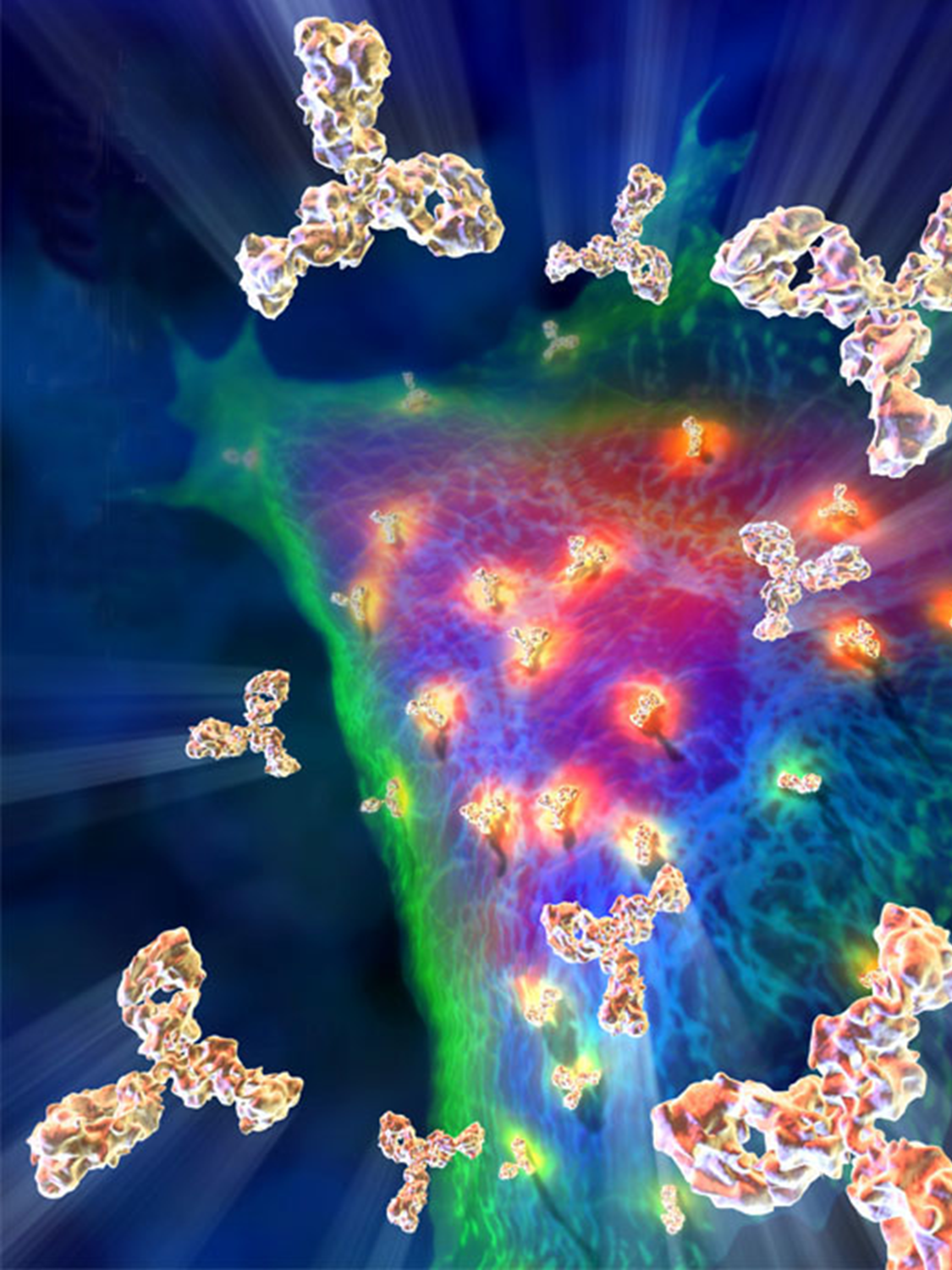 Šok
Příčiny šoku
stavy způsobující snížení srdečního výdeje – hypovolemie, srdeční selhání 
generalizovaná vazodilatace – anafylaxe, sepse, neurogenní příčina

Charakteristické příznaky šoku
náhlá arteriální hypotenze (systolický tlak pod 100 mmHg) 
aktivace sympatoadrenálního systému vyvolaná snížením tlaku 
laktátová acidóza z přechodu na anaerobní MTB
snížení srdečního indexu (MSV/povrch těla) pod 1,8
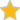 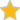 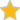 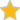 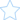 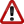 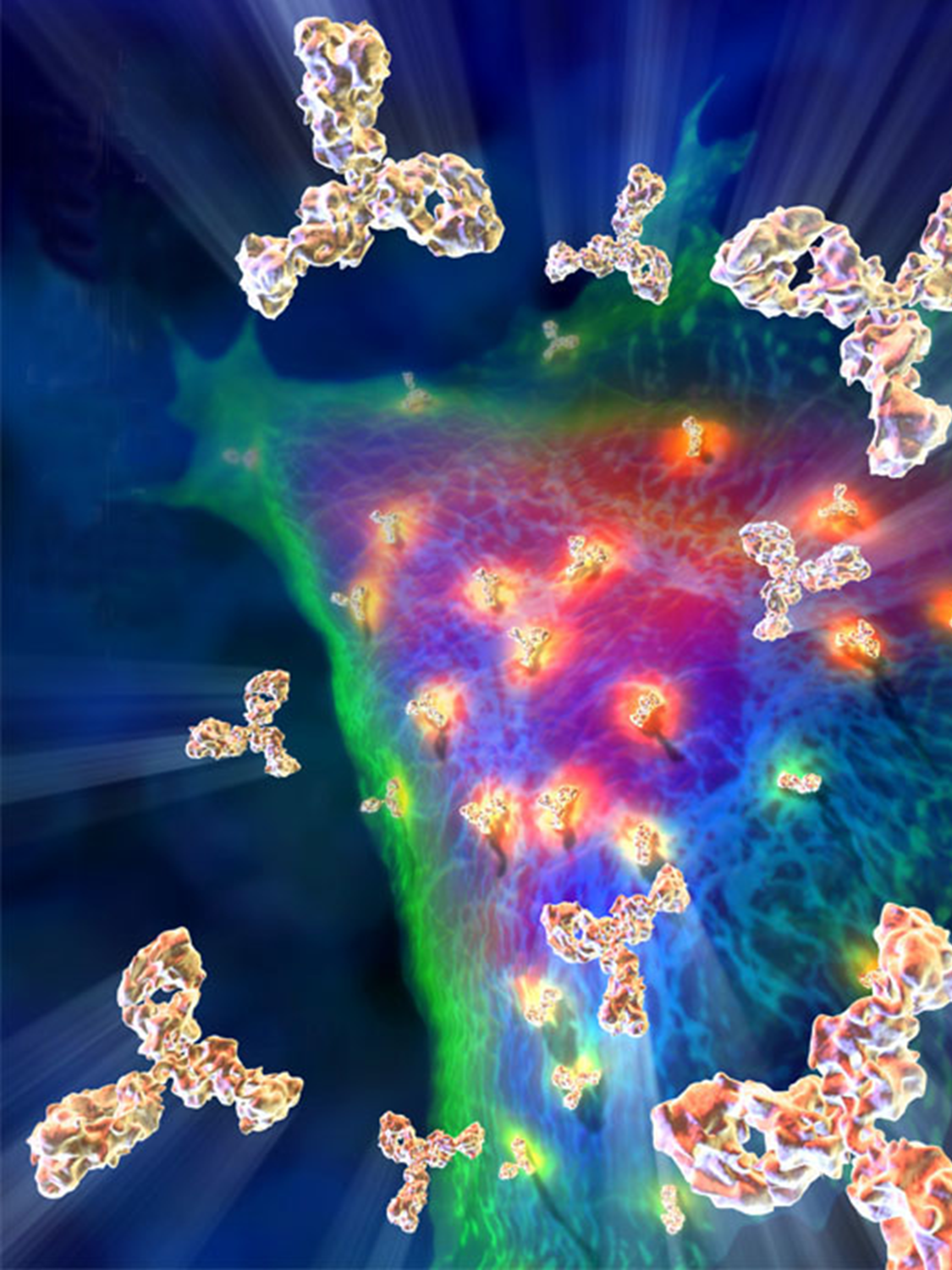 Šok
Patogeneze šoku
tři na sebe navazující fáze: 

fáze kompenzace

fáze dekompenzace

ireverzibilní fáze
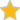 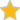 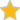 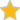 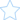 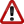 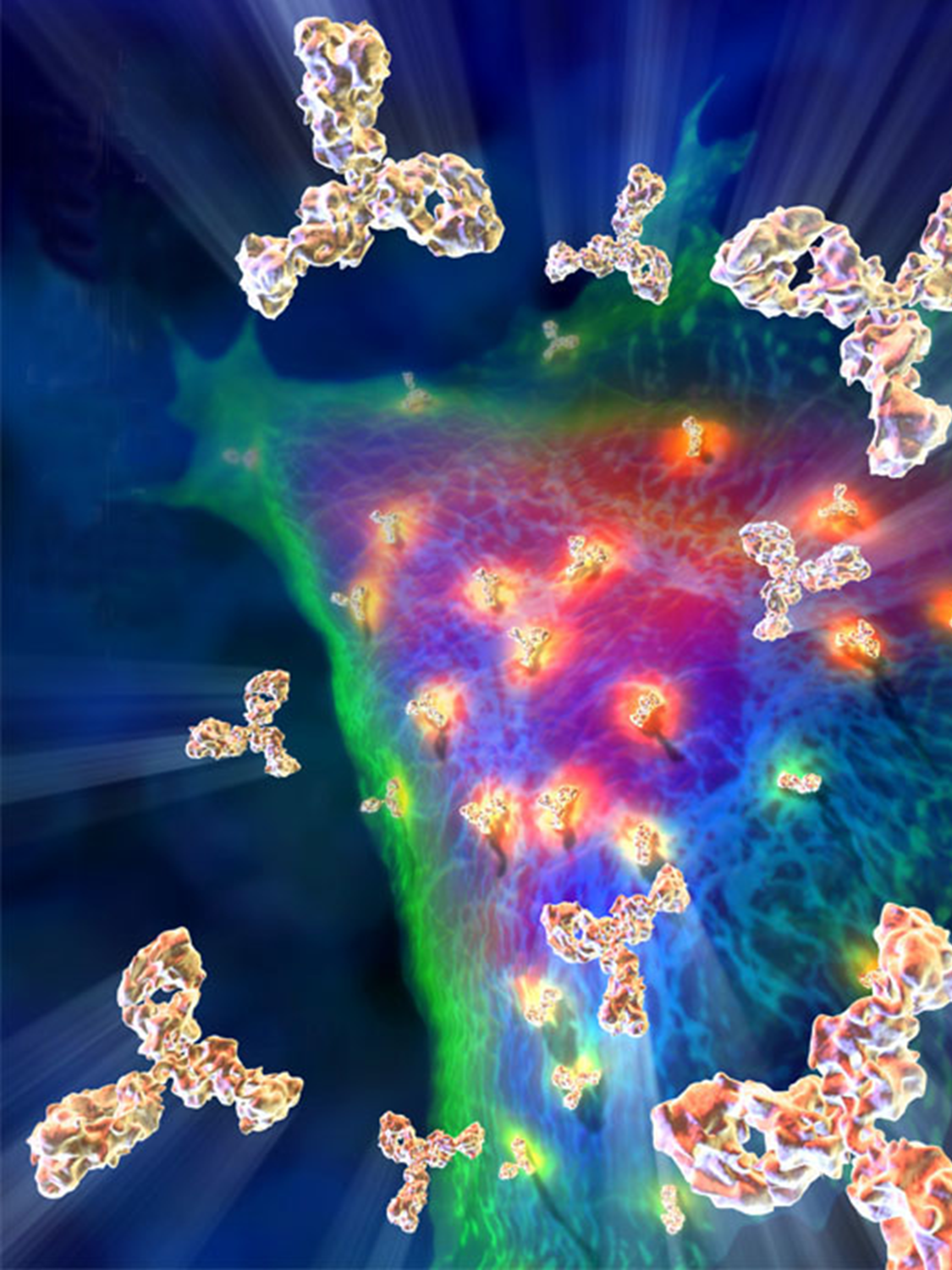 Šok
Fáze kompenzace
snahou udržet dostatečnou perfuzi vitálně důležitých tkání na úkor hypoperfuze ostatních tkání
centralizace oběhu
aktivace sympatoadrenálního systému podmíněná hypotenzí
vyplavení katecholaminů (adrenalin, noradrenalin) vede k redistribuci krve:
vitálně důležité tkáně (mozek, myokard, nadledviny, bránice, a. hepatica) – vazodilatace (účinek adrenalinu na β-receptory), a tím zvýšení perfuze a zásobení těchto orgánů krví
méně významné tkáně (kůže, kosterní svaly, plíce, střevo, pankreas, ledviny, slezina) – vazokonstrikce (účinek noradrenalinu a adrenalinu na α-receptory), tím snížení perfuze a vznik ischemické hypoxie těchto tkání
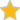 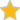 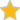 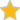 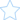 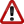 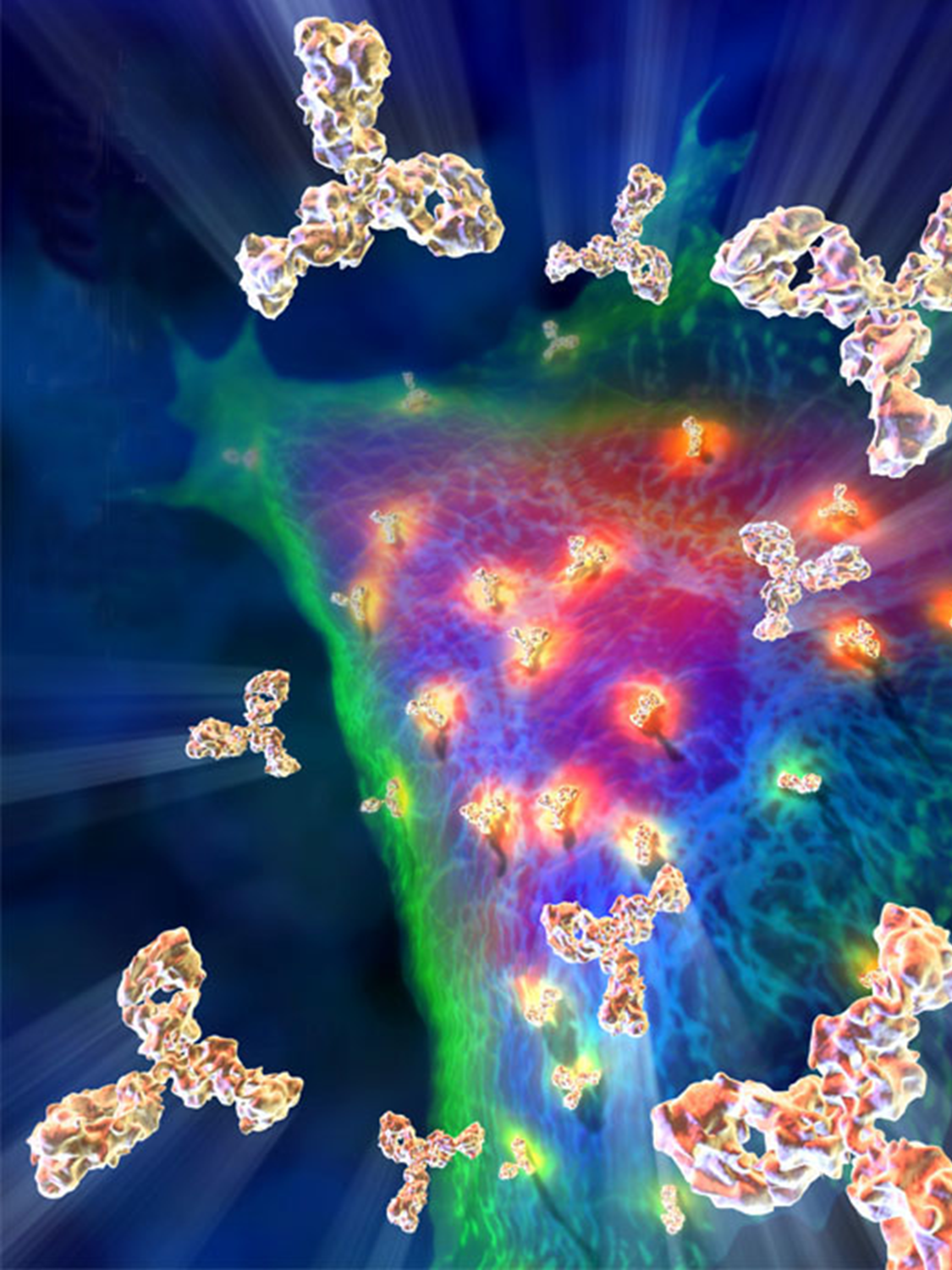 Šok
Fáze kompenzace
Krevní objem se z větší části přesune do vitálně důležitých tkání, arteriální tlak je v této fázi normální nebo ustáleně snížený
dalším účinkem katecholaminů je zrychlení dýchání, zvýšení srdeční frekvence a síly kontrakce myokardu
autoinfuze – poklesem tlaku v počátečních fázích šoku dojde k nasátí tekutiny z intersticia do cév 
autotransfuze – kontrakce cév v kapacitní části řečiště (zejména játra, slezina a hrudní oblast) vede k přesunu krevních zásob z těchto orgánů do aktivního oběhu
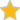 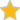 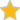 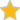 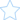 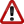 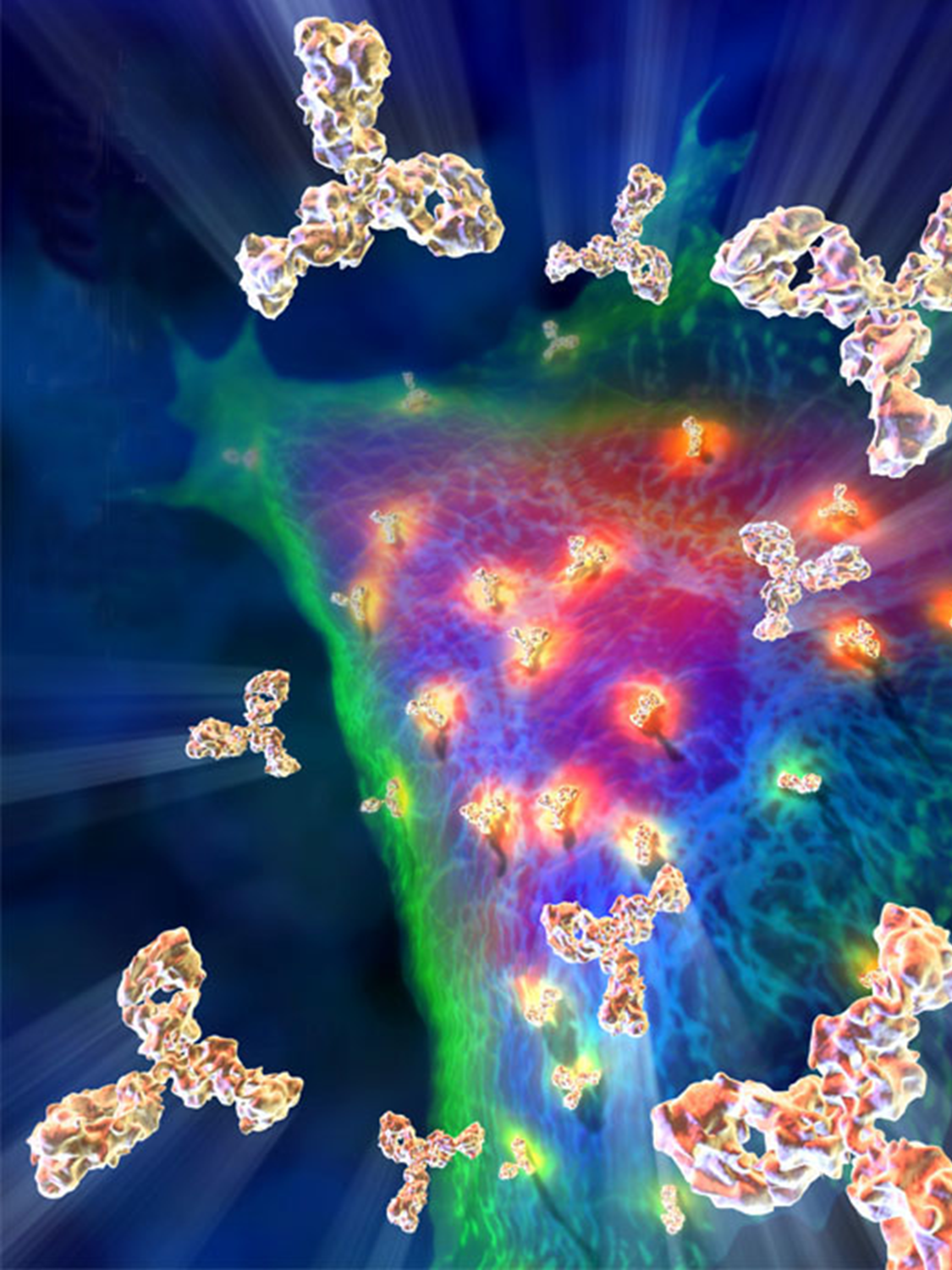 Šok
Fáze dekompenzace
dochází k vazodilataci v hypoperfundovaných tkáních
hypoperfuze v „méně významných tkáních“ vede k jejich hypoxickému poškození, klesá tenze O2 a pH, zvyšuje se tenze CO2
relaxace hladké svaloviny cév a k vazodilatace v prekapilární oblasti, postkapilární rezistenční cévy zůstávají kontrahované
změna ischemické hypoxie ve stagnační 
prostupu tekutiny extravaskulárně → prohloubení hypovolemie 
snížení objemu tekutiny v „centralizovaném oběhu“ → prohloubení hypotenze 
uvolnění metabolitů a enzymů z poškozených buněk 
hypoxicko-reperfuzní poškození ischemizovaných tkání (zvýšená exprese enzymu xanthin-oxidázy vede ke zvýšené tvorbě kyslíkových radikálů) 
uvolňování tkáňového faktoru z poškozených tkání – vznik DIC
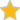 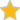 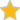 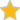 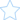 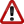 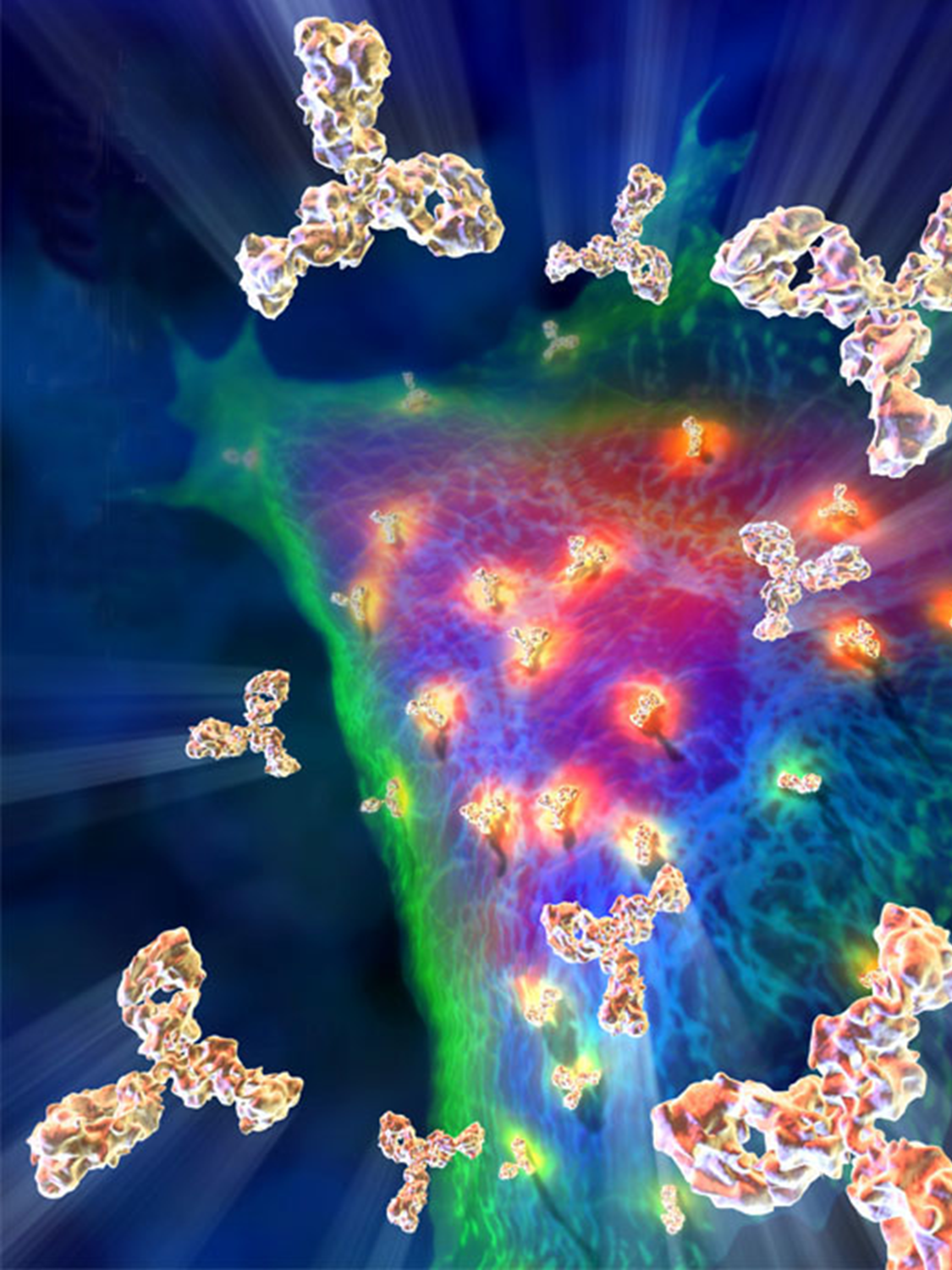 Šok
Ireverzibilní fáze
změny jsou nekompenzované a nekompenzovatelné, dochází k trvalému poškození orgánů až smrti
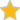 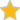 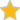 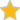 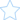 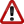 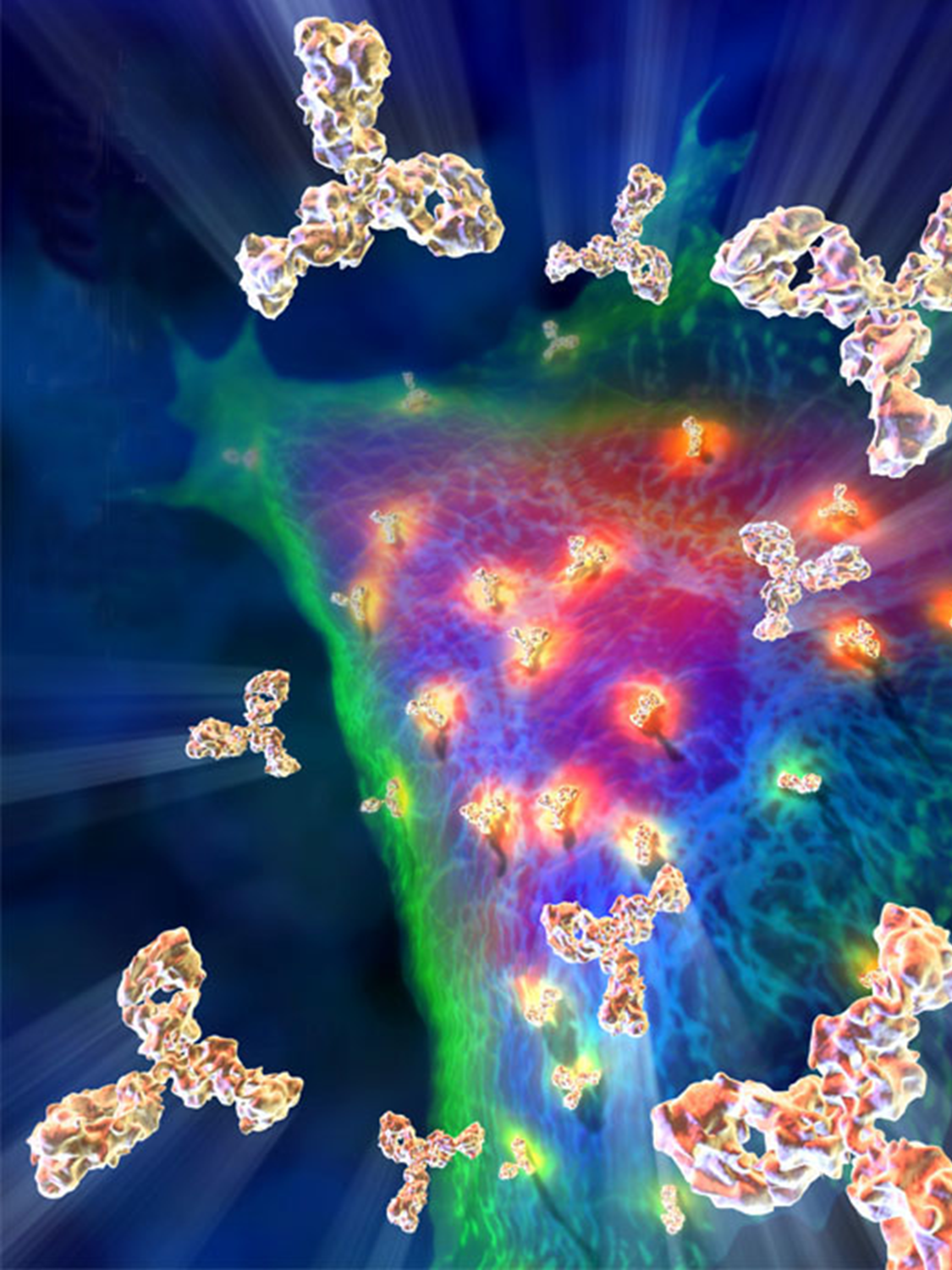 Šok
Dělení šoku
Podle patogeneze
hypovolemický

kardiogenní

obstrukční 

distribuční (periferní, vazodilatační)
septický 
anafylaktický 
neurogenní 
endokrinní
Podle příčiny
hypovolemický
hemorhagický 
traumatický 
popáleninový 
dehydratační

kardiogenní 

anafylaktický 

septický 

neurogenní
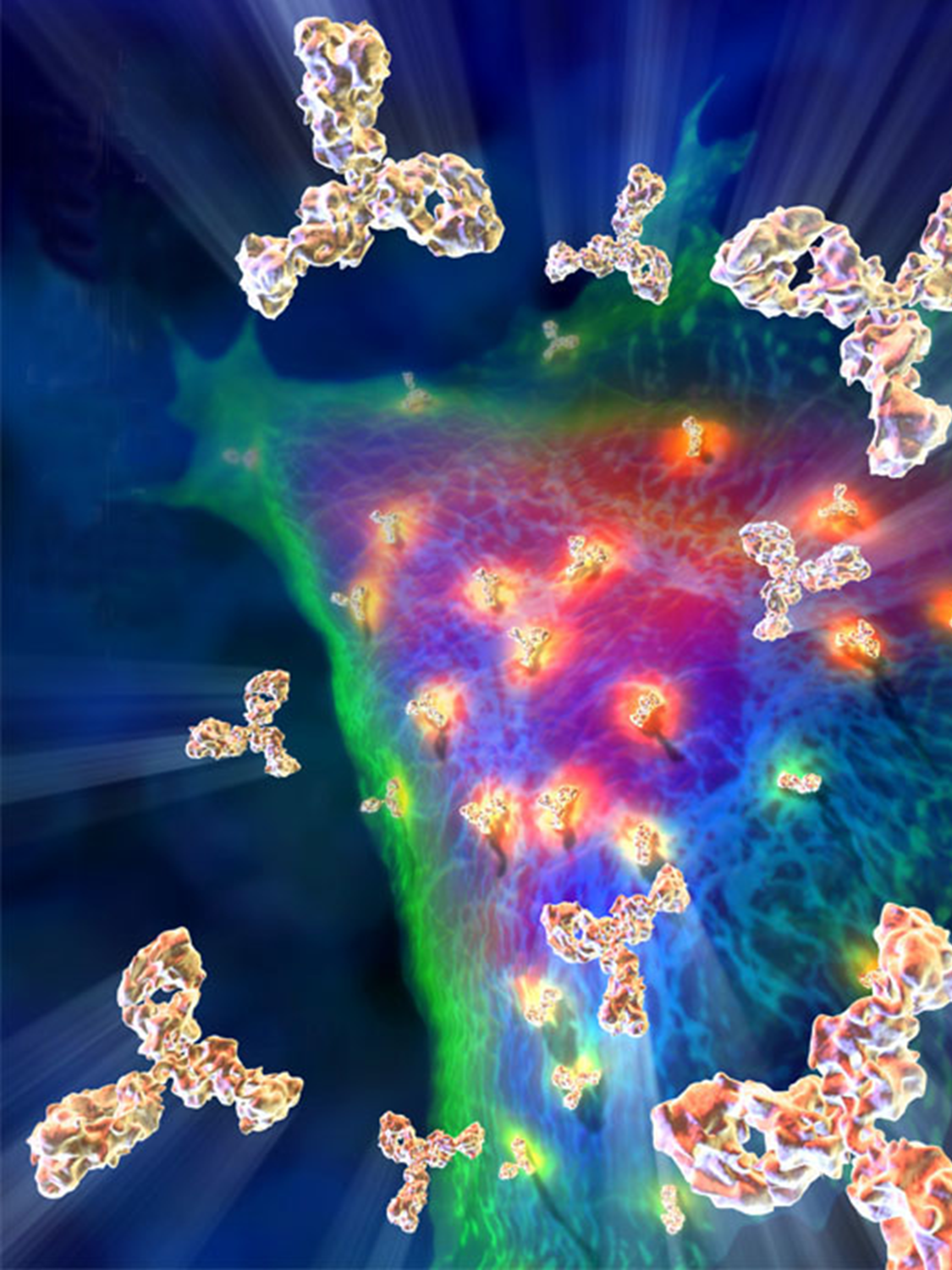 Anafylaktický šok
akutní, velmi závažná alergická reakce, která ohrožuje život pacienta
klinický projev - těžká celková porucha oběhu (vazodilatace a zvýšení permeability kapilár) - selhání oběhu = šok distribuční) a obstrukcí dýchacích cest (bronchospasmem)
příznaky: kardiovaskulární (arytmie, hypotenze), kožní (edém, erytém), gastrointestinální (průjem, zvracení), respirační (dušnost, spastické fenomény) nebo porucha vědomí
reakce je způsobena průnikem alergenu do krevního oběhu senzibilizovaného člověka, následovaného systémovou reakcí s degranulací bazofilů a žírných buněk (alergen se váže na IgE vázané na povrch mastocytů a bazofilů a způsobí jejich degranulaci). Uvolní se velké množství mediátorů zánětu, které způsobí zvýšenou permeabilitu kapilár, snížení krevního tlaku a další projevy
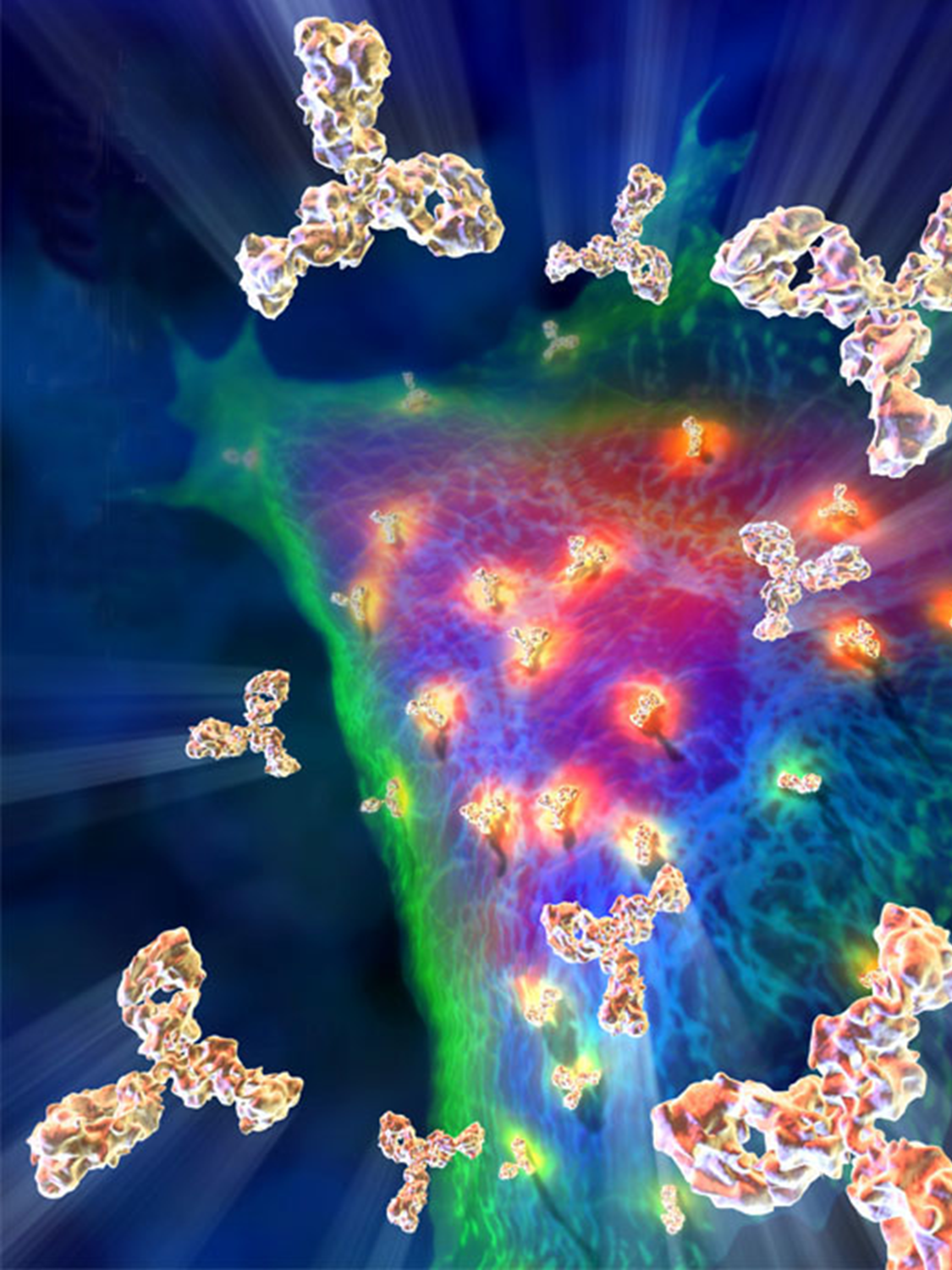 Anafylaktický šok
Etiologie
Potraviny – lískový a vlašský ořech, arašídy, mák, krevety, krabí maso, tropické ovoce, celer, vejce, námahou indukovaná anafylaxe (izolovaná fyzická zátěž nebo zátěž v kombinaci s potravinovými alergeny s nejasným mechanizmem)
farmaka – β-laktamová ATB, streptokináza, fluorescein (oční lekářství), kontrastní RTG látka, inzulin, ASA
hmyz – včela, vosa (obecně jed blanokřídlého hmyzu)
latex
očkovací látky – tetanus, kvasinky, kanamycin, streptomycin, vaječná bílkovina
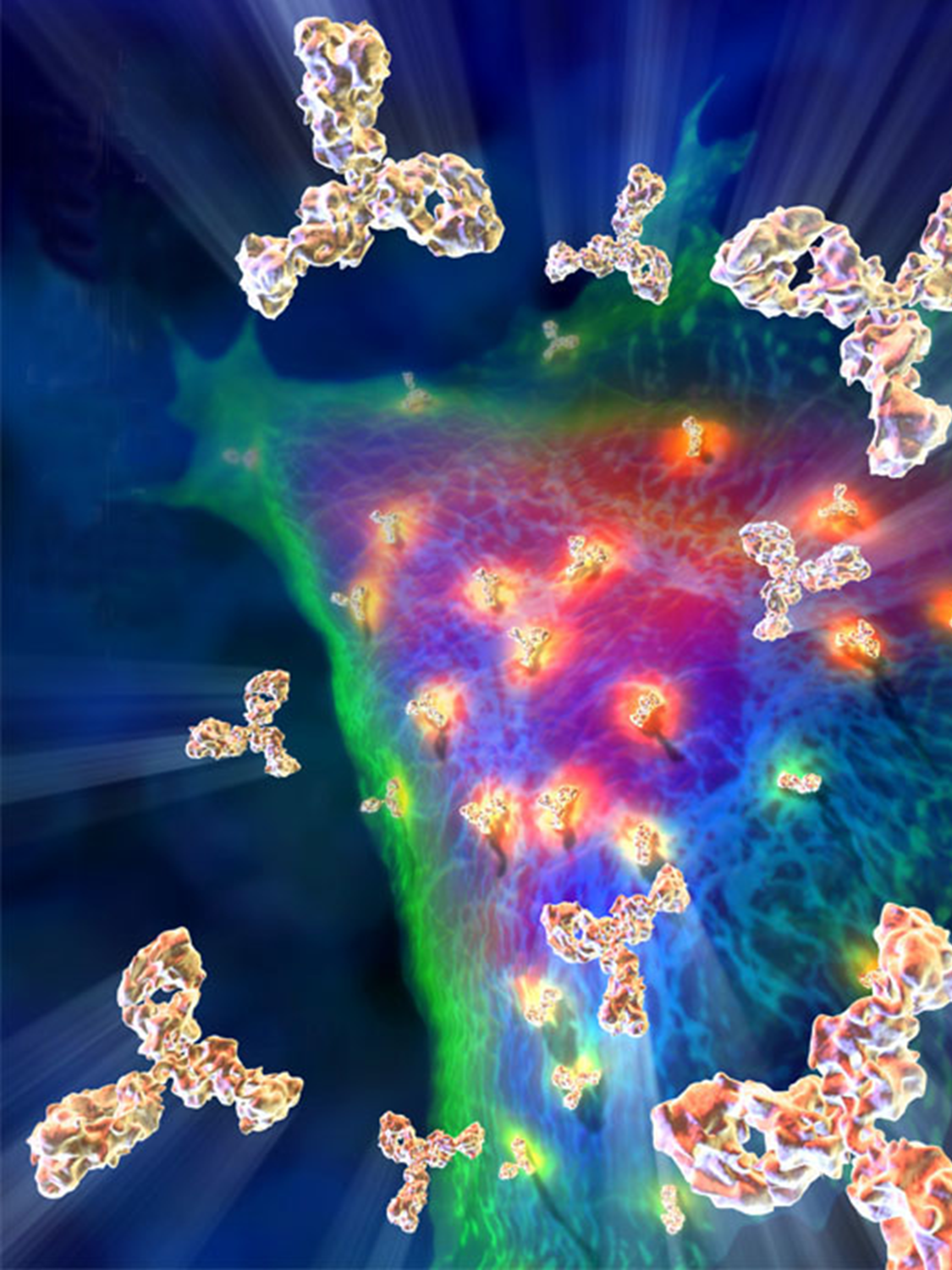 Anafylaktický šok
Laboratorních a klinické testy
Prick testy - kožním testem detekujeme přecitlivělost I. typu.
malé množství alergenu vpravíme do epidermis (vpich, kapičky)
pokud se v ní nachází senzibilizované mastocyty (mastocyty, které mají na svém povrchu navázány alergen-specifické IgE), alergen přemostí protilátky na jejich povrchu a přes Fc receptory vyvolá degranulaci a uvolnění histaminu a jiných mediátorů
následkem je vazodilatace, vedoucí ke tkáňovému otoku (15 - 20min), který měříme (průměr pupene)
Test se provádí současně s pozitivní (látka, na kterou mají všichni pozitivní reakci) a negativní (zda nedochází k reakci na roztok, ve kterém je alergen naředěn) kontrolou.
Před kožními testy je třeba vysadit antihistaminika.
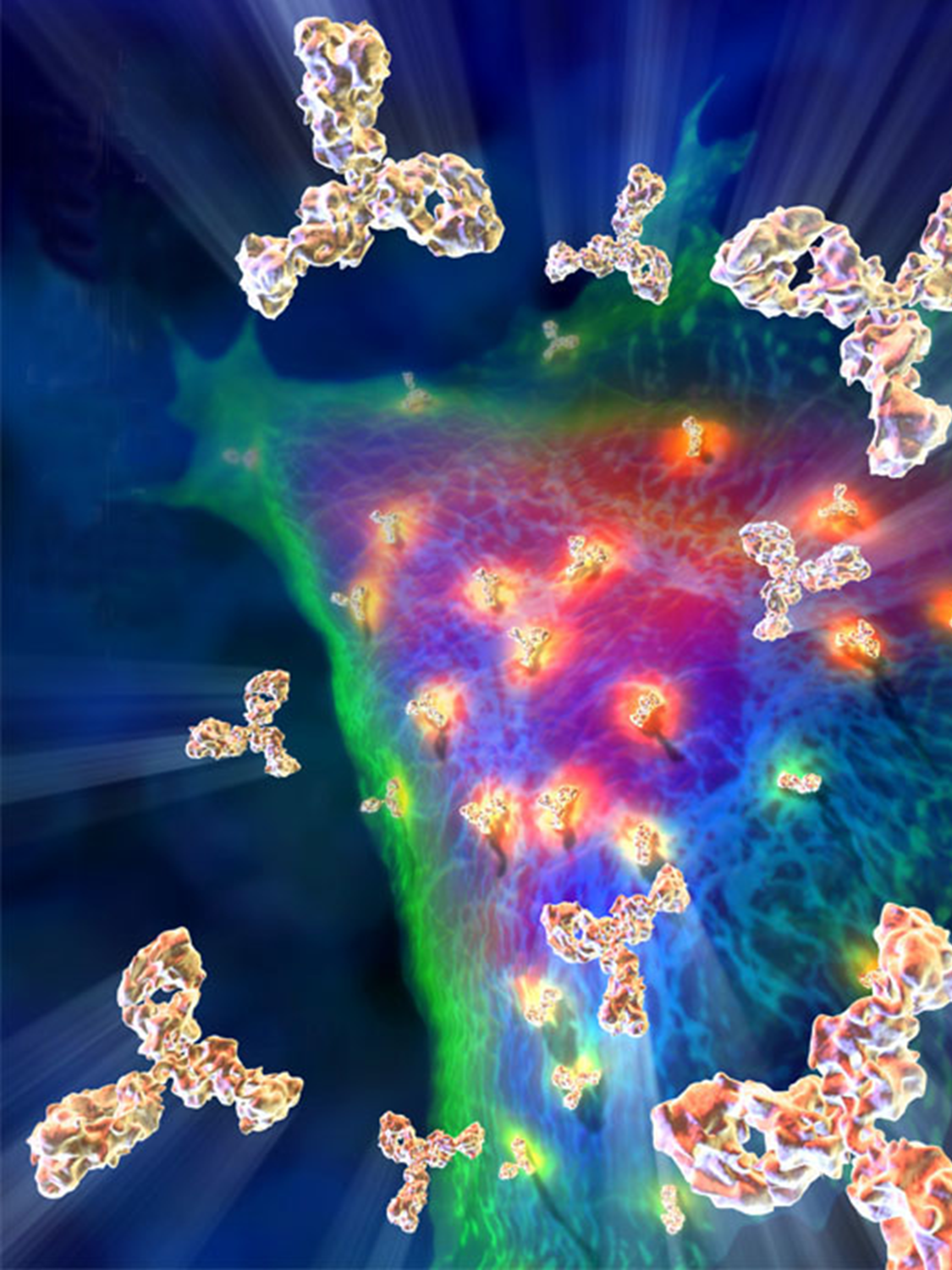 Anafylaktický šok
Laboratorních a klinické testy
ELISA (Enzyme-Linked ImmunoSorbent Assay) 
metoda, která využívá tvorby komplexu antigen-protilátka.
antigen je vázán na imunosorbent
přidá se vyšetřované sérum s protilátkami, které se na antigen naváží
protilátku poté zviditelňujeme sekundární protilátkou s navázaným enzymem (např. ALP)
po přidání enzymového substrátu doje k barevné reakci, kterou hodnotíme (kvalitativně i kvantitativně)
ELISU můžeme využít jak k detekci protilátek, tak antigenu
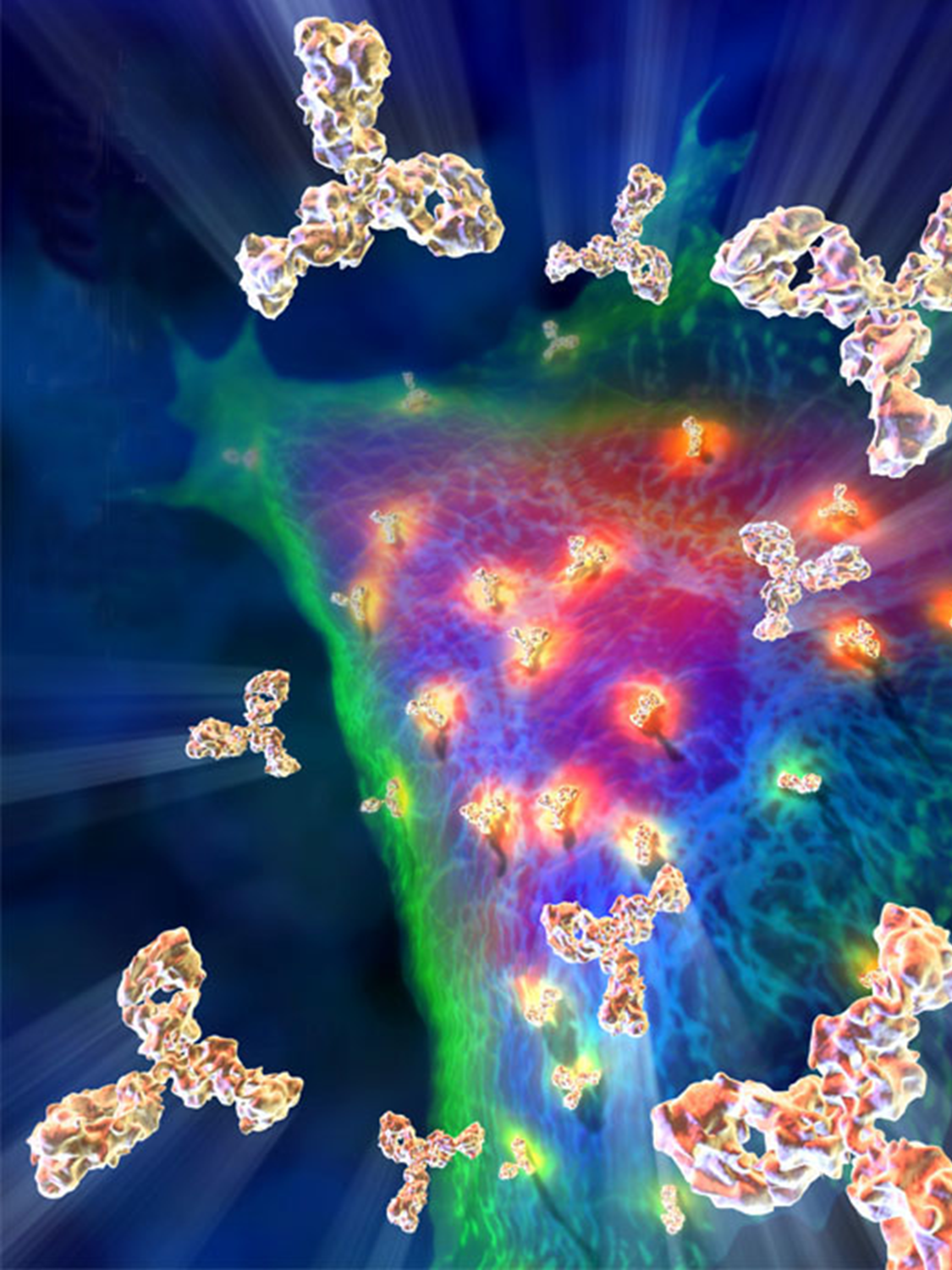 Anafylaktický šok
Laboratorních a klinické testy
Testy IgE 
protilátky ze třídy IgE lze stanovit metodou imunoCAP
je založena na reakci antigenu s protilátkou, kdy antigen je navázán na adsorbent
po přidání séra pacienta reaguje s přítomnými protilátkami.
vzniklý komplex je detekován pomocí protilátky proti IgE, kterou zviditelníme enzymovou reakcí

koncentrace IgG a IgE jsou o mnoho řádů odlišné, z toho plyne nutnost použít odlišné technologie
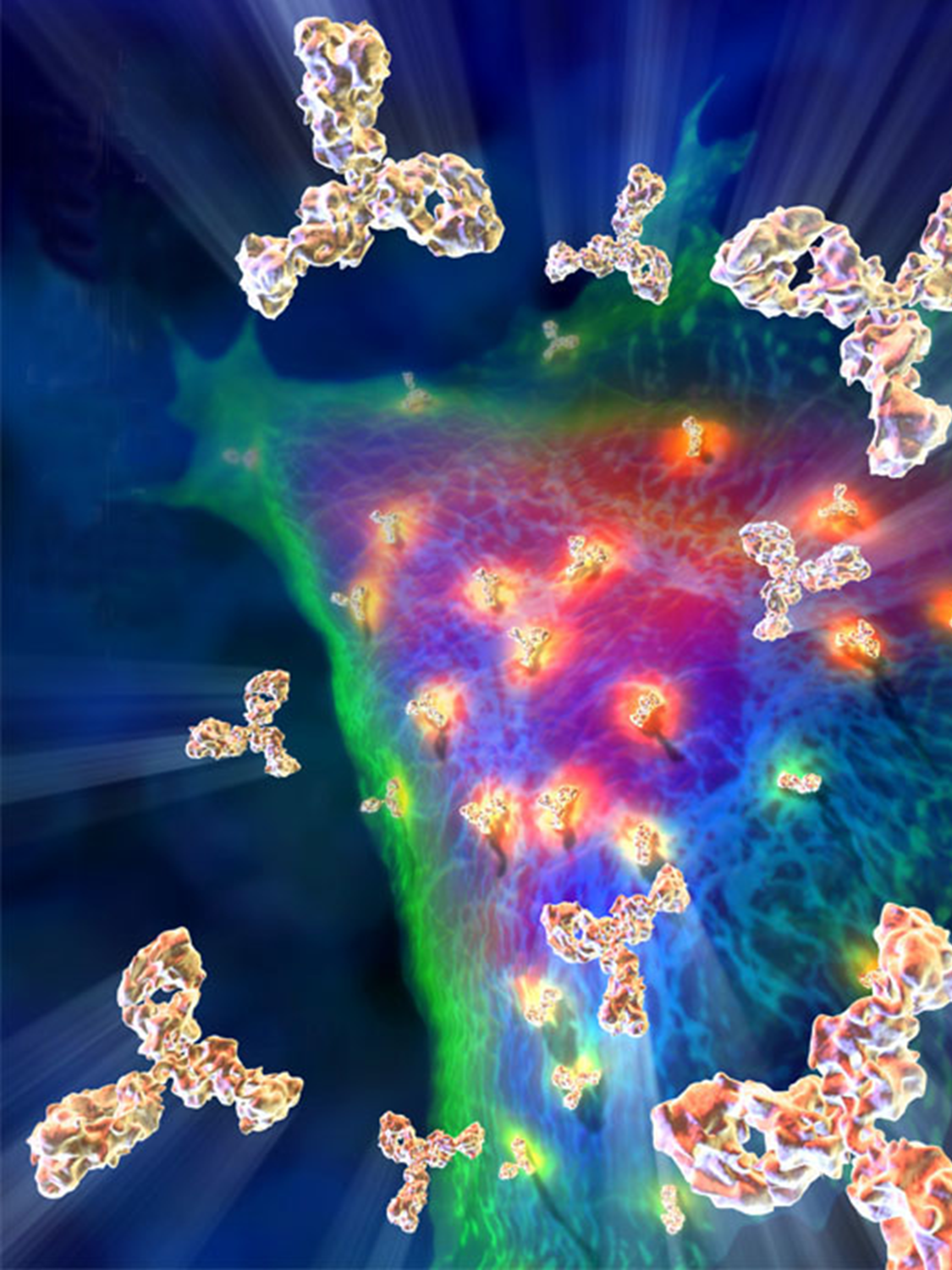 Anafylaktický šok
Jaké jsou základní postupy při první pomoci při anafylaxi?
zajištění životně důležitých funkcí – průchodnost dýchacích cest, v případě potřeby nepřímá srdeční masáž, horizontální poloha
pokud možno přerušíme další průnik antigenu do těla
žilní přístup
adrenalin – 1:1000 i.m. (s.c.) v dávce 0,01 mg/kg (lze opakovat po 10–15 minutách, maximální dávka 1 ml = 1000µg)
lékem volby je adrenalin – pozitivně inotropní (síla kontrakce) a chronotropní (frekvence) účinek, vazokonstrikce a zvýšení systolického krevního tlaku, bronchodilatace
volumoterapie
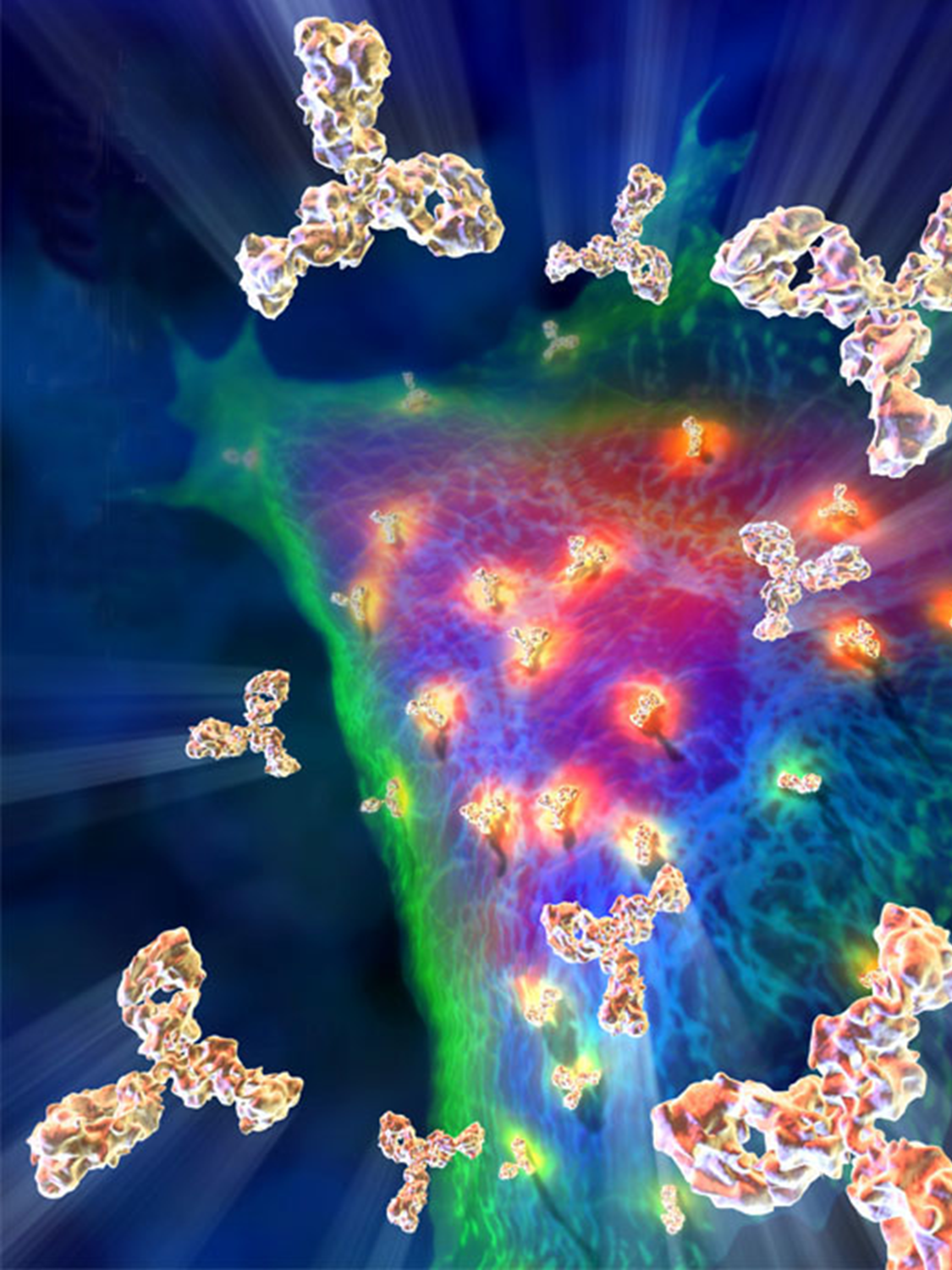 Anafylaktický šok
Hyposenzibilizace 
po dobu několika let (3–5) je pacientovi podkožně aplikován alergen v postupně se zvyšujících dávkách
mechanismus - stimulace TH1 odpovědi a potlačení TH2 reakce, blokáda tvorby IgE protilátek ve prospěch tvorby IgG
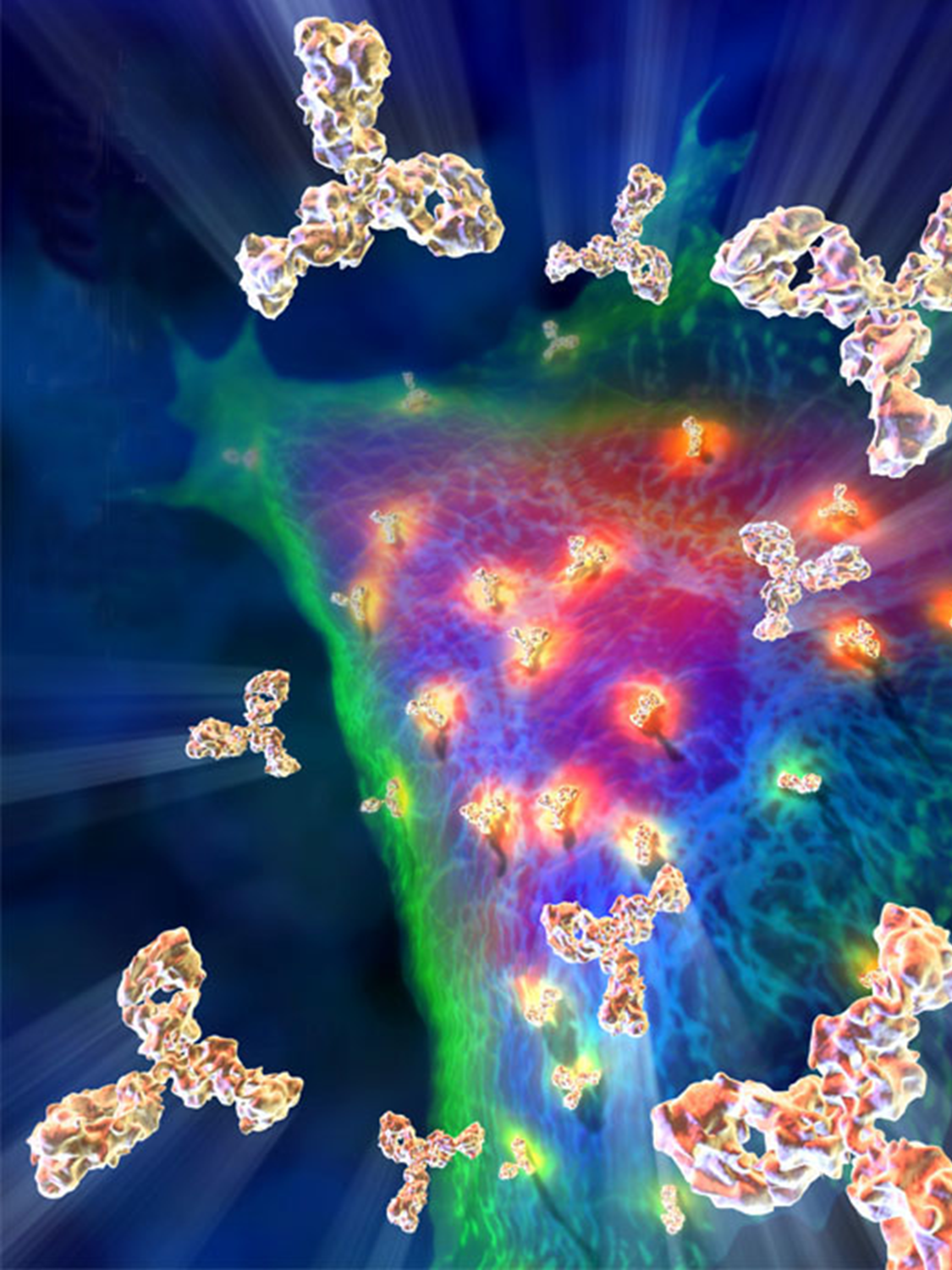 Stres
stress = napětí, namáhání, tlak
funkční stav živého organismu, kdy je tento organismus vystaven mimořádným podmínkám (stresorům), a jeho následné obranné reakce, které mají za cíl zachování homeostázy a zabránit poškození nebo smrti organismu
užitečný, je-li krátkodobý. Vyžaduje následný odpočinek pro regeneraci a pro doplnění energetických zásob.
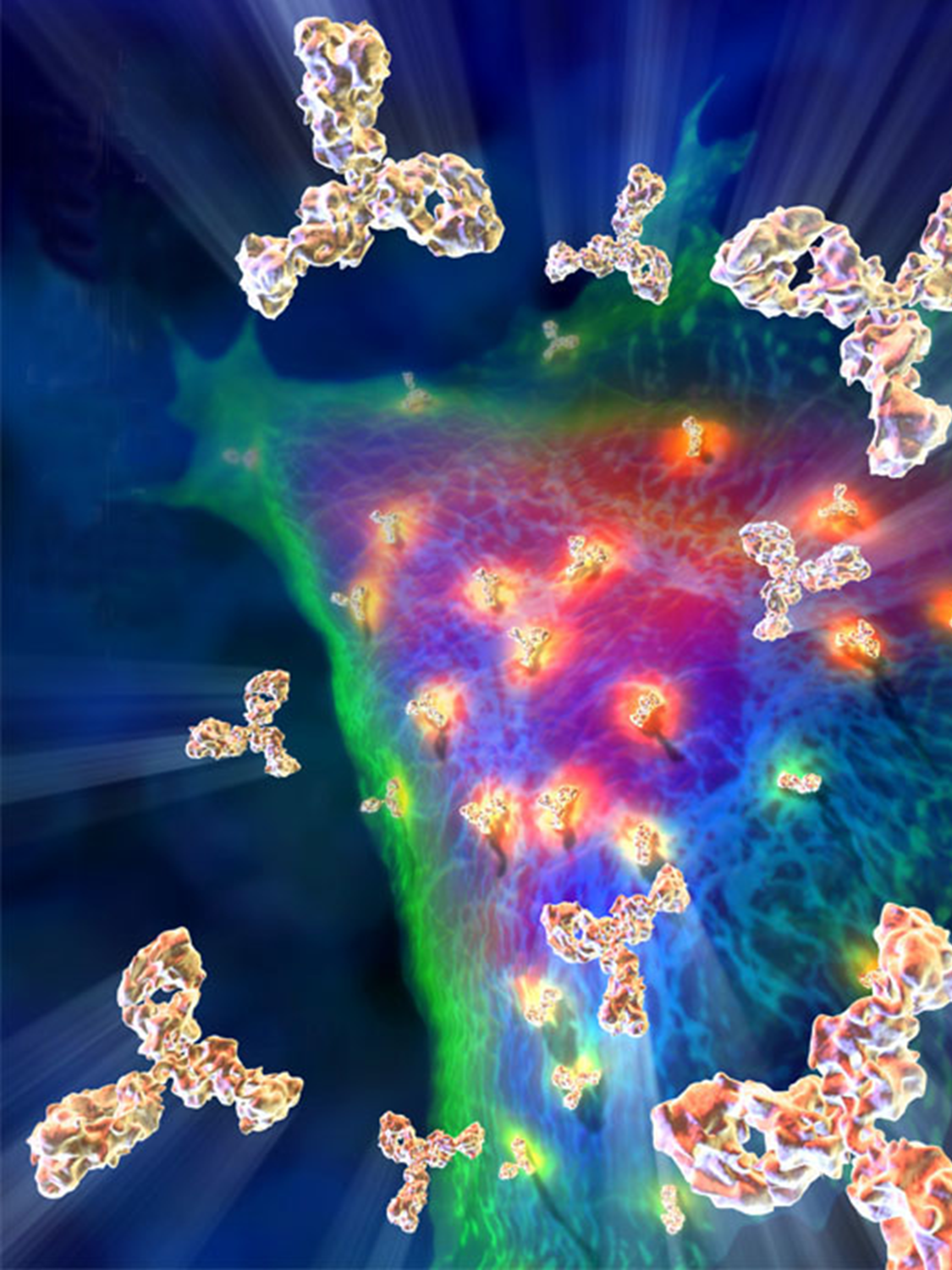 Stres
eustres – pozitivní zátěž, kt. v přiměřené míře stimuluje jedince k vyšším anebo lepším výkonům.
distres – nadměrná zátěž, kt. může jedince poškodit a vyvolat onemocnění či dokonce smrt

Léčba
snahou o odstranění jeho příčin, pomocné léky a potravní doplňky
fyzické cvičení, různé relaxační techniky, meditace atd.
copingové strategie (coping = reakce na stres + způsob zvládání stresu)
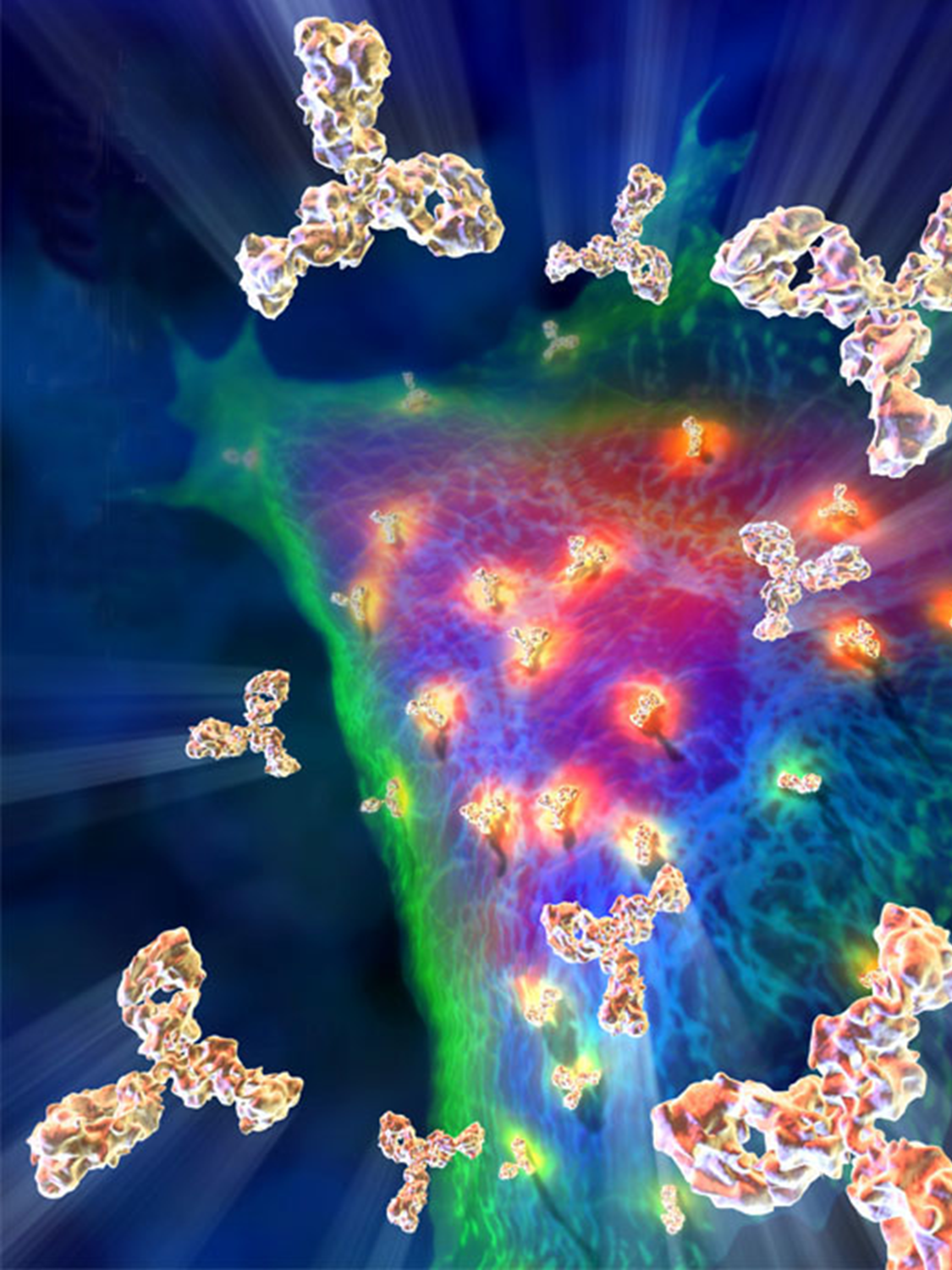 Stres
Stresory
fyzikální faktory - prudké světlo, nadměrný hluk, nízká nebo vysoká teplota
psychické faktory - zodpovědnost (nezaplacené účty, nedostatek peněz), práce nebo škola (zkoušky, dopravní špička, termíny úkolů), frustrace, nesplněná očekávání, věk
sociální faktory - osobní vztahy (konflikt, nevěra, zklamání, týrání), životní styl (přejídání, nezdravé složení stravy, kouření, nadměrné pití alkoholu, nedostatek spánku)
traumatické faktory - události (narození dítěte, úmrtí, únos, znásilnění, válka, setkání, sňatek, rozvod, stěhování, chronické onemocnění, ztráta zaměstnání, ztráta životní role)
dětské faktory - vystavení stresu v raném věku může trvale zvýšit odpověď na stres, např. u týraných a zneužívaných dětí, školní zátěž, alkoholismus rodičů, přílišná náročnost rodičů
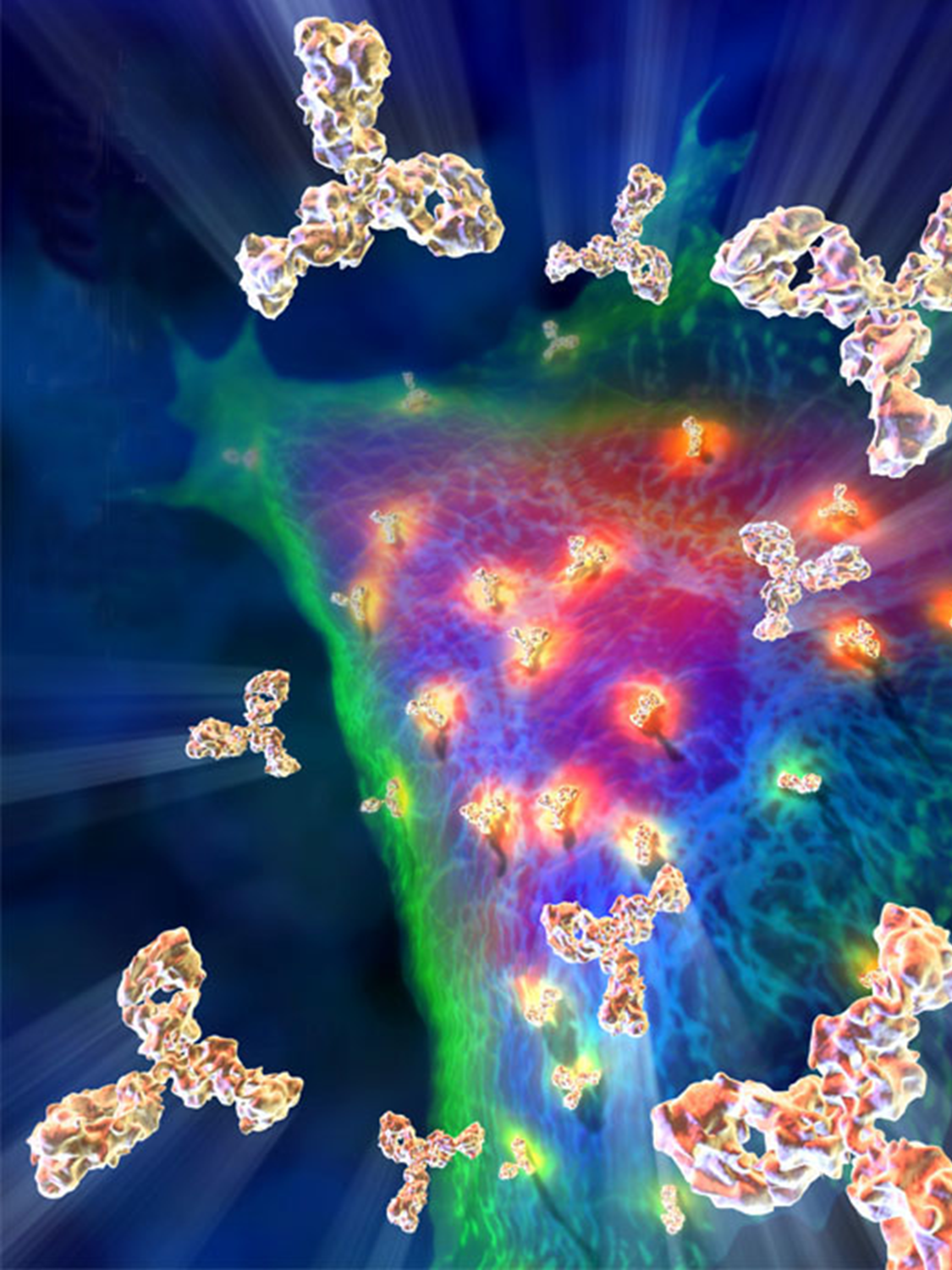 Stres
Obranné reakce
vytěsnění - vyloučení bolestivých impulzů či vzpomínek z vědomí
racionalizace - jde o přidělení logických či sociálně žádoucích motivů činnostem, aby se zdálo, že jednáme racionálně. Jsou to defacto výmluvy, "přijatelné" důvody namísto skutečných. 
reaktivní formace - vyjádření opačného motivu. např. matka trpící pocitem viny, že své dítě nechtěla, je pak přehnaně rozmazluje a ochraňuje
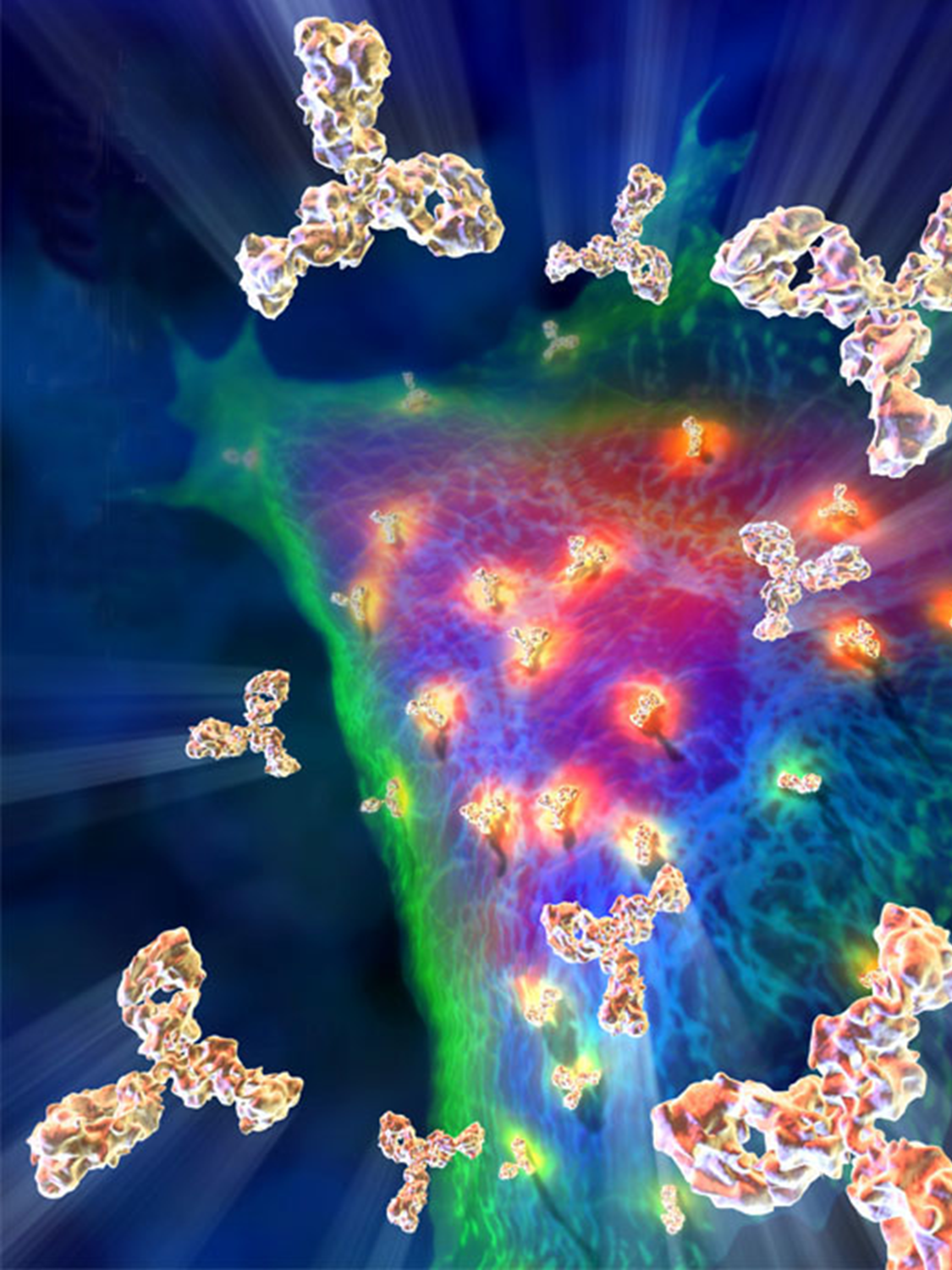 Stres
Obranné reakce
projekce - připisování vlastních nežádoucích vlastností jiným v přehnané míře
intelektualizace - pokus o získání emočního odstupu od stresové situace užitím abstraktních intelektuálních výrazů (lékaři)
popření - popření existence nepříjemné vnější reality. Např. rodiče smrtelně nemocného dítěte si odmítají připustit takovou diagnózu
sublimace - neboli přesunutí. Potřeba, kterou nelze uspokojit je zaměřena na náhradní cíl. Náhradní činnosti pomáhají snižovat napětí, např. hostilní (nepřátelské) impulzy mohou být vybity v přijatelné formě v kolektivních sportech, erotické napětí zmírněno tvorbou (hudba, poezie, umění), atd.
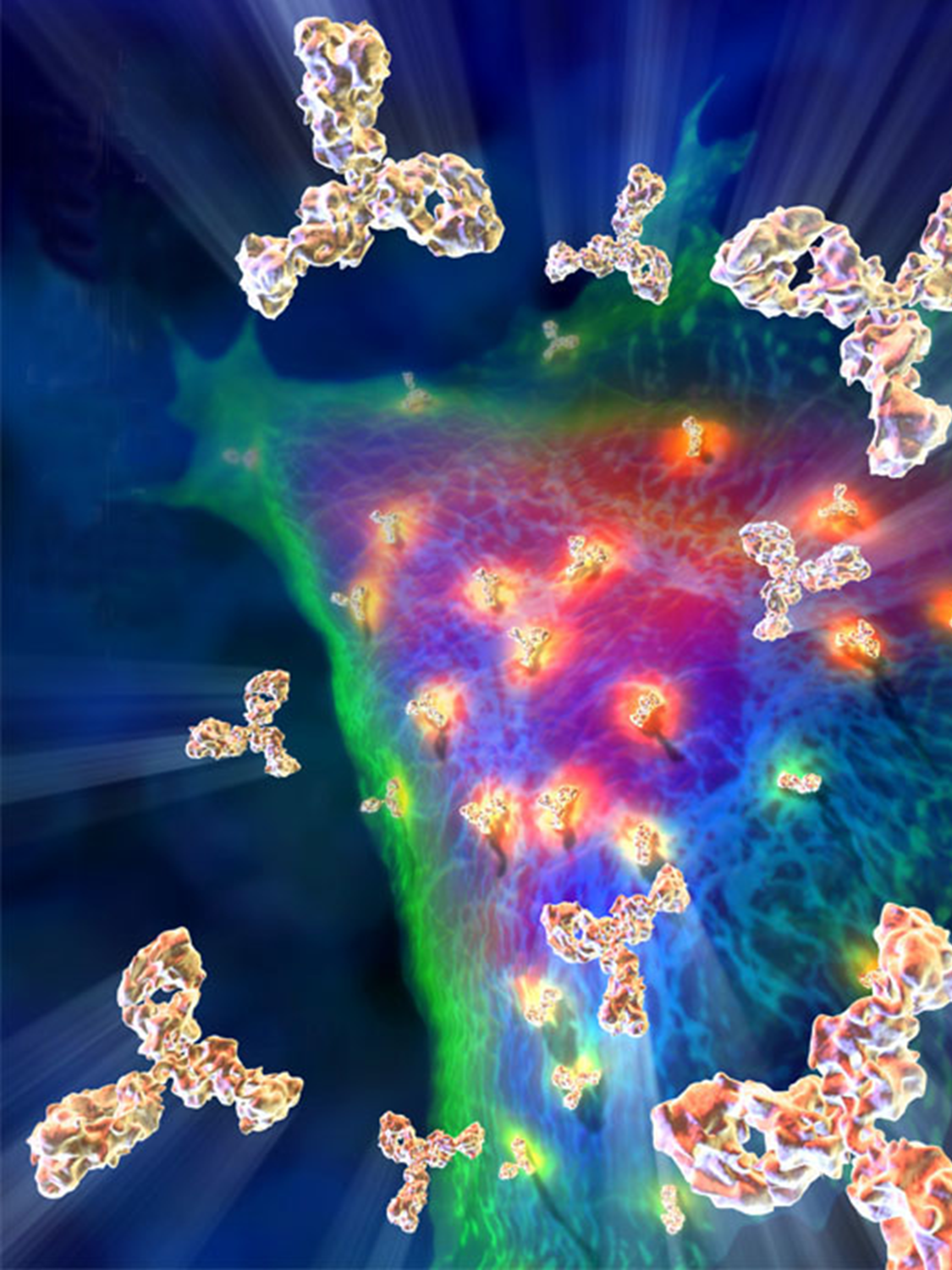 Stres
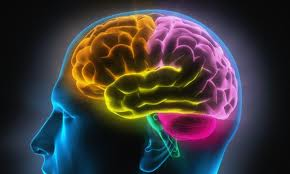 Psychické reakce na stres
přizpůsobení, úzkost a deprese 

Fyzické reakce na stres
mozek - vyhodnocuje zátěž, řídí chování a vyvolává v těle fyziologické reakce umožňující krátkodobě aktivovat rezervy pro útěk nebo boj
stresová odpověď aktivuje sympatoadrenální osu:
nervové řízení - stimuluje se činnost sympatiku, tj. jedné ze složek vegetativního nervstva, které neovládáme svojí vůlí
neuromediátorem, tedy látkou, která přenáší nervové impulzy sympatiku na výkonné orgány, je noradrenalin (norepinefrin)
hormonální řízení - mozek aktivuje osu hypothalamus – hypofýza – nadledviny
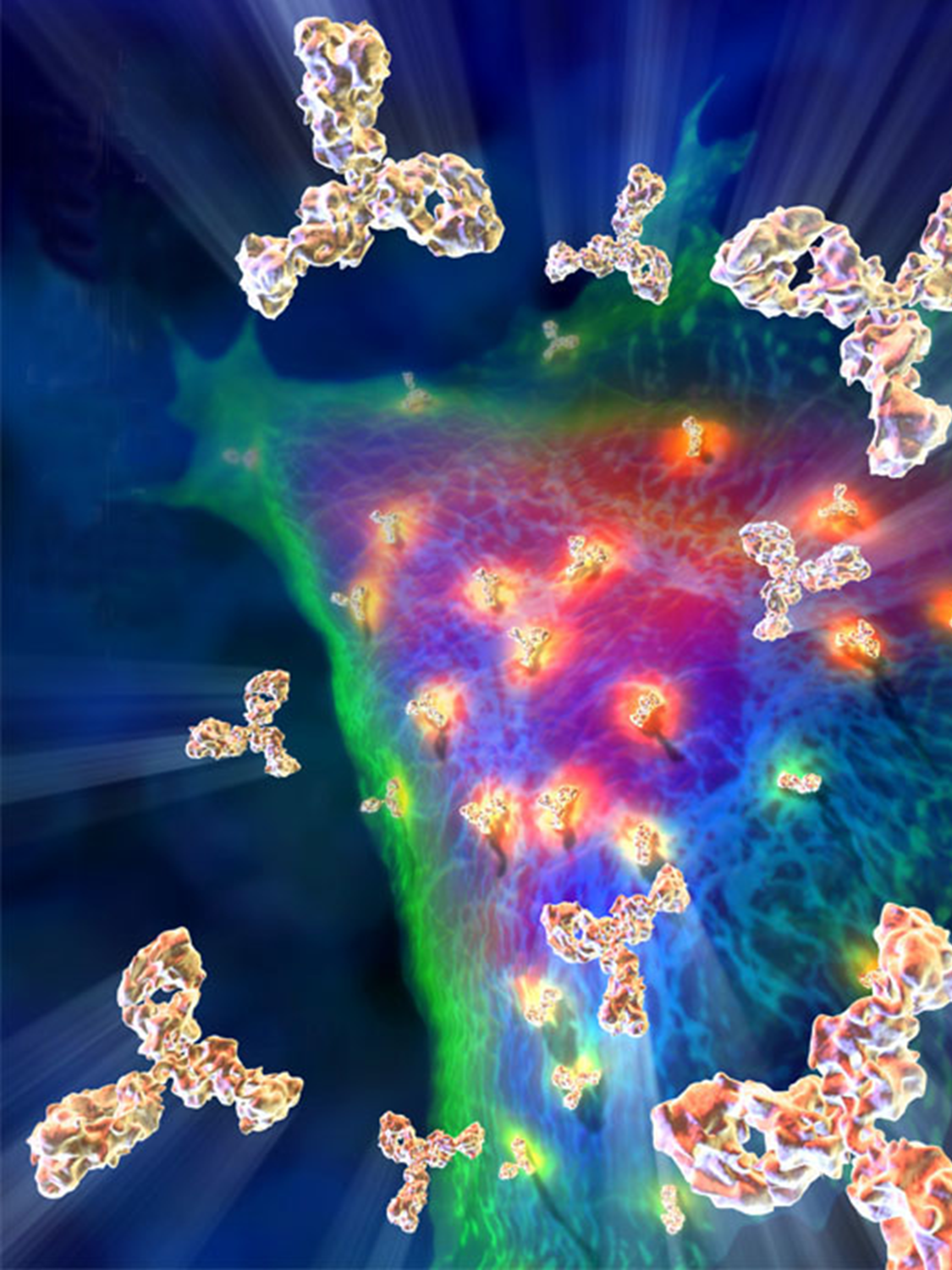 Stres
Fyzické reakce na stres
hypothalamus - kontroluje i hladinu různých hormonů v krvi
hypofýza - vyplavení hormonů přímo ovlivňujících činnost jiných žláz s vnitřní sekrecí 
dřeň nadledvin uvolní do krve adrenalin (epinefrin), který je strukturálně podobný noradrenalinu a má i podobné (i když ne úplně stejné) účinky. 
kůra (cortex) nadledvin produkuje steroidní hormony, tzv. glukokortikoidy (kortizol a kortizon), které hrají důležitou roli v regulaci MTB. 
adrenalin a glukokortikoidy  = tzv. stresové hormony 
zvýšená činnost sympatiku a stresové hormony ovlivní činnost většiny orgánů v těle
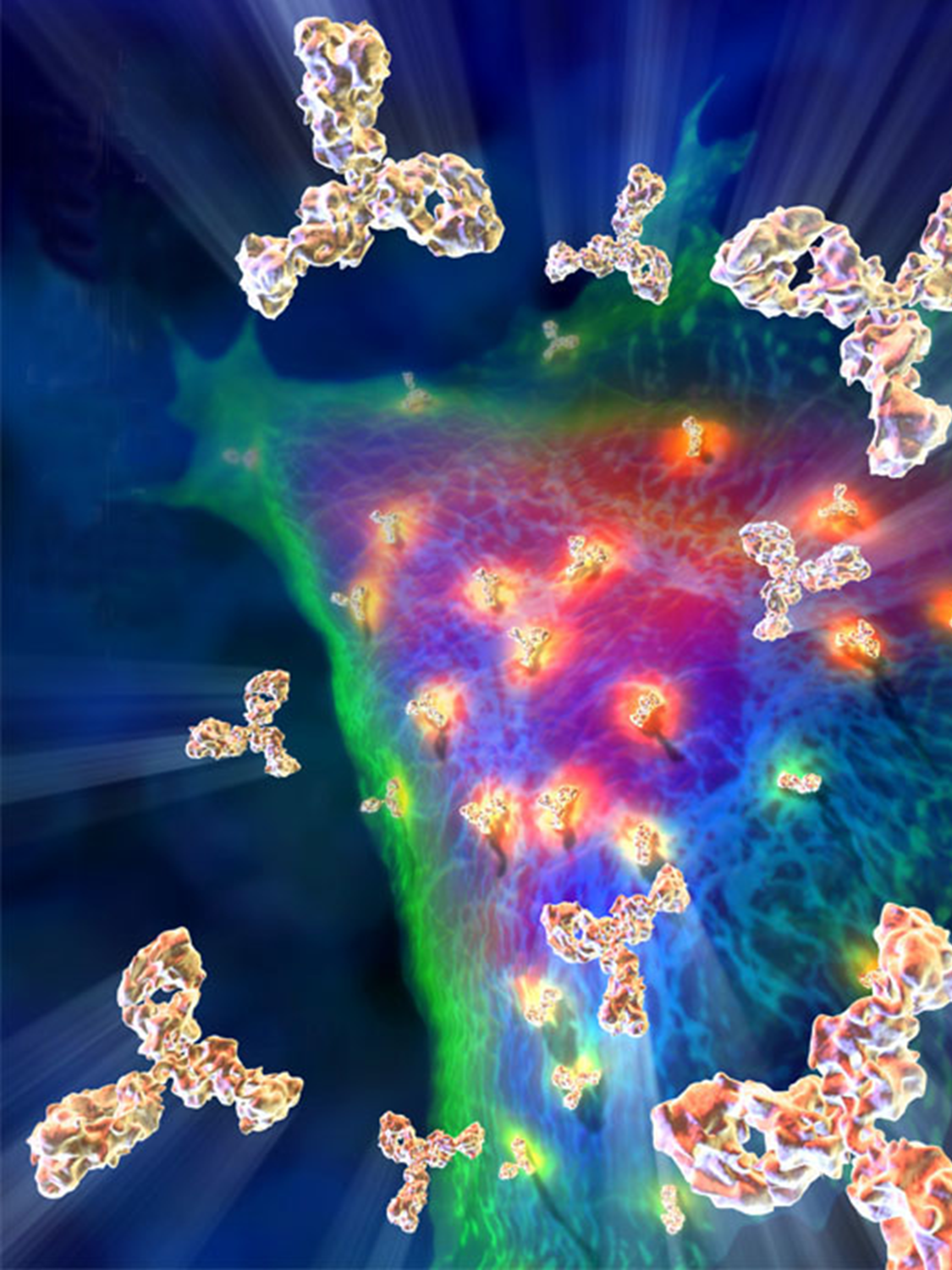 Stres
Fyzické reakce na stres
reakce typu „útěk nebo boj“- potřeba dodat živiny a energii do svalů a dalších orgánů, které mají podat zvýšený výkon (zvyšuje se jejich prokrvení, a naopak se odvádí krev např. z trávicího ústrojí a omezuje se jeho činnost) 
stres stimuluje i srdeční činnost a zvyšuje krevní tlak
uvolnění E zásob - odbouráváním glykogenu (do krve glukóza), lipidy
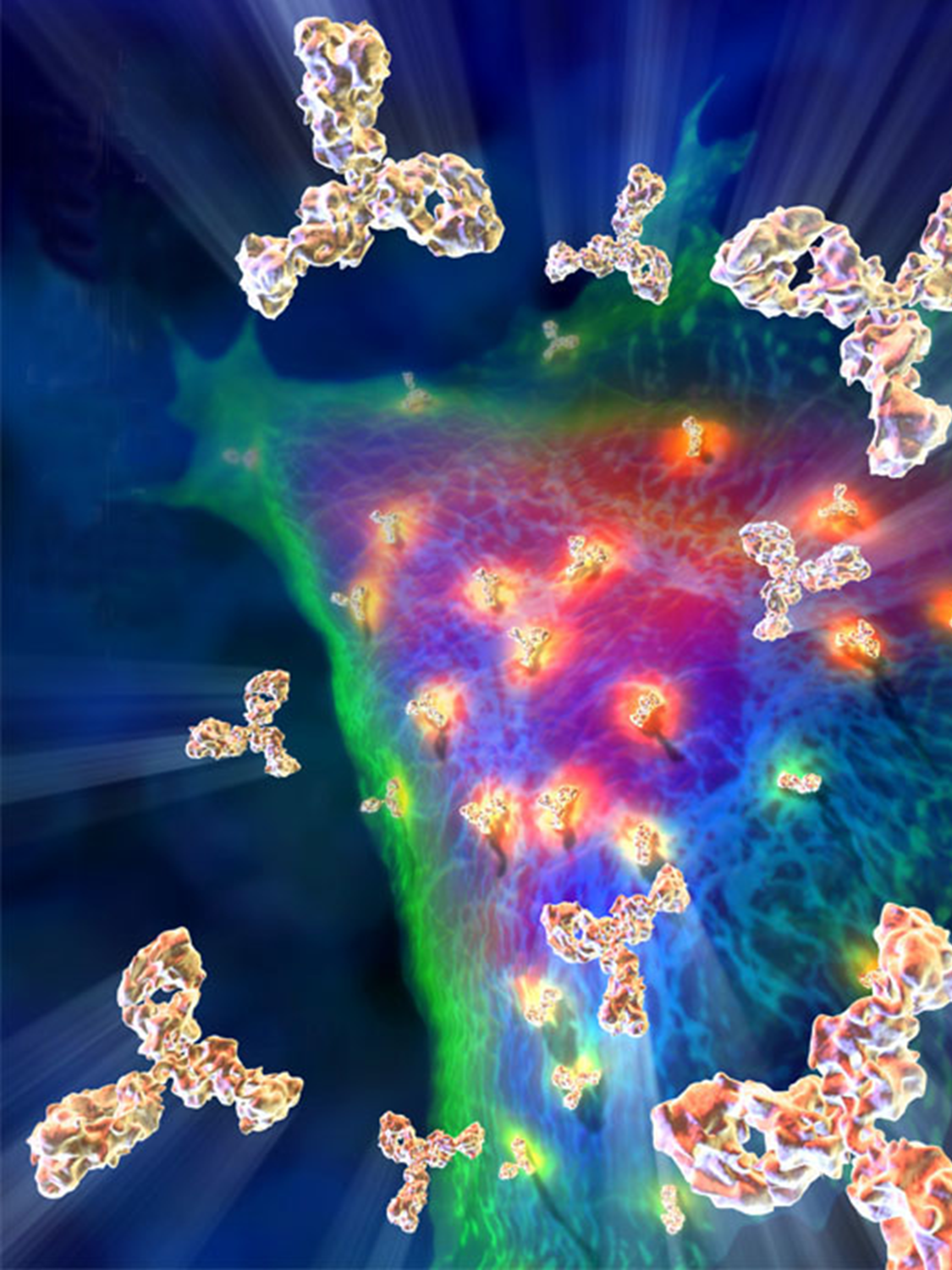 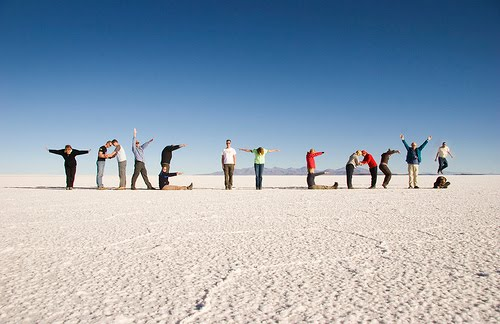